Presentation 320.11
Habenula Connectivity in Adolescent Mental Illness
Benjamin A. Ely,1,2* Junqian Xu,1-3 Vilma Gabbay1,2,4,5
Icahn School of Medicine at Mount Sinai 1Neuroscience, 2Graduate School, 3Radiology, 4Psychiatry
5Nathan S. Kline Institute for Psychiatric Research			*Contact: benjamin.ely@mssm.edu
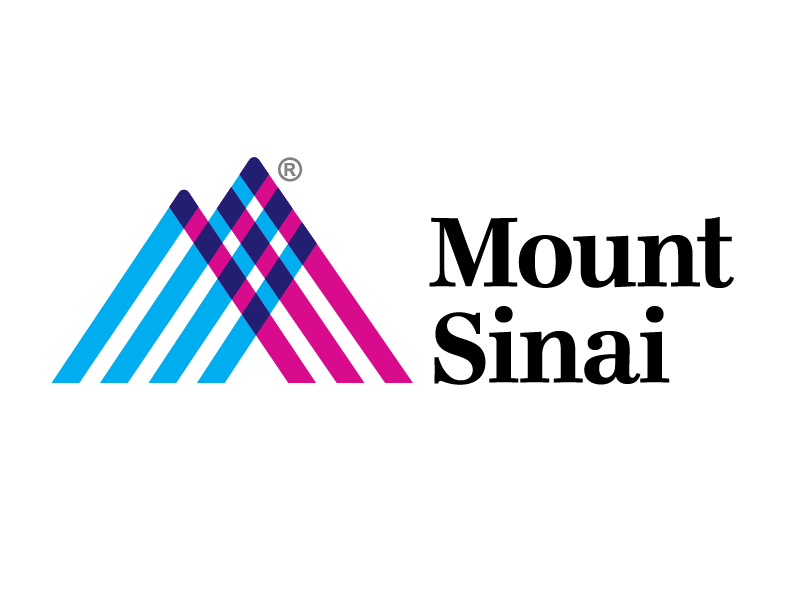 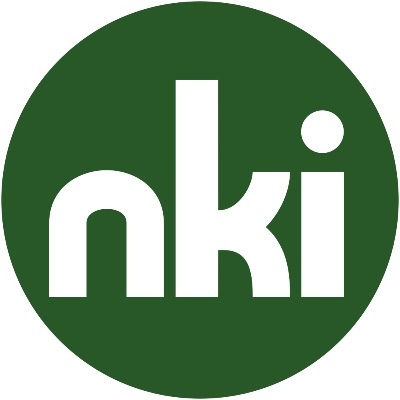 Mount Sinai
RESULTS: WHOLE-BRAIN HABENULA CONNECTIVITY
INTRODUCTION
METHODS II
ACC: Anterior Cingulate. dlPFC: Dorsolateral Prefrontal. NAc: Nulceus Accumbens. SN: Substantia Nigra. VTA: Ventral Tegmental Area.
Mental illness often emerges in adolescence
The habenula (Hb) inhibits midbrain monoamine signalling and may play a clinical roll in reward deficits1 
The small size of the human Hb has limited in vivo research2
Using an optimized high-resolution fMRI approach,3 we examined Hb connectivity in adolescents with a range of mood, anxiety, and behavior disorder symptoms
Defining the Habenula:
Semi-automated Hb segmentation4
Optimized transformation to MNI3






Functional Connectivity Analysis:
ROI timeseries extraction via Conn
Whole-brain Hb connectivity via Connectome Workbench
Threshold-free cluster enhancement (TFCE) + FWE correction via PALM
Early Sensory/Motor Areas
Reward Areas
Salience Network
Combined Healthy + Clinical Adolescents (N=64, pTFCE-FWE < 0.05)
SomatomotorStrip
dlPFC
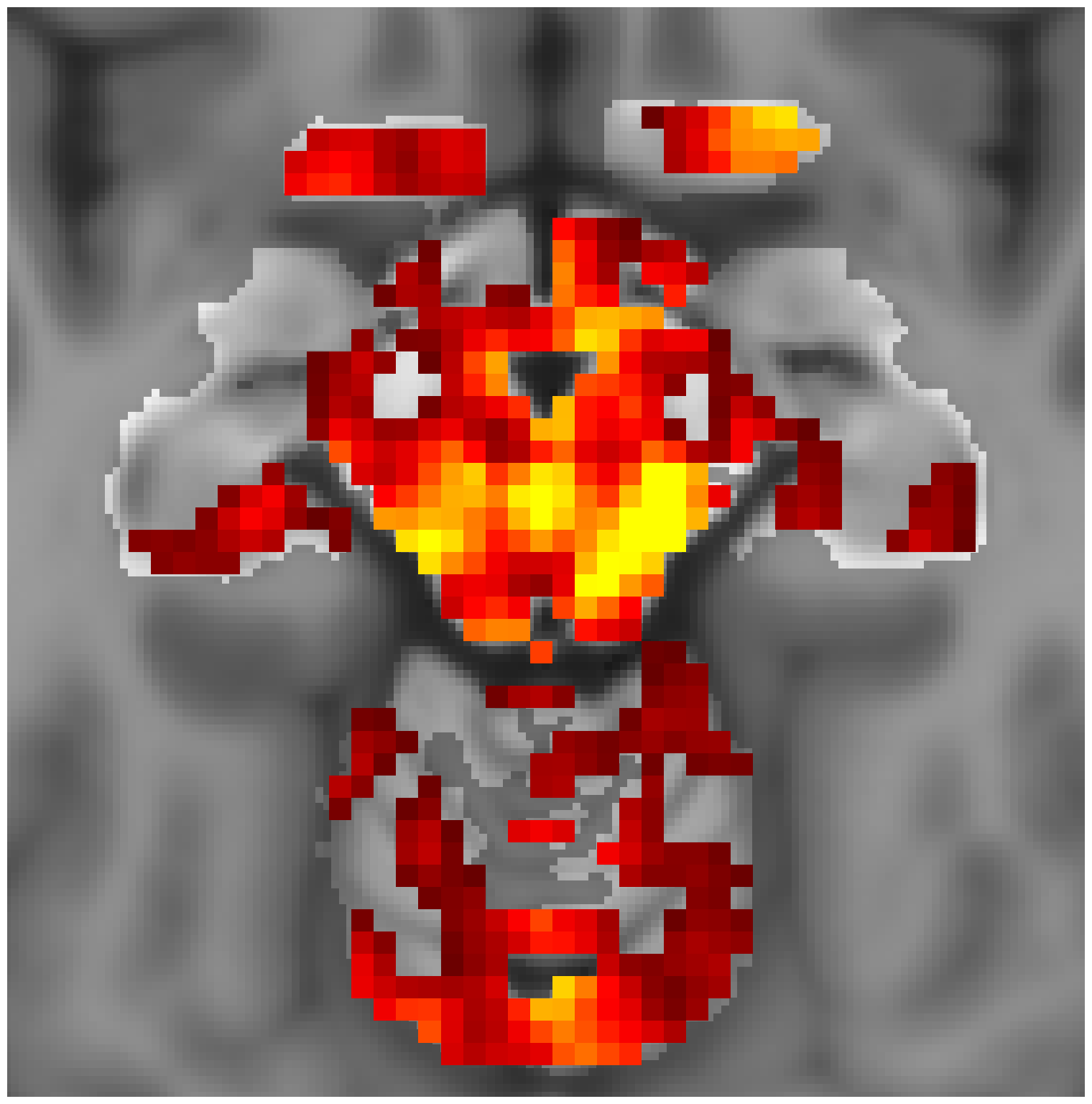 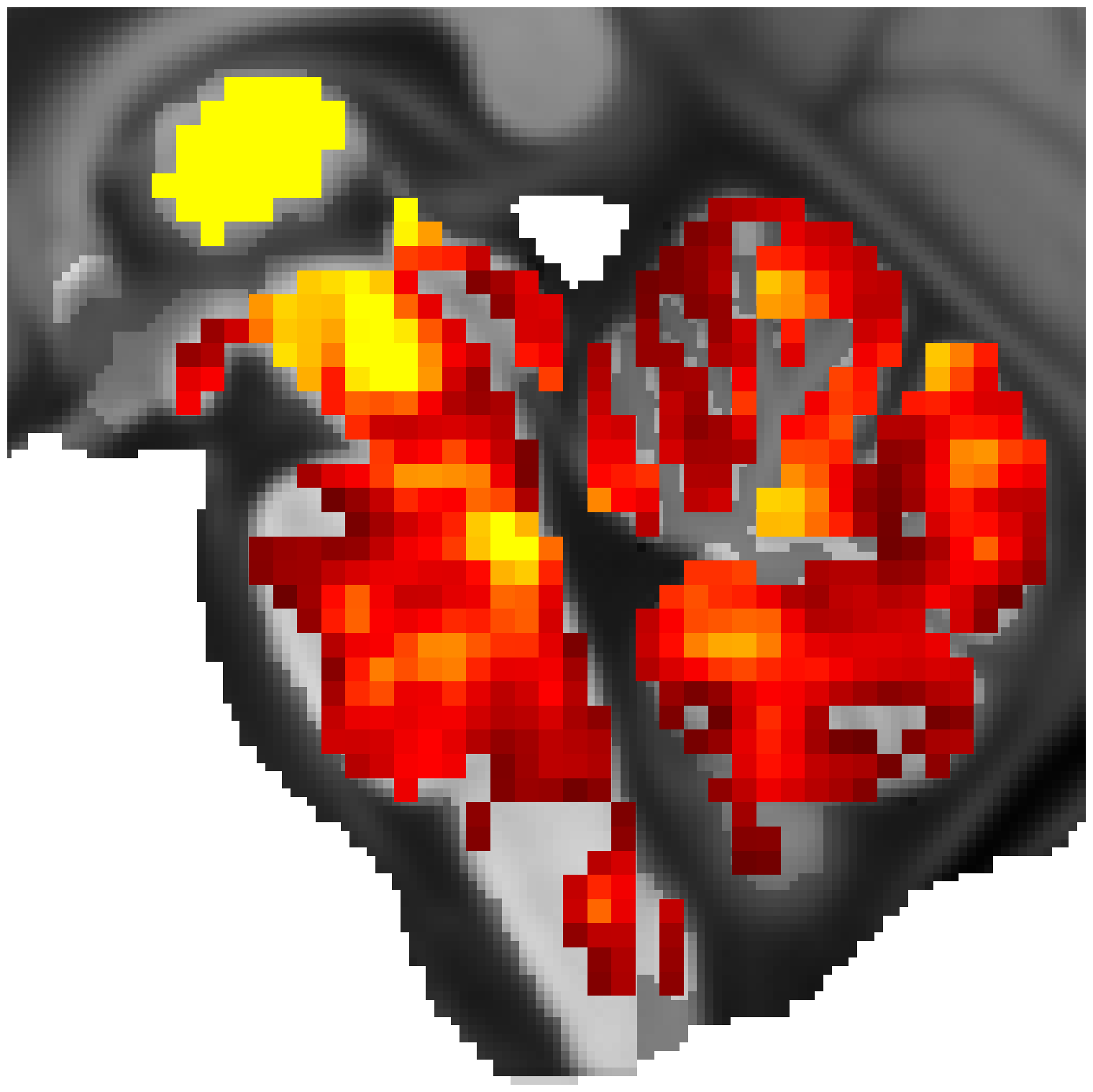 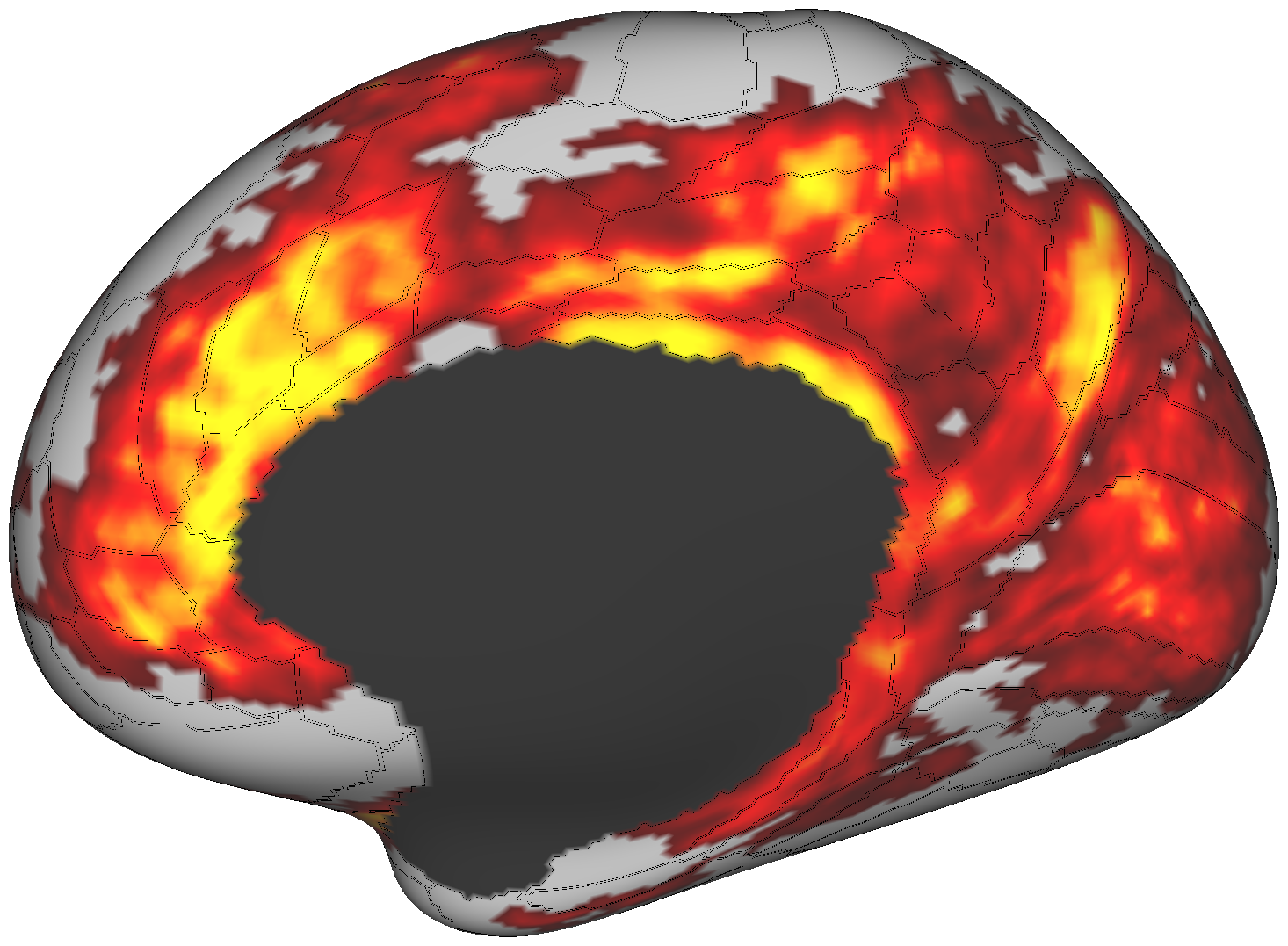 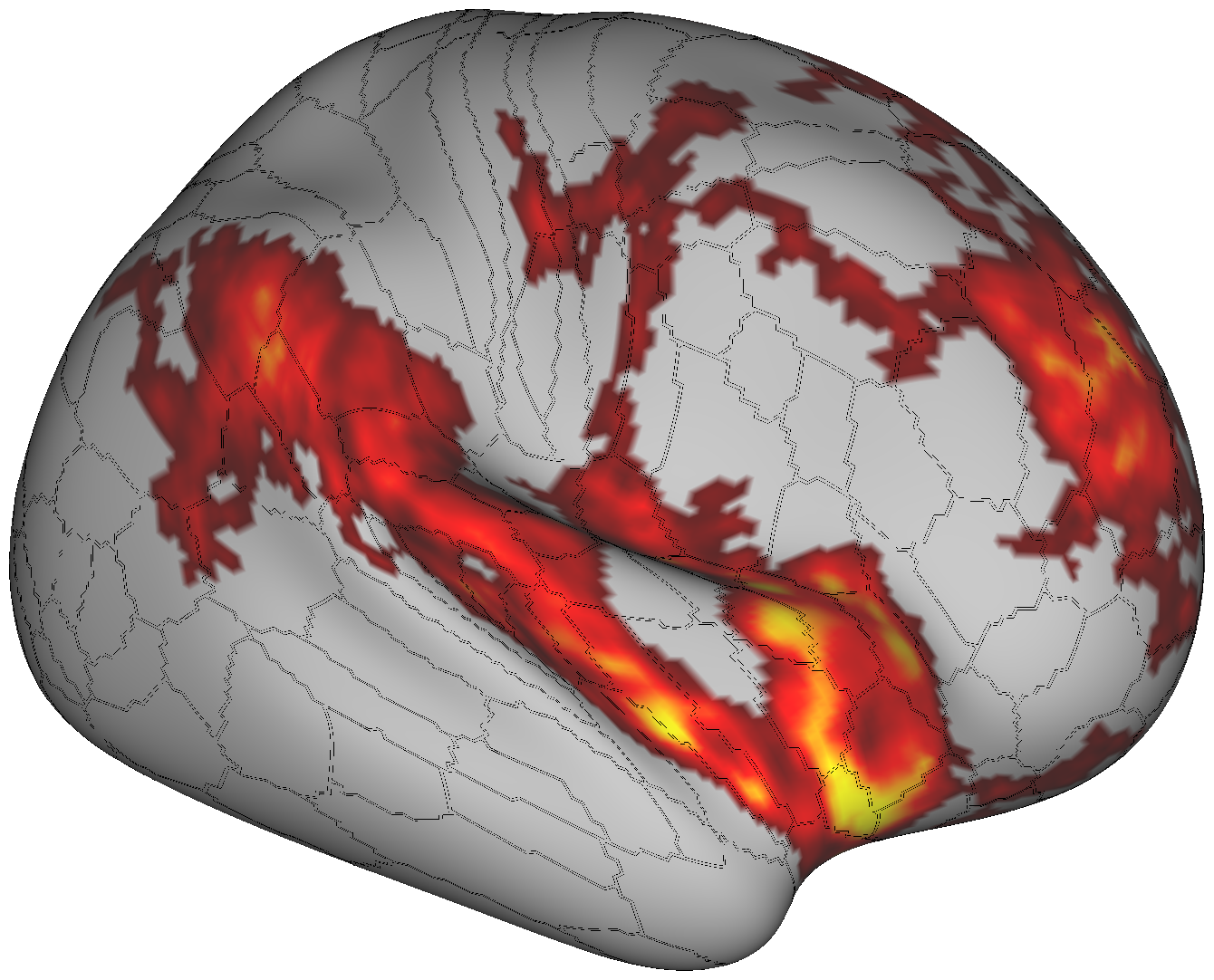 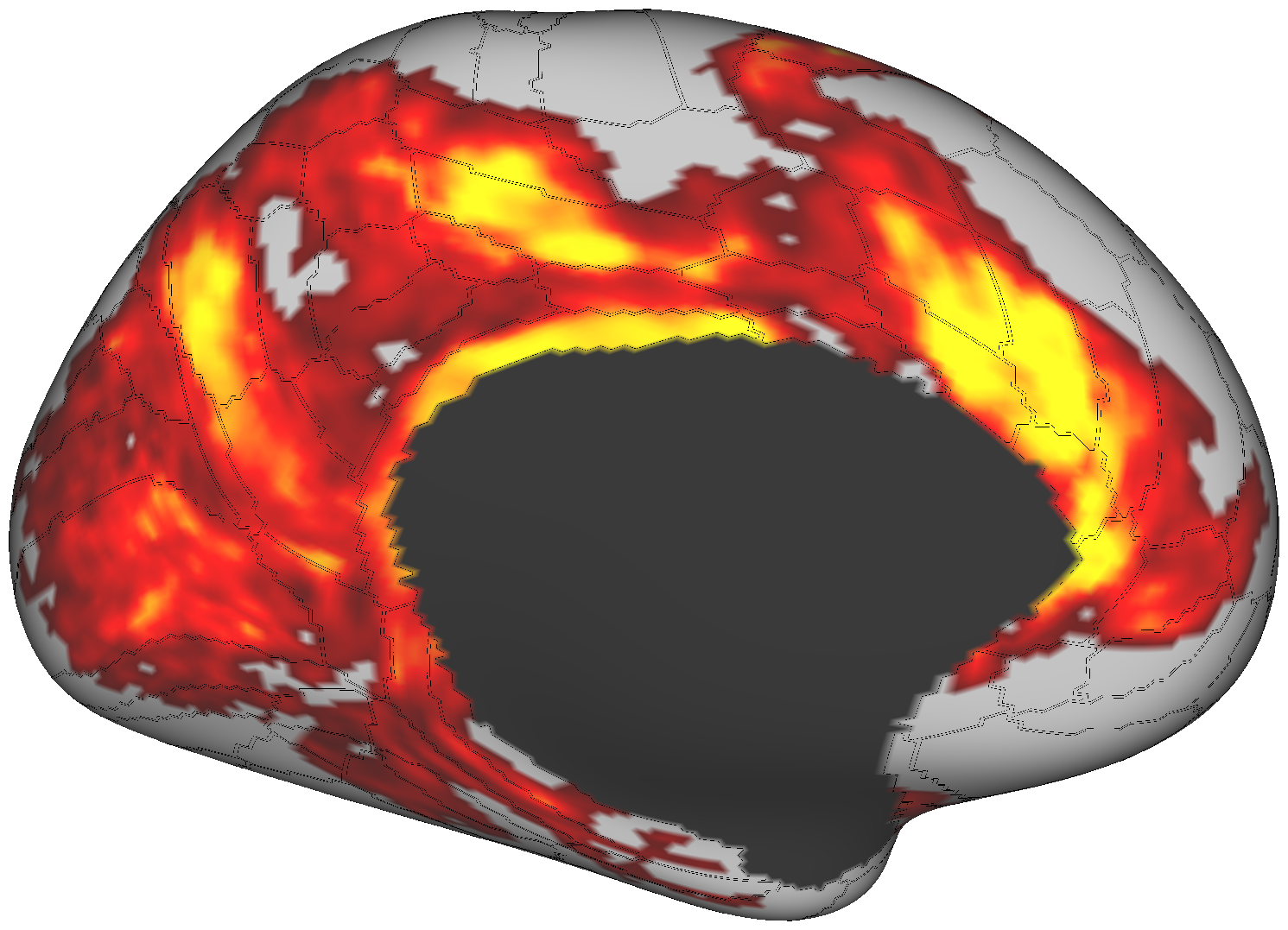 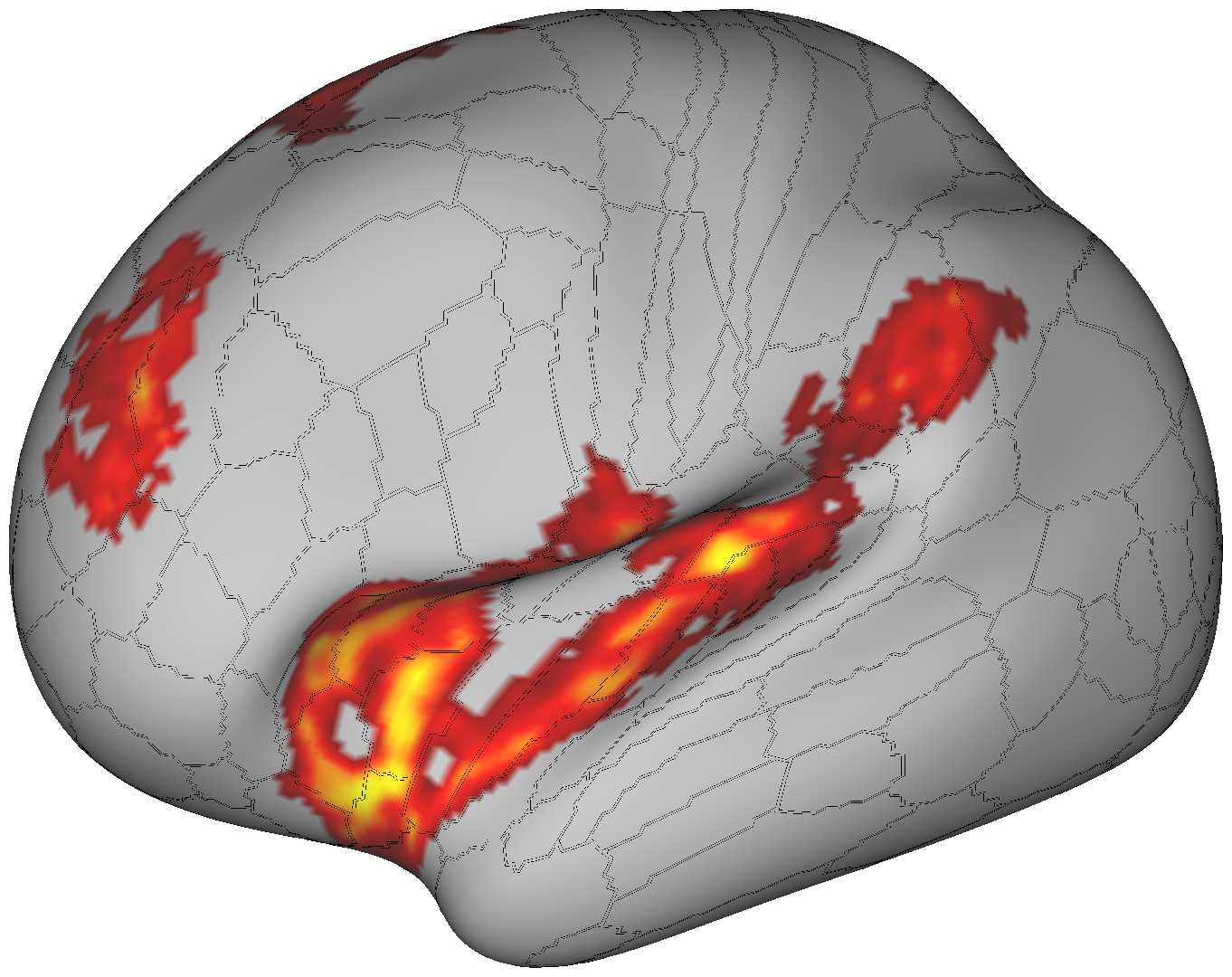 VTA
Hb
SN
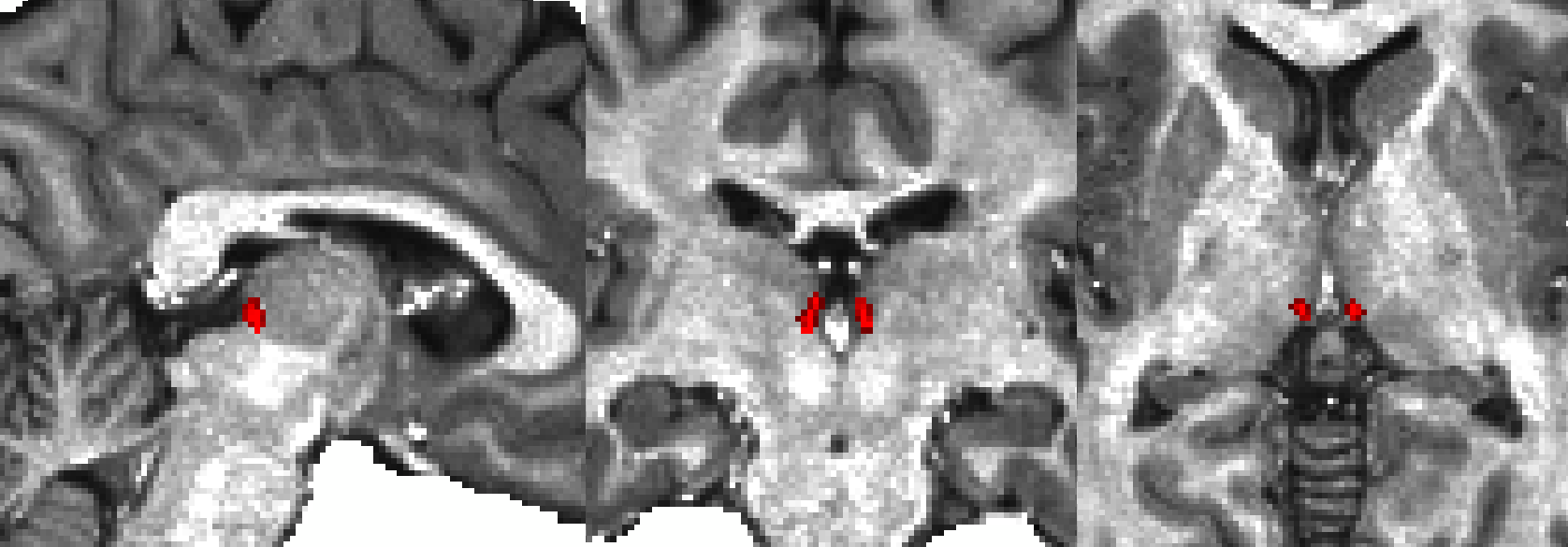 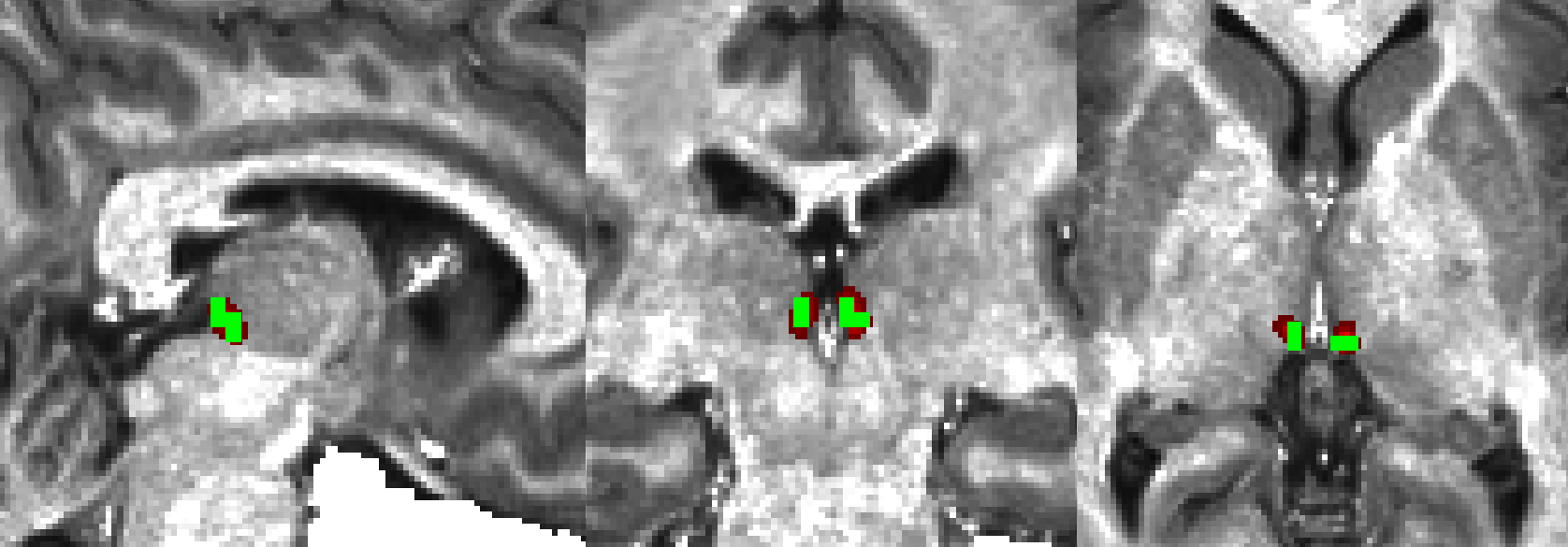 2.3mm Hb Seed (MNI)
0.9mm Segmented Hb (Native)
VTA
Dorsal ACC
Raphe
Nuclei
X=0
Z=-14
PrimaryVisual Cortex
AuditoryCortex
AnteriorInsula
Healthy HCP Adults5 (N=68, pTFCE-FWE < 0.05)
SomatomotorStrip
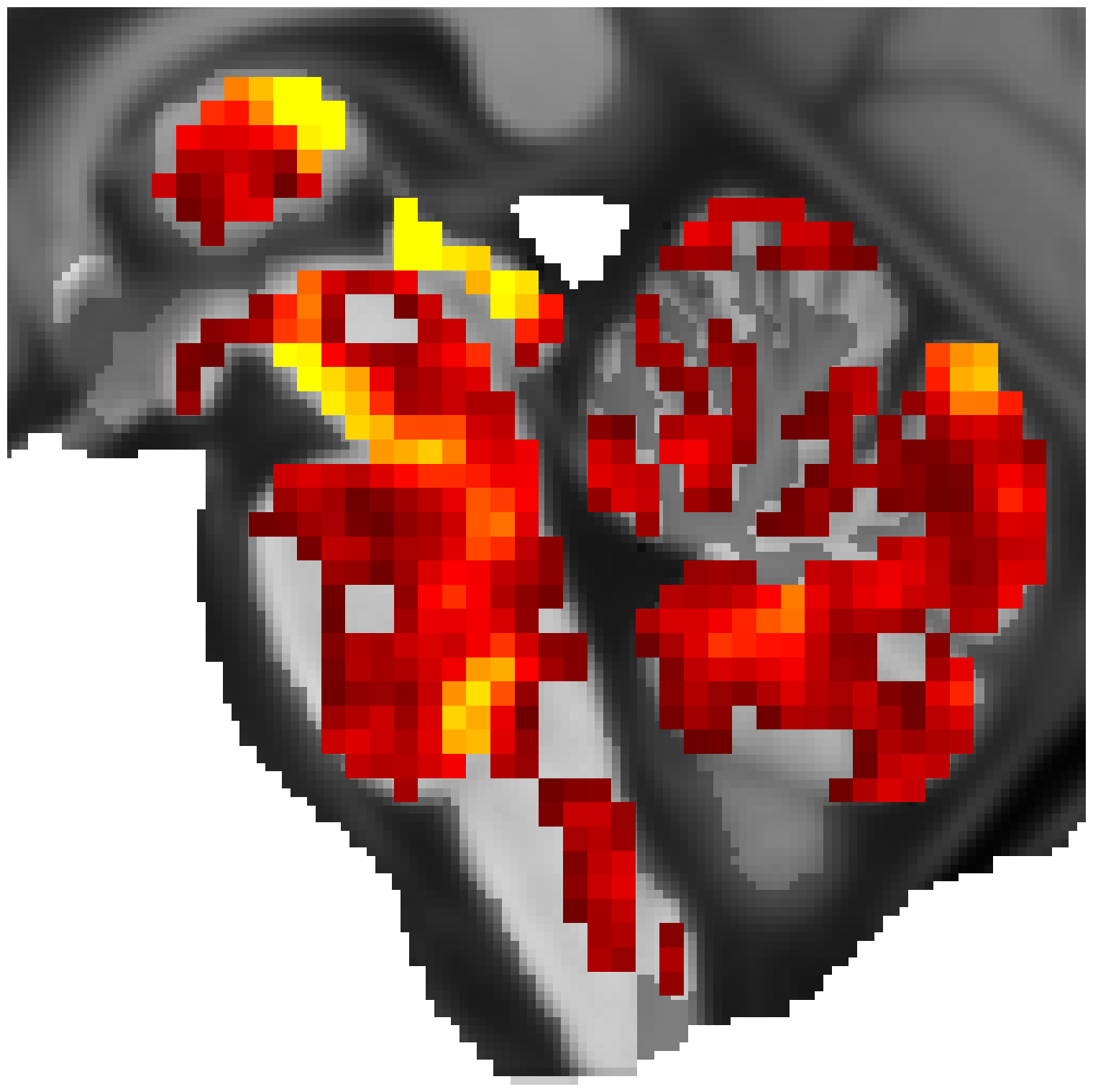 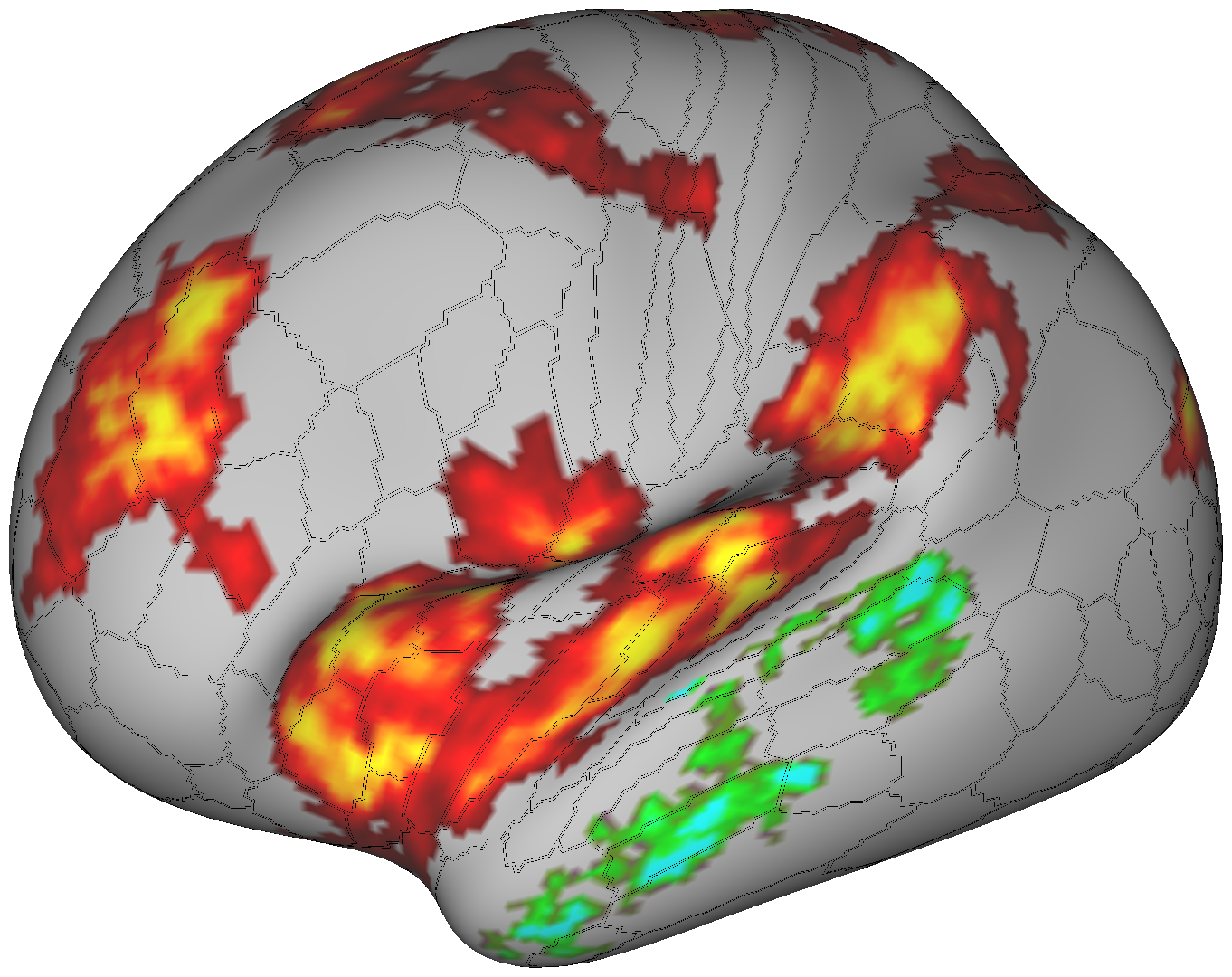 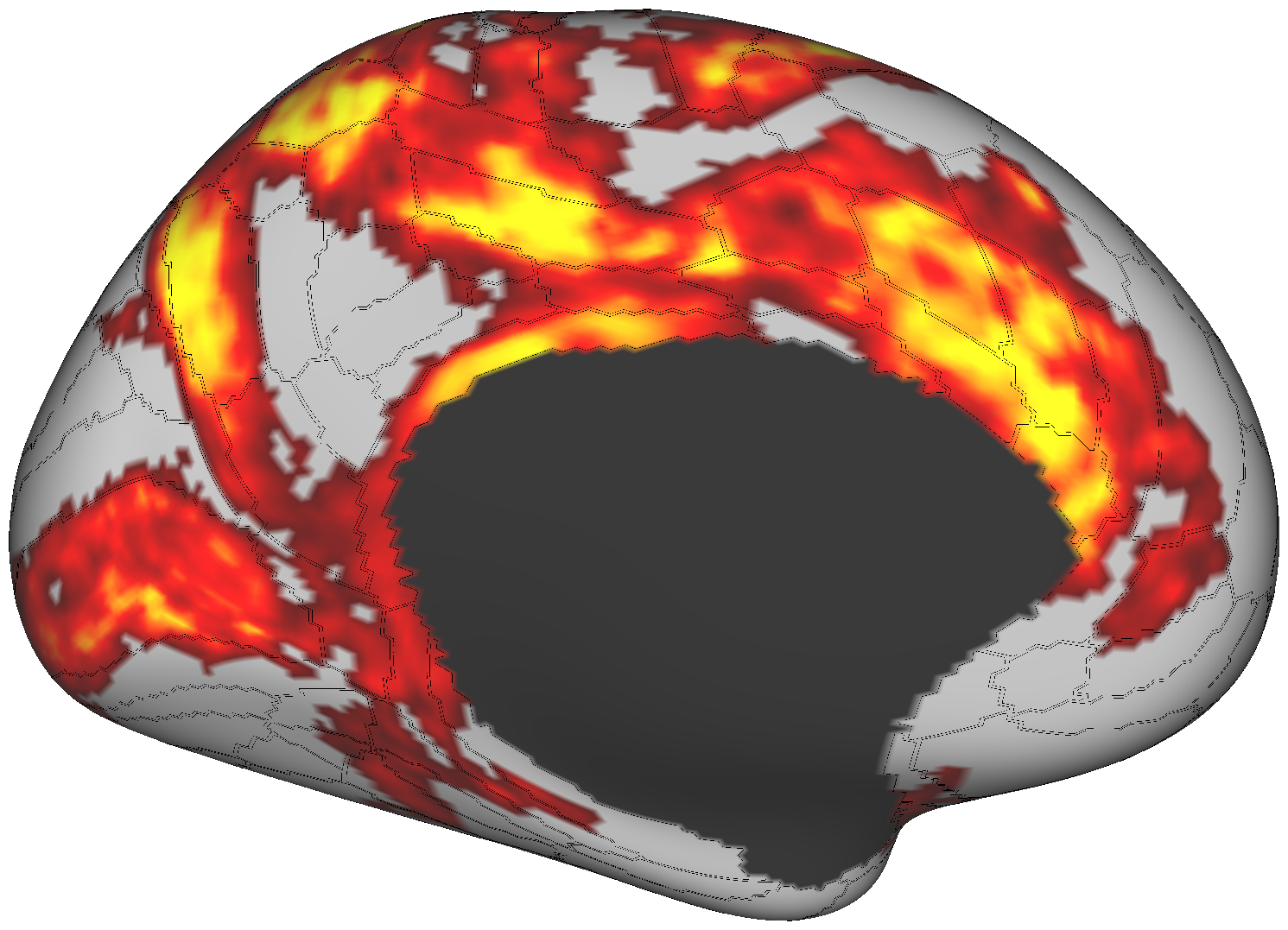 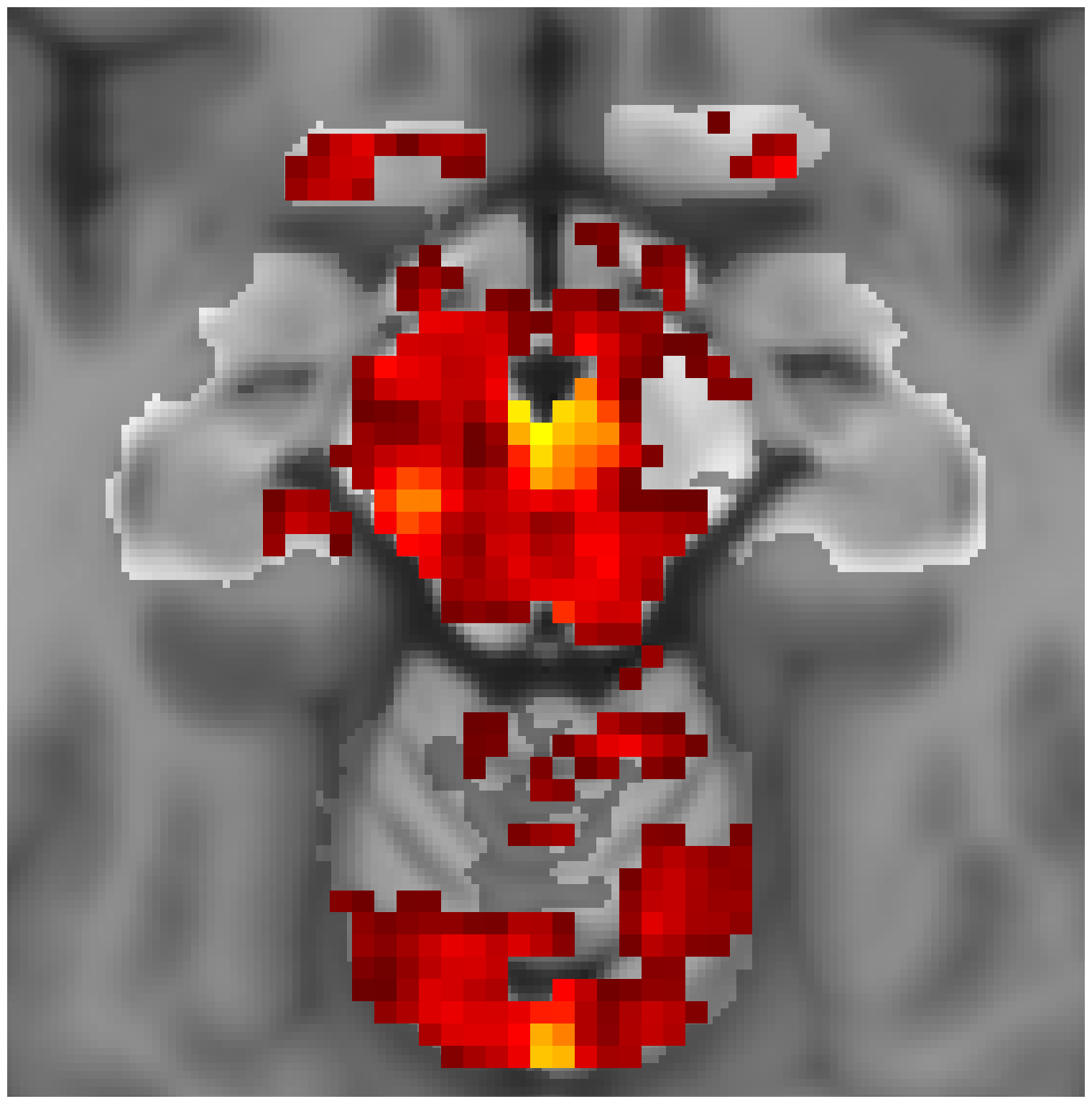 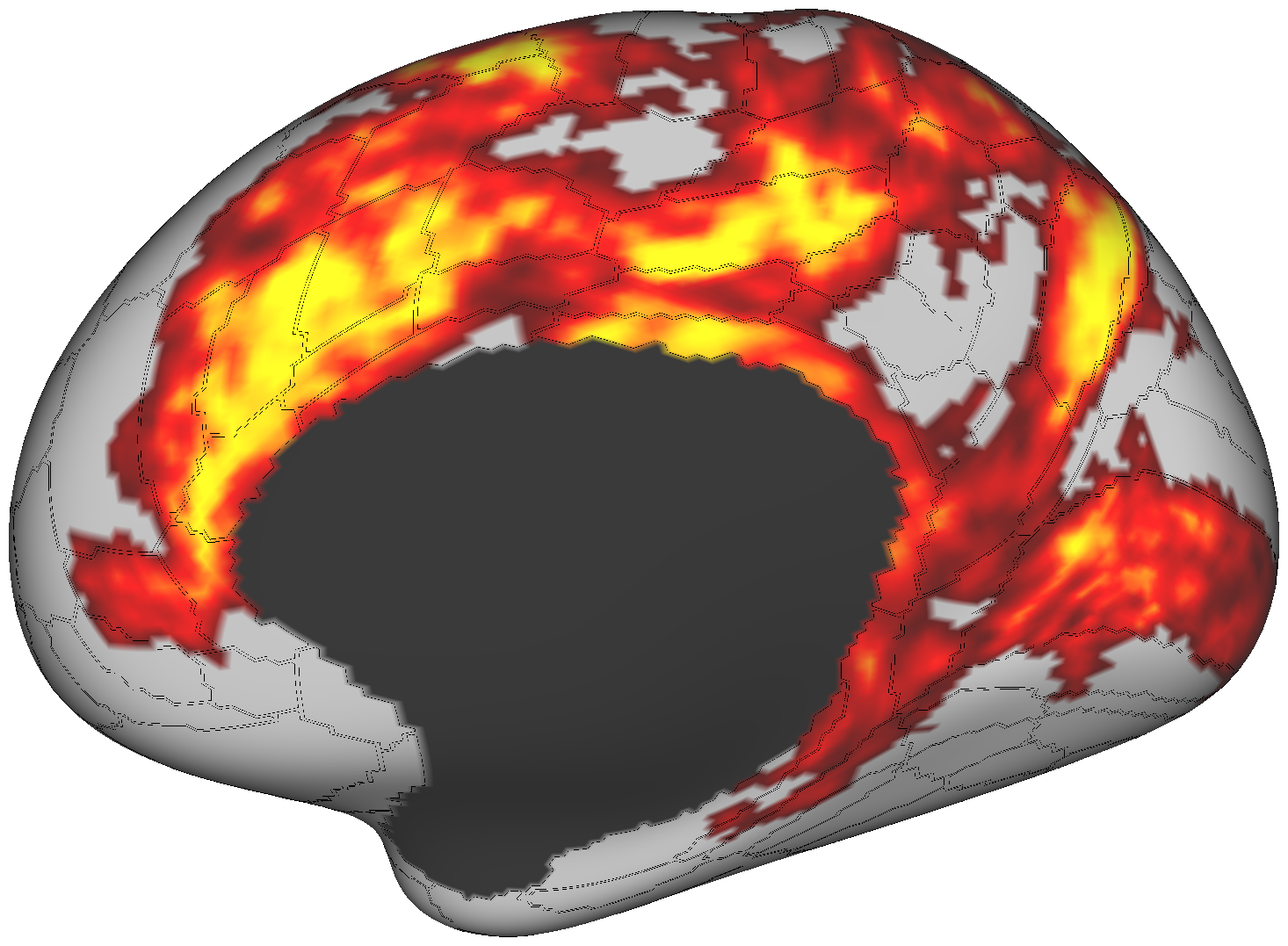 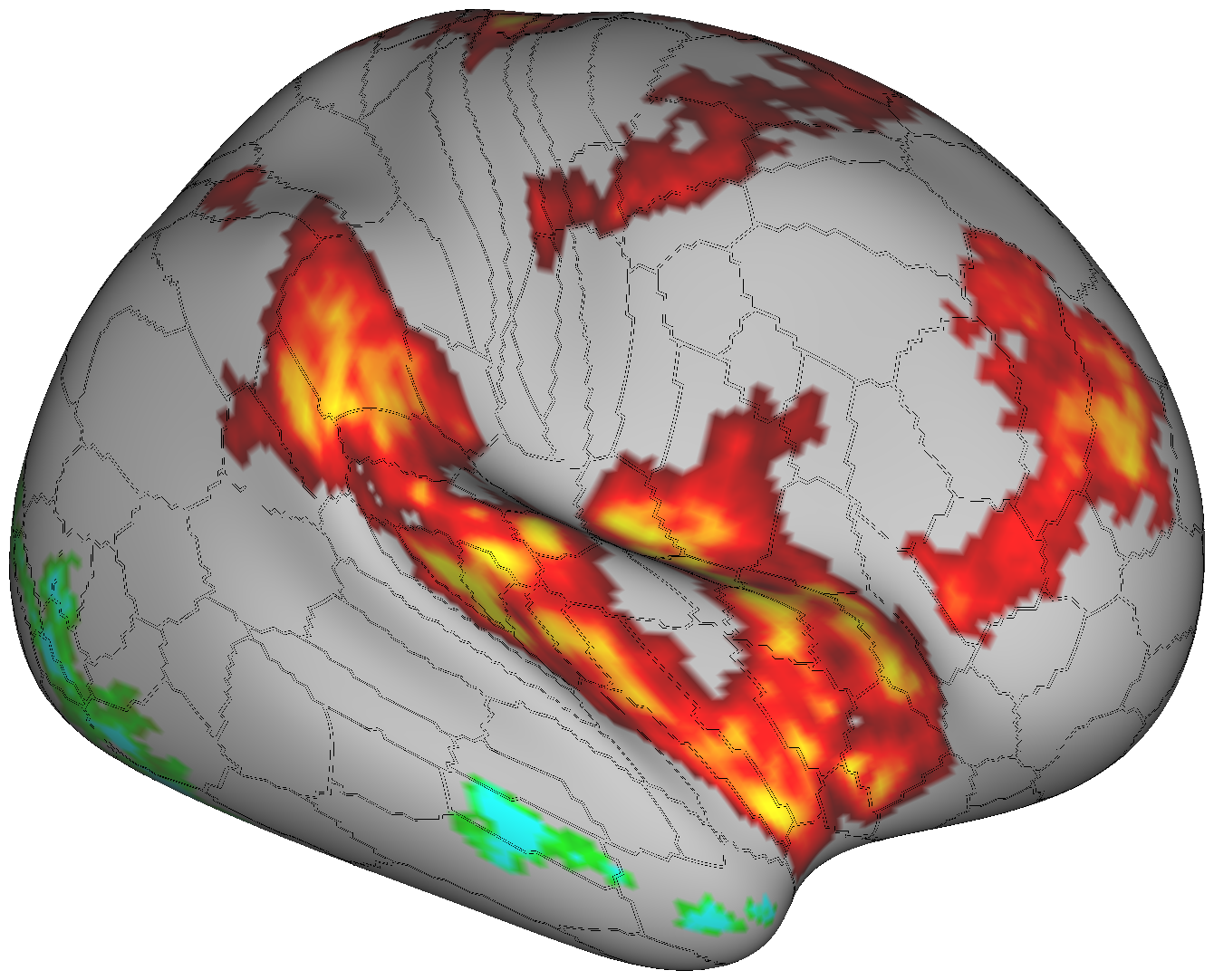 VTA
Hb
dlPFC
SN
VTA
Dorsal ACC
Raphe
Nuclei
PrimaryVisual Cortex
X=0
Z=-14
AuditoryCortex
AnteriorInsula
METHODS I
-4				 t-stat				7
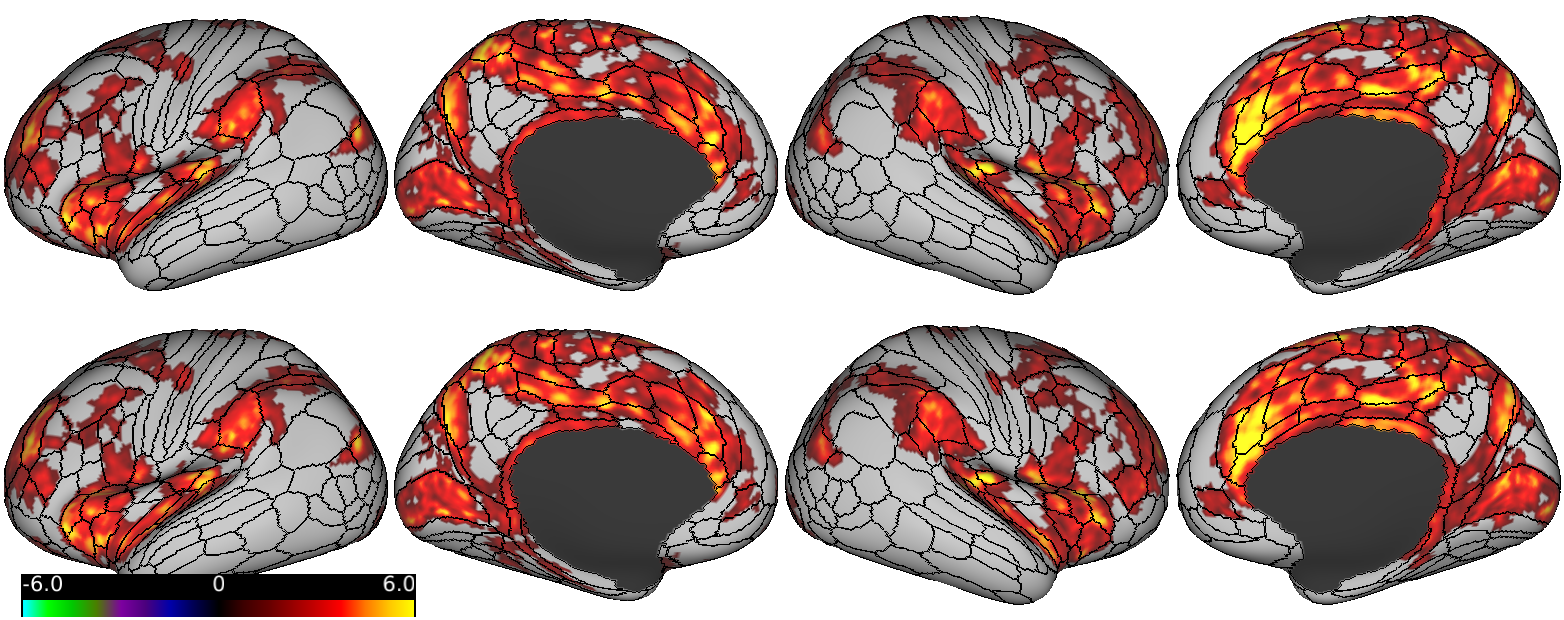 Subjects:
64 Adolescents (ages 12 - 20)
15 Healthy controls
49 Clinical subjects
Depression (BDI), anxiety (MASC), and anhedonia (TEPS) scales
Image Acquisition and Processing:
3T Siemens Skyra with 16-ch coil
T1w MPRAGE/T2w SPACE (0.8mm)
10min rest EPI (2.3mm, 1s TR)
HCP preprocessing pipelines
Denoising via ICA-FIX, CompCor, 4mm smoothing*, 0.1-0.01Hz band-pass, and thalamic ROI regression4
*After ROI timeseries extracted
CONCLUSIONS
RESULTS: CORRELATION WITH ANXIETY
RESULTS: CLINICAL > HEALTHY SUBJECTS
Hb connectivity develops early in life
Similar to healthy adults, includes reward, sensory, and salience areas
May correlate with clinical symptoms
Default network connectivity seen only in clinical subjects
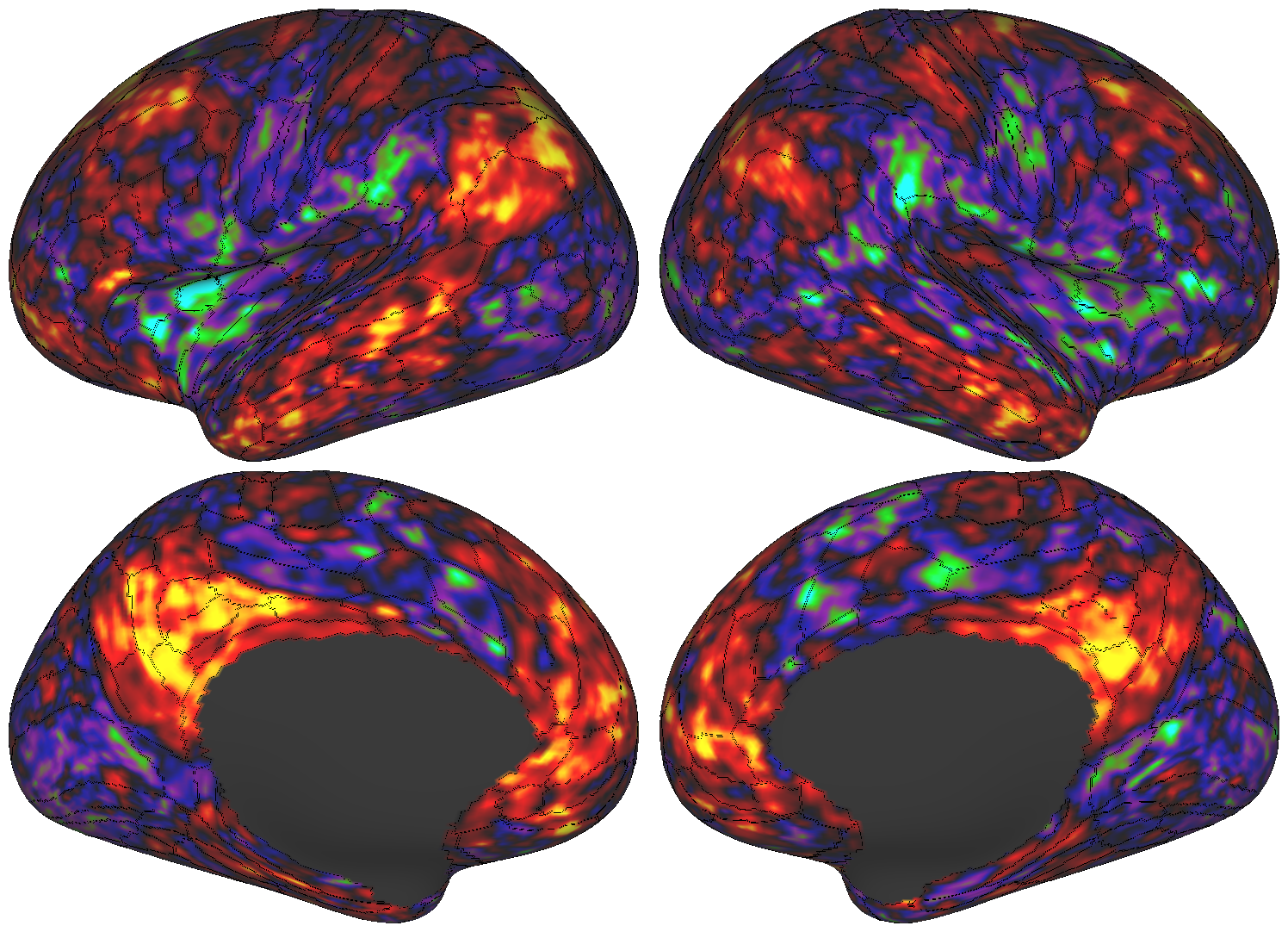 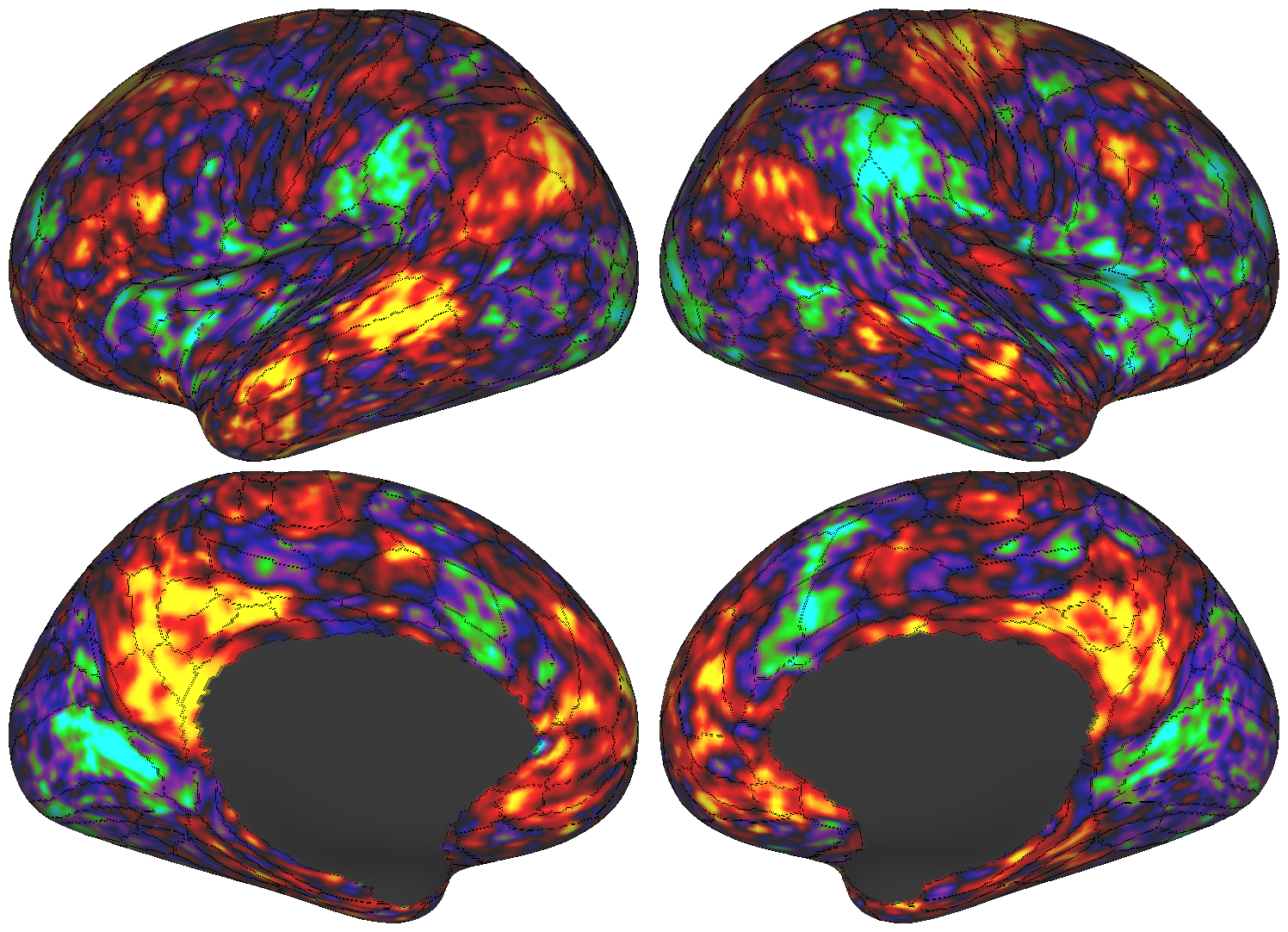 REFERENCES
Fakhoury M. (2017), ‘The habenula in psychiatric disorders: More than three decades of translational investigation’, Neurosci Biobehav Rev, vol. 83.
Ely BA et al. (2016), ‘Resting-state functional connectivity of the human habenula in healthy individuals: associations with subclinical depression’, Hum Brain Mapp, vol. 37.
Ely BA et al. (in prep), ‘Human Habenula Functional Connectivity with Monoamine, Sensory, and Salience Systems’.
Kim JW et al. (2016), ‘Human habenula segmentation using myelin content’, NeuroImage, vol. 130.
-3				 t-stat				3
-0.3			         Pearson r			           0.3
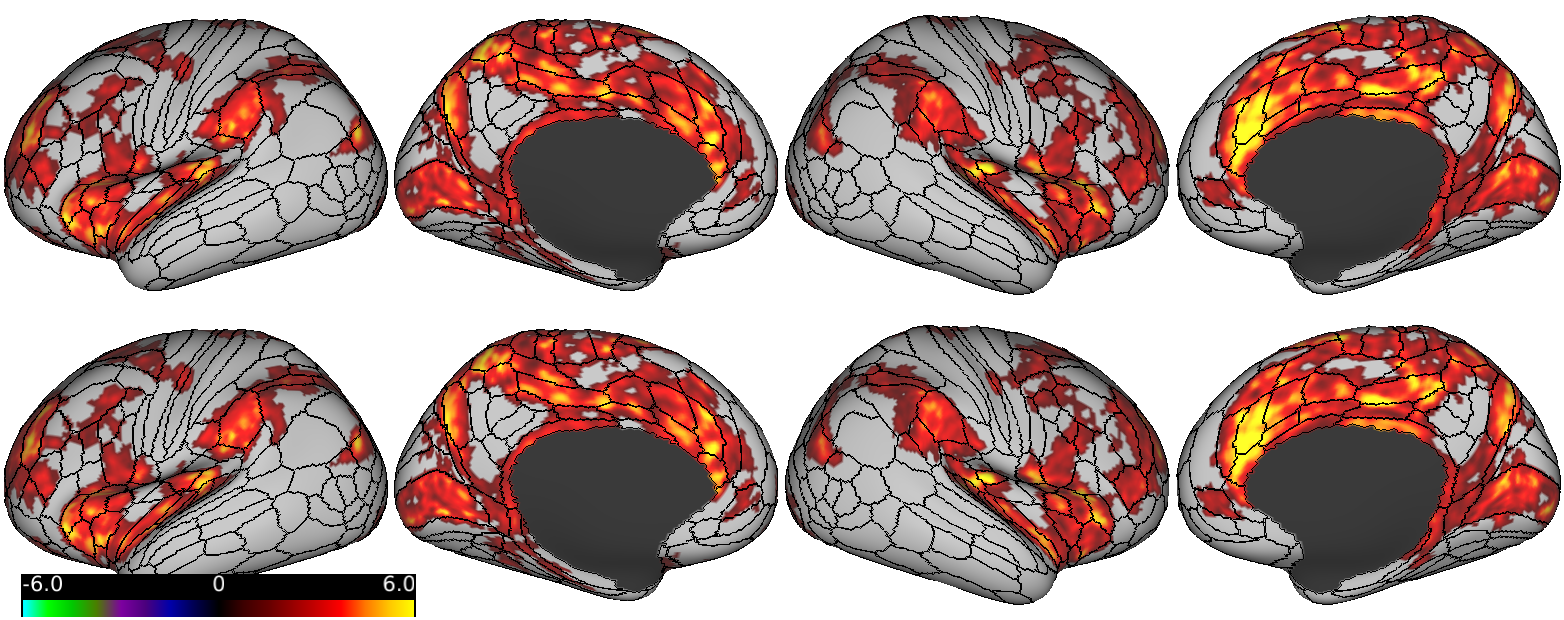 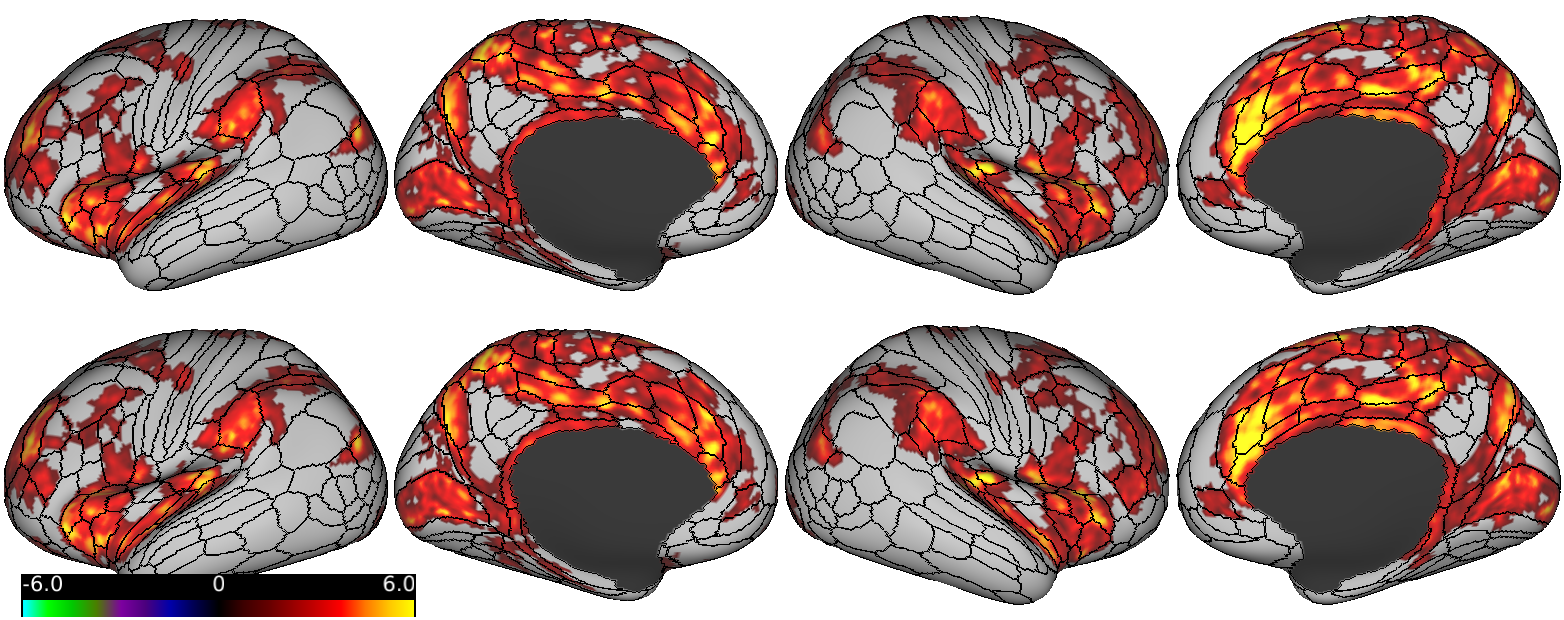 Presentation 320.11
Habenula Connectivity in Adolescent Mental Illness
Benjamin A. Ely,1,2* Junqian Xu,1-3 Vilma Gabbay1,2,4,5
Icahn School of Medicine at Mount Sinai 1Neuroscience, 2Graduate School, 3Radiology, 4Psychiatry
5Nathan S. Kline Institute for Psychiatric Research			*Contact: benjamin.ely@mssm.edu
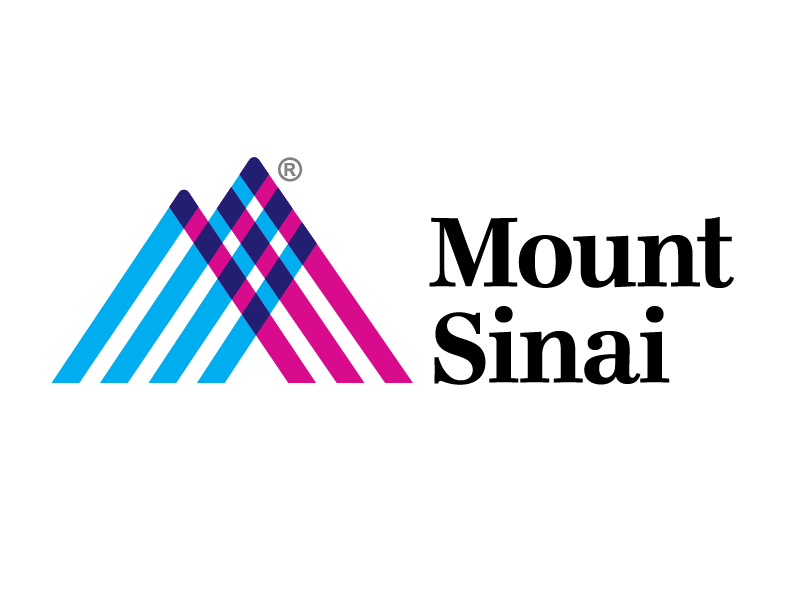 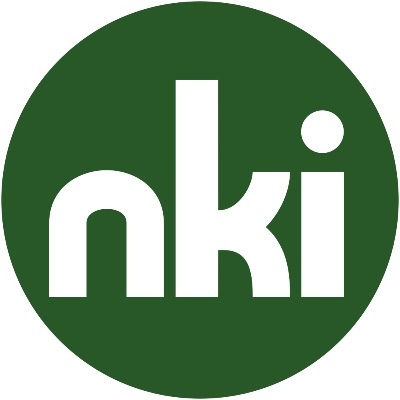 Mount Sinai
Task Positive
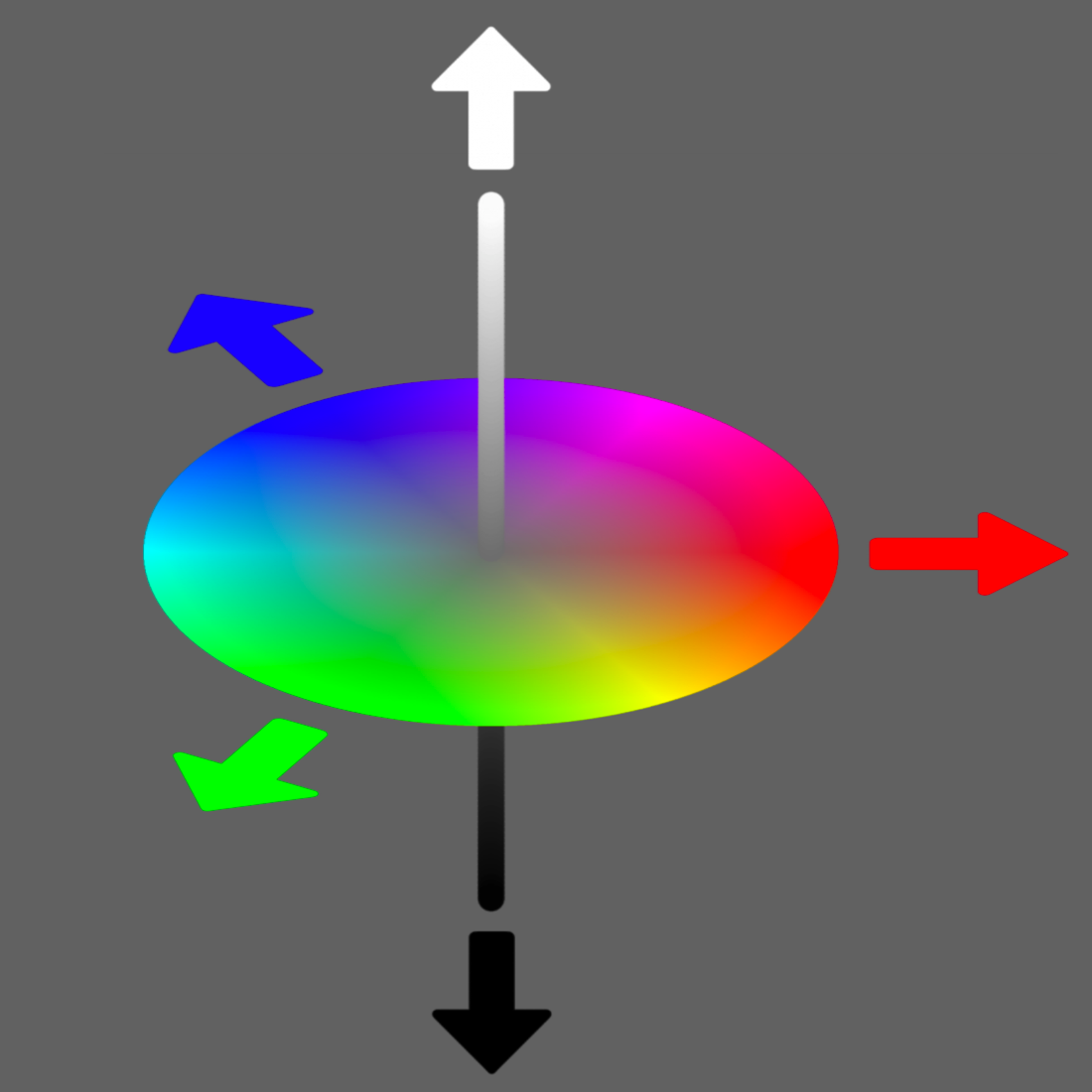 Visual
Auditory
HCP Multimodal Cortical Parcellation (Glasser MF et al. Nature 2016)
INTRODUCTION
METHODS II
SensoryMotor
Task 
Negative
Mental illness often emerges in adolescence
The habenula (Hb) inhibits midbrain monoamine signalling and may play a clinical roll in reward deficits1 
The small size of the human Hb has limited in vivo research2
Using an optimized high-resolution fMRI approach,3 we examined Hb connectivity in adolescents with a range of mood, anxiety, and behavior disorder symptoms
Defining the Habenula:
Semi-automated Hb segmentation4
Optimized transformation to MNI3






Functional Connectivity Analysis:
ROI timeseries extraction via Conn
Whole-brain Hb connectivity via Connectome Workbench
Threshold-free cluster enhancement (TFCE) + FWE correction via PALM
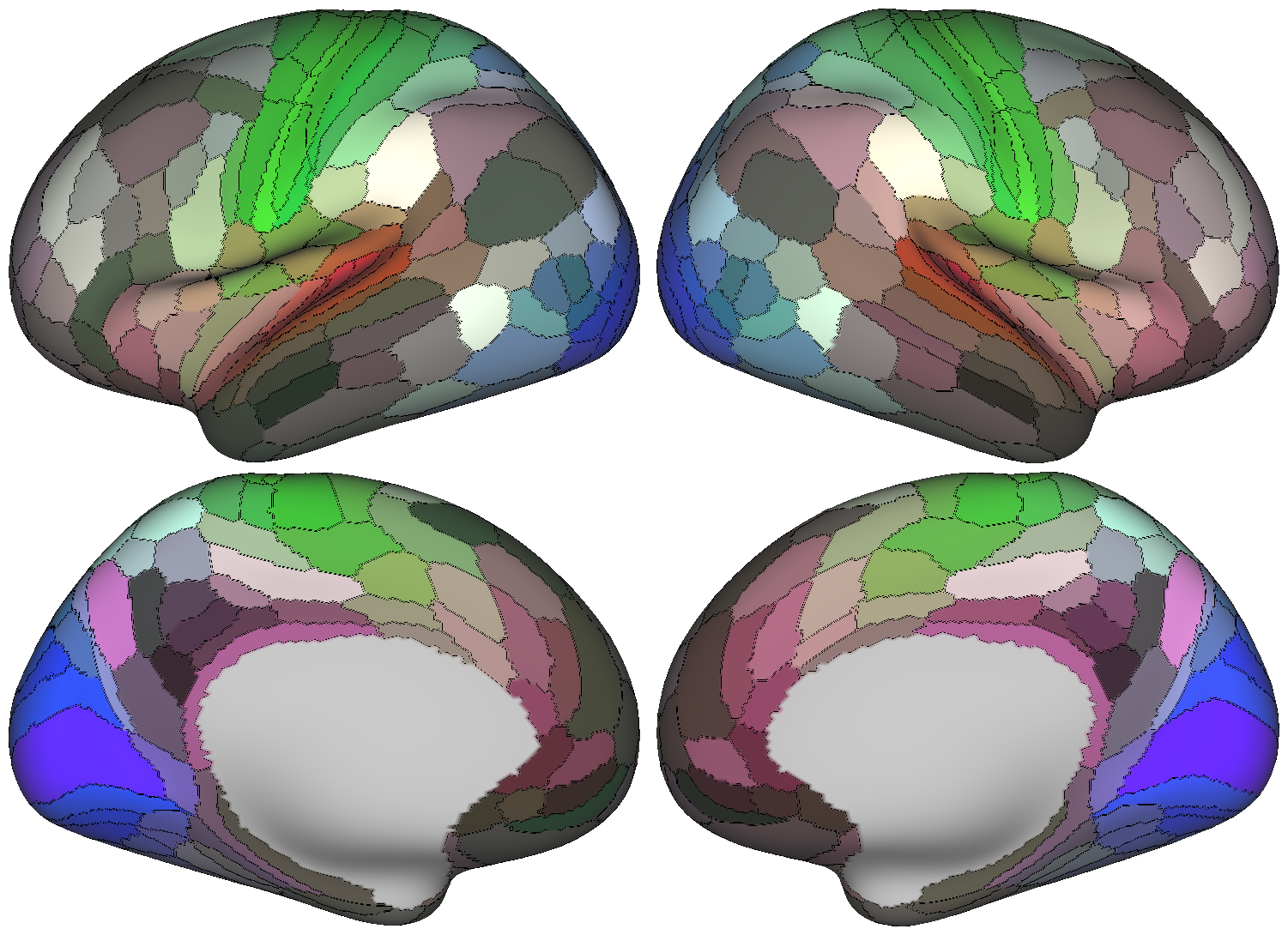 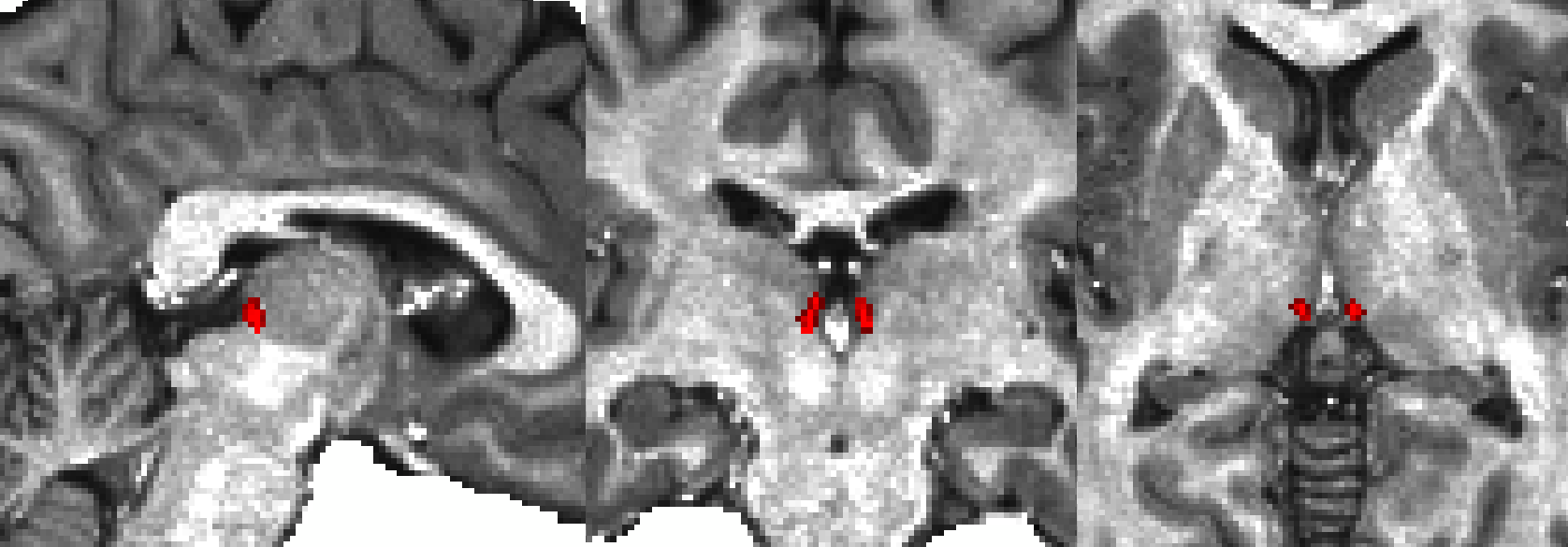 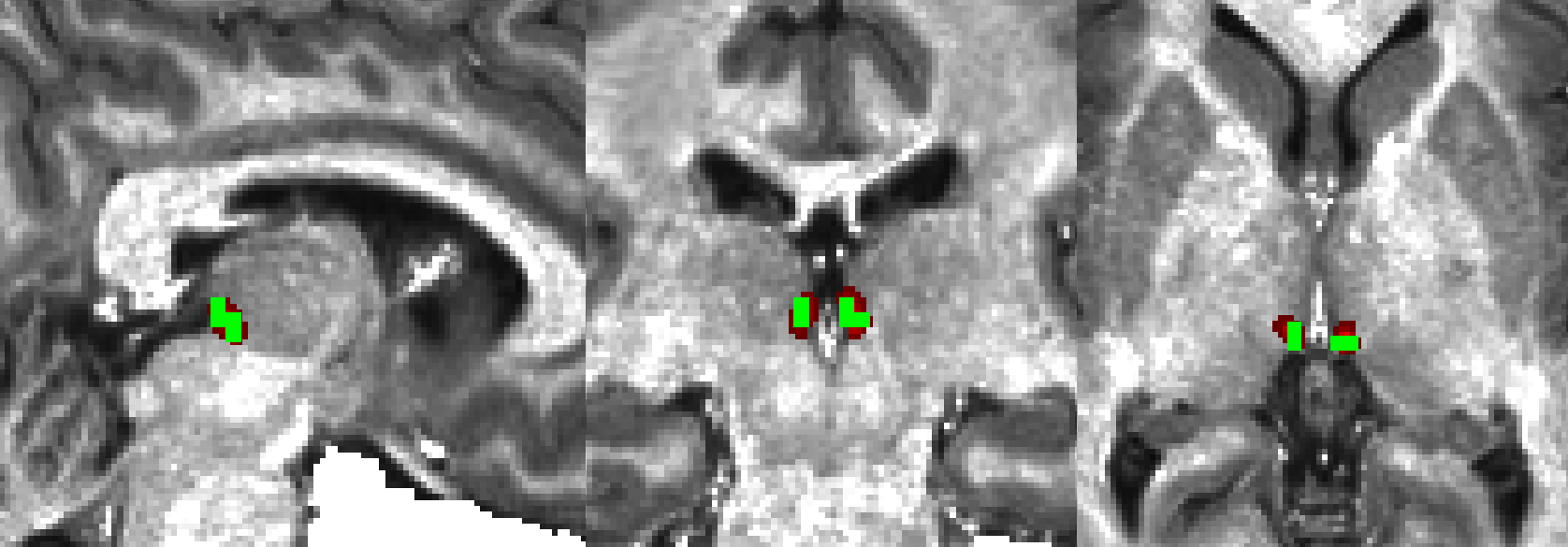 2.3mm Hb Seed (MNI)
0.9mm Segmented Hb (Native)
METHODS I
Subjects:
64 Adolescents (ages 12 - 20)
15 Healthy controls
49 Clinical subjects
Depression (BDI), anxiety (MASC), and anhedonia (TEPS) scales
Image Acquisition and Processing:
3T Siemens Skyra with 16-ch coil
T1w MPRAGE/T2w SPACE (0.8mm)
10min rest EPI (2.3mm, 1s TR)
HCP preprocessing pipelines
Denoising via ICA-FIX, CompCor, 4mm smoothing*, 0.1-0.01Hz band-pass, and thalamic ROI regression4
*After ROI timeseries extracted
CONCLUSIONS
Hb connectivity develops early in life
Similar to healthy adults, includes reward, sensory, and salience areas
May correlate with clinical symptoms
Default network connectivity seen only in clinical subjects
REFERENCES
Fakhoury M. (2017), ‘The habenula in psychiatric disorders: More than three decades of translational investigation’, Neurosci Biobehav Rev, vol. 83.
Ely BA et al. (2016), ‘Resting-state functional connectivity of the human habenula in healthy individuals: associations with subclinical depression’, Hum Brain Mapp, vol. 37.
Ely BA et al. (in prep), ‘Human Habenula Functional Connectivity with Monoamine, Sensory, and Salience Systems’.
Kim JW et al. (2016), ‘Human habenula segmentation using myelin content’, NeuroImage, vol. 130.
Presentation 320.11
Habenula Connectivity in Adolescent Mental Illness
Benjamin A. Ely,1,2* Junqian Xu,1-3 Vilma Gabbay1,2,4,5
Icahn School of Medicine at Mount Sinai 1Neuroscience, 2Graduate School, 3Radiology, 4Psychiatry
5Nathan S. Kline Institute for Psychiatric Research			*Contact: benjamin.ely@mssm.edu
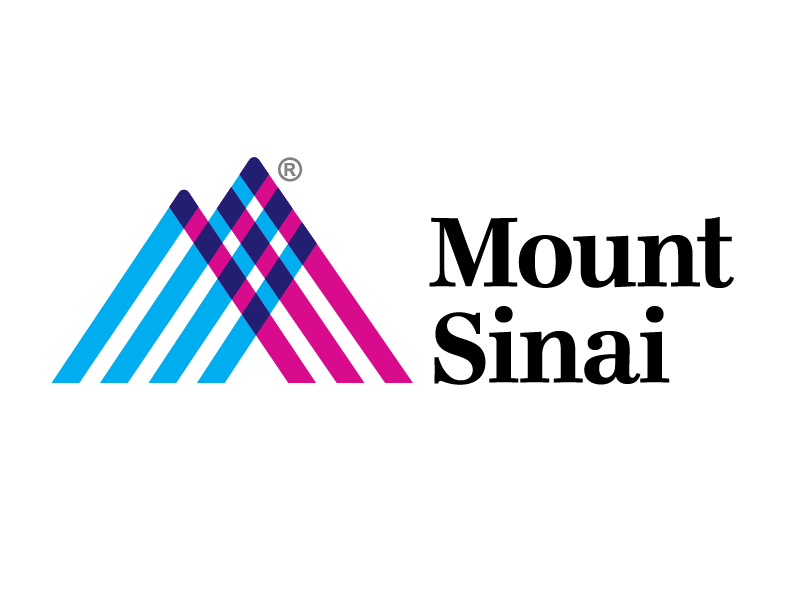 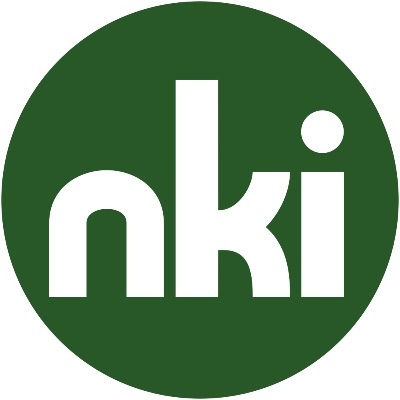 Mount Sinai
Unthresholded Hb Connectivity, HCP Adults (N=68)
INTRODUCTION
METHODS II
Mental illness often emerges in adolescence
The habenula (Hb) inhibits midbrain monoamine signalling and may play a clinical roll in reward deficits1 
The small size of the human Hb has limited in vivo research2
Using an optimized high-resolution fMRI approach,3 we examined Hb connectivity in adolescents with a range of mood, anxiety, and behavior disorder symptoms
Defining the Habenula:
Semi-automated Hb segmentation4
Optimized transformation to MNI3






Functional Connectivity Analysis:
ROI timeseries extraction via Conn
Whole-brain Hb connectivity via Connectome Workbench
Threshold-free cluster enhancement (TFCE) + FWE correction via PALM
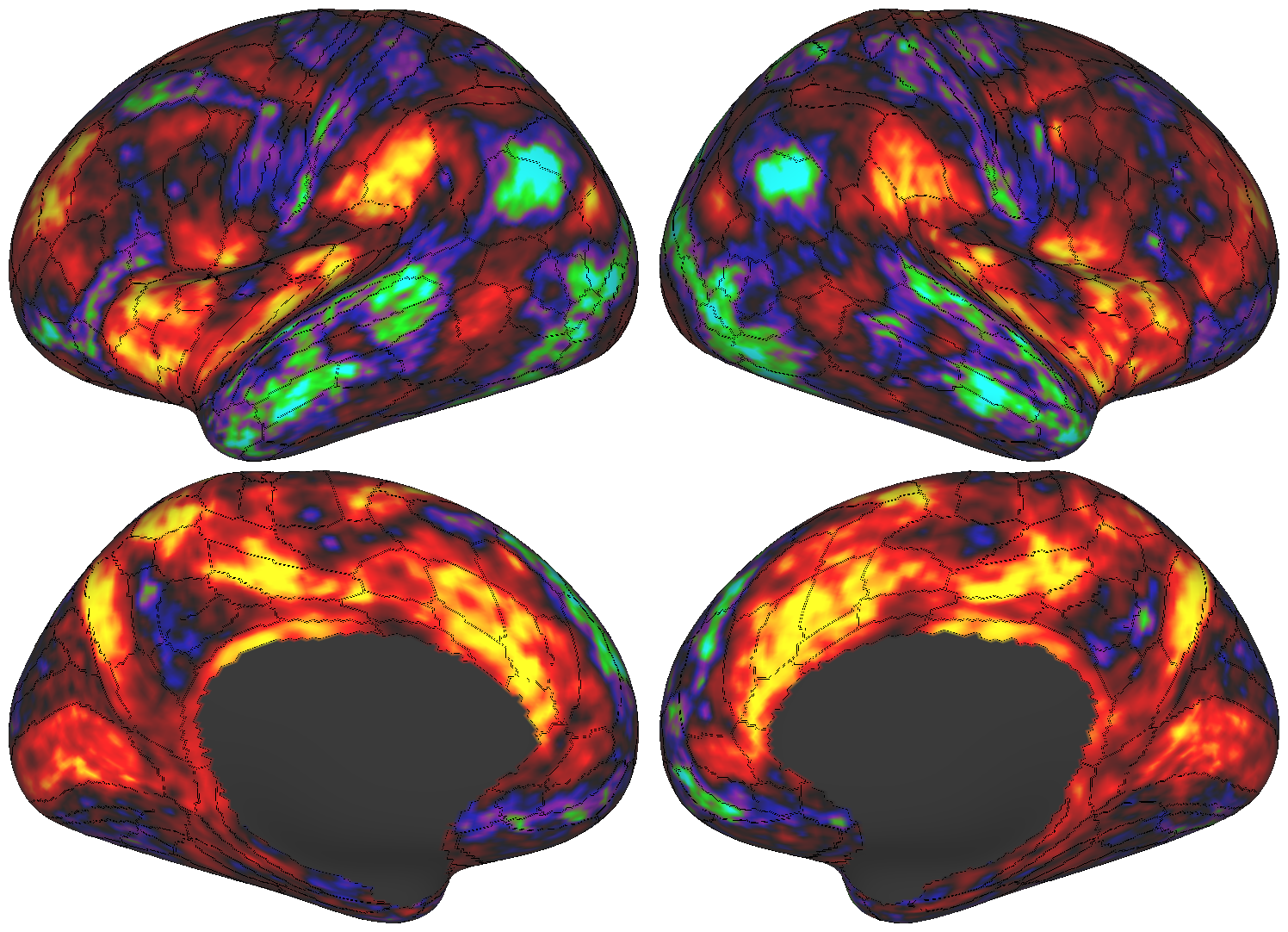 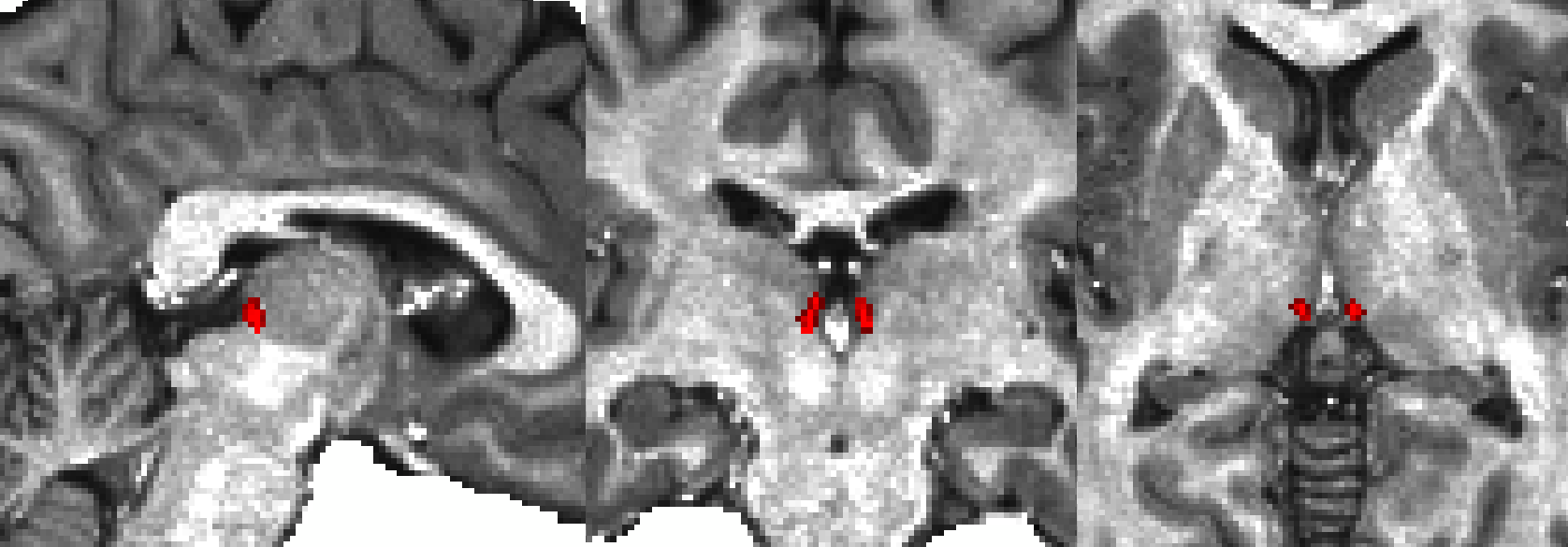 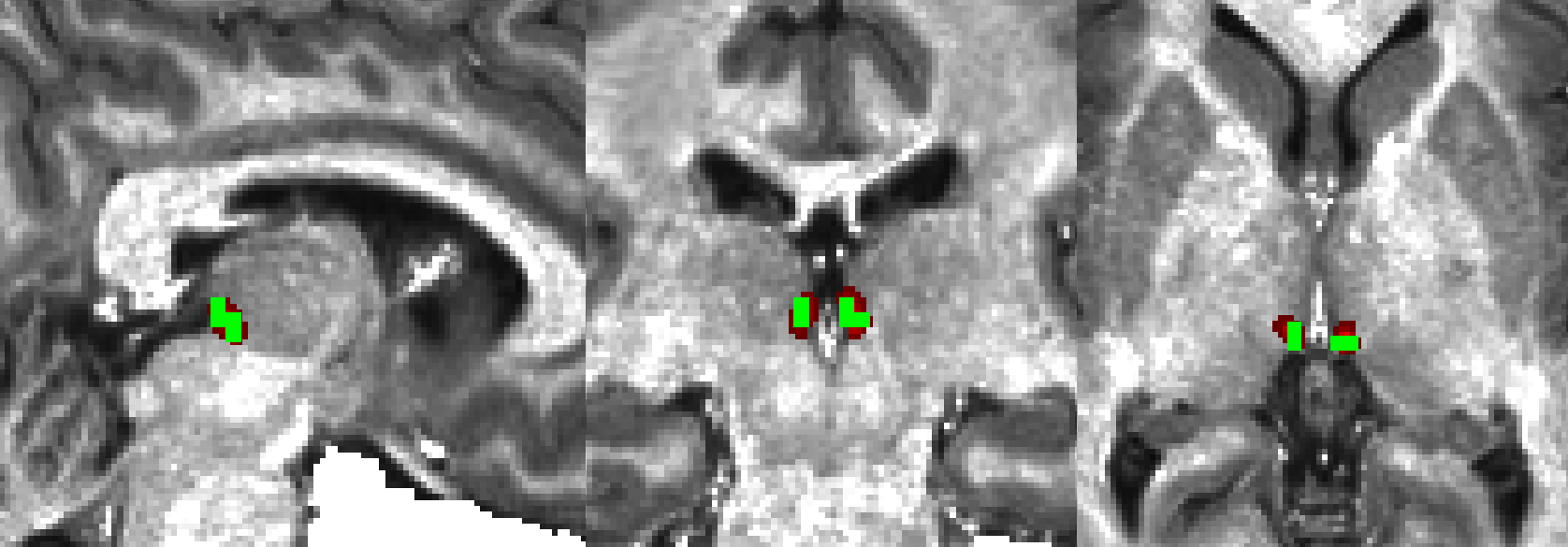 2.3mm Hb Seed (MNI)
0.9mm Segmented Hb (Native)
-4			    t-stat			   7
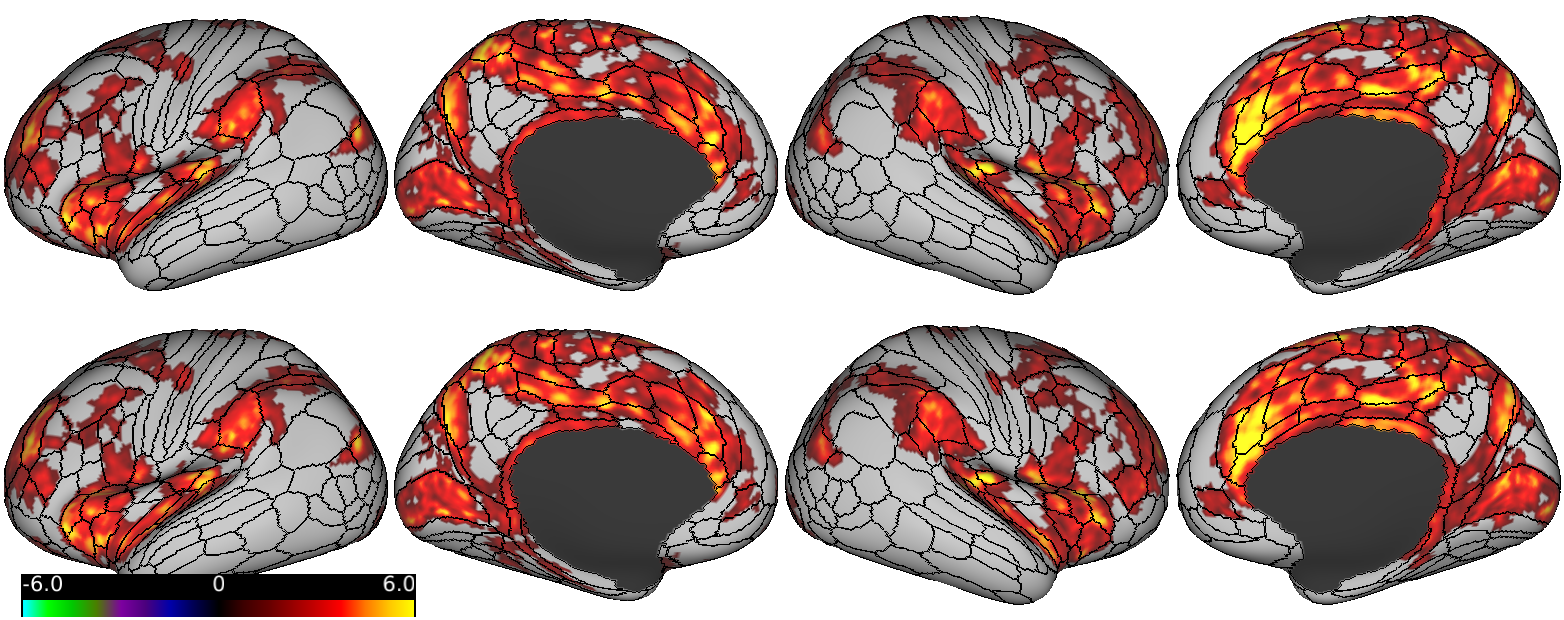 METHODS I
Subjects:
64 Adolescents (ages 12 - 20)
15 Healthy controls
49 Clinical subjects
Depression (BDI), anxiety (MASC), and anhedonia (TEPS) scales
Image Acquisition and Processing:
3T Siemens Skyra with 16-ch coil
T1w MPRAGE/T2w SPACE (0.8mm)
10min rest EPI (2.3mm, 1s TR)
HCP preprocessing pipelines
Denoising via ICA-FIX, CompCor, 4mm smoothing*, 0.1-0.01Hz band-pass, and thalamic ROI regression4
*After ROI timeseries extracted
CONCLUSIONS
Hb connectivity develops early in life
Similar to healthy adults, includes reward, sensory, and salience areas
May correlate with clinical symptoms
Default network connectivity seen only in clinical subjects
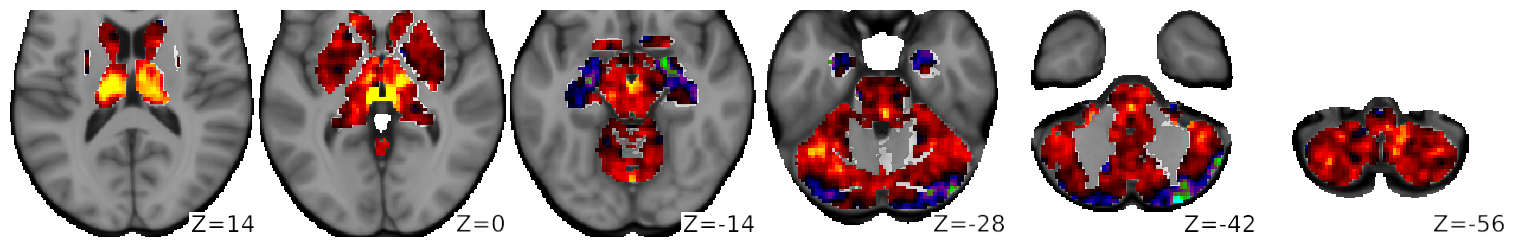 REFERENCES
Fakhoury M. (2017), ‘The habenula in psychiatric disorders: More than three decades of translational investigation’, Neurosci Biobehav Rev, vol. 83.
Ely BA et al. (2016), ‘Resting-state functional connectivity of the human habenula in healthy individuals: associations with subclinical depression’, Hum Brain Mapp, vol. 37.
Ely BA et al. (in prep), ‘Human Habenula Functional Connectivity with Monoamine, Sensory, and Salience Systems’.
Kim JW et al. (2016), ‘Human habenula segmentation using myelin content’, NeuroImage, vol. 130.
Presentation 320.11
Habenula Connectivity in Adolescent Mental Illness
Benjamin A. Ely,1,2* Junqian Xu,1-3 Vilma Gabbay1,2,4,5
Icahn School of Medicine at Mount Sinai 1Neuroscience, 2Graduate School, 3Radiology, 4Psychiatry
5Nathan S. Kline Institute for Psychiatric Research			*Contact: benjamin.ely@mssm.edu
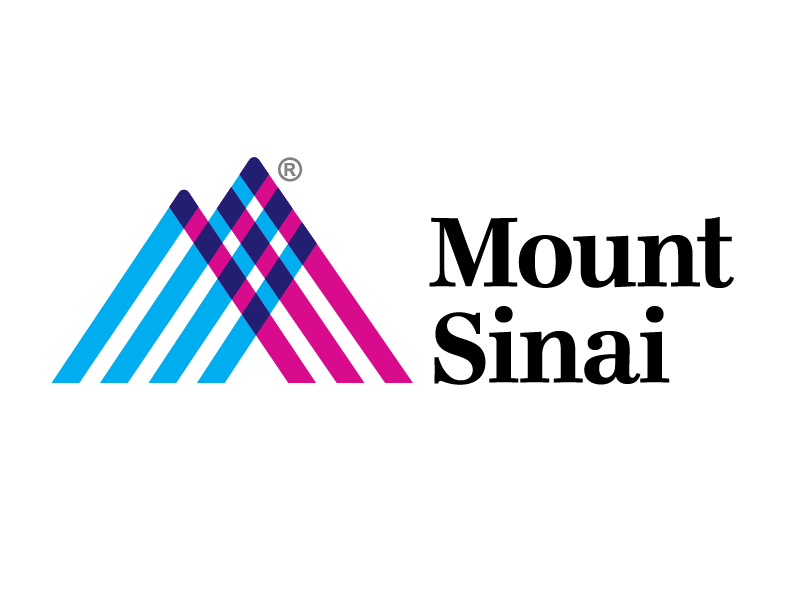 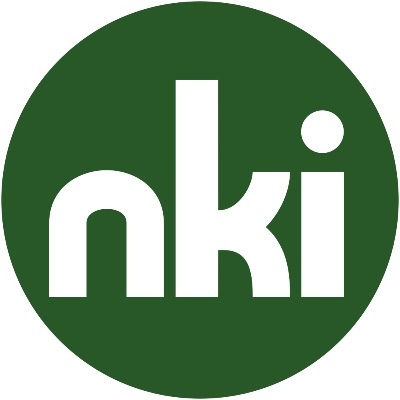 Mount Sinai
Unthresholded Hb Connectivity, All Adolescents (N=64)
INTRODUCTION
METHODS II
Mental illness often emerges in adolescence
The habenula (Hb) inhibits midbrain monoamine signalling and may play a clinical roll in reward deficits1 
The small size of the human Hb has limited in vivo research2
Using an optimized high-resolution fMRI approach,3 we examined Hb connectivity in adolescents with a range of mood, anxiety, and behavior disorder symptoms
Defining the Habenula:
Semi-automated Hb segmentation4
Optimized transformation to MNI3






Functional Connectivity Analysis:
ROI timeseries extraction via Conn
Whole-brain Hb connectivity via Connectome Workbench
Threshold-free cluster enhancement (TFCE) + FWE correction via PALM
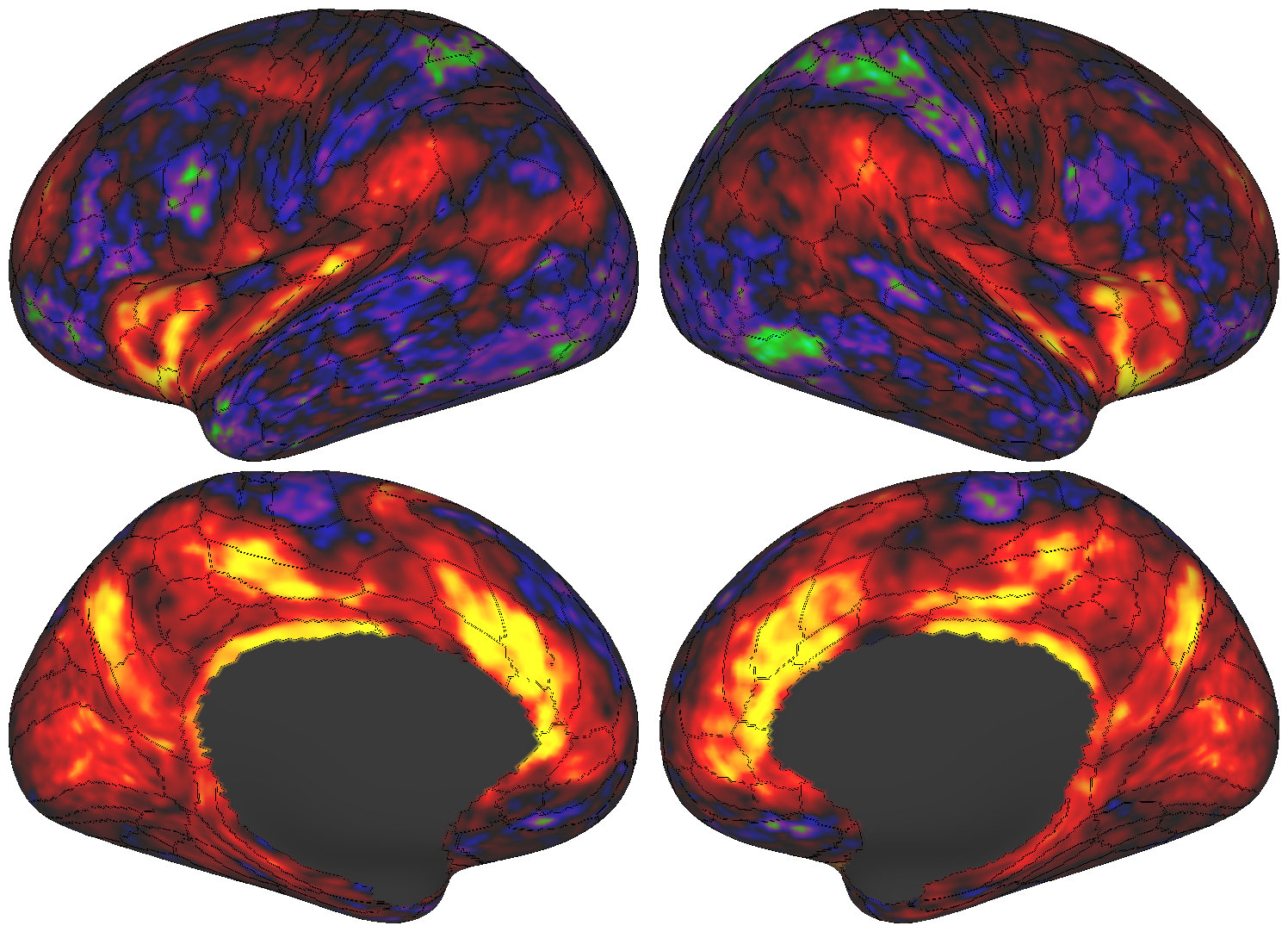 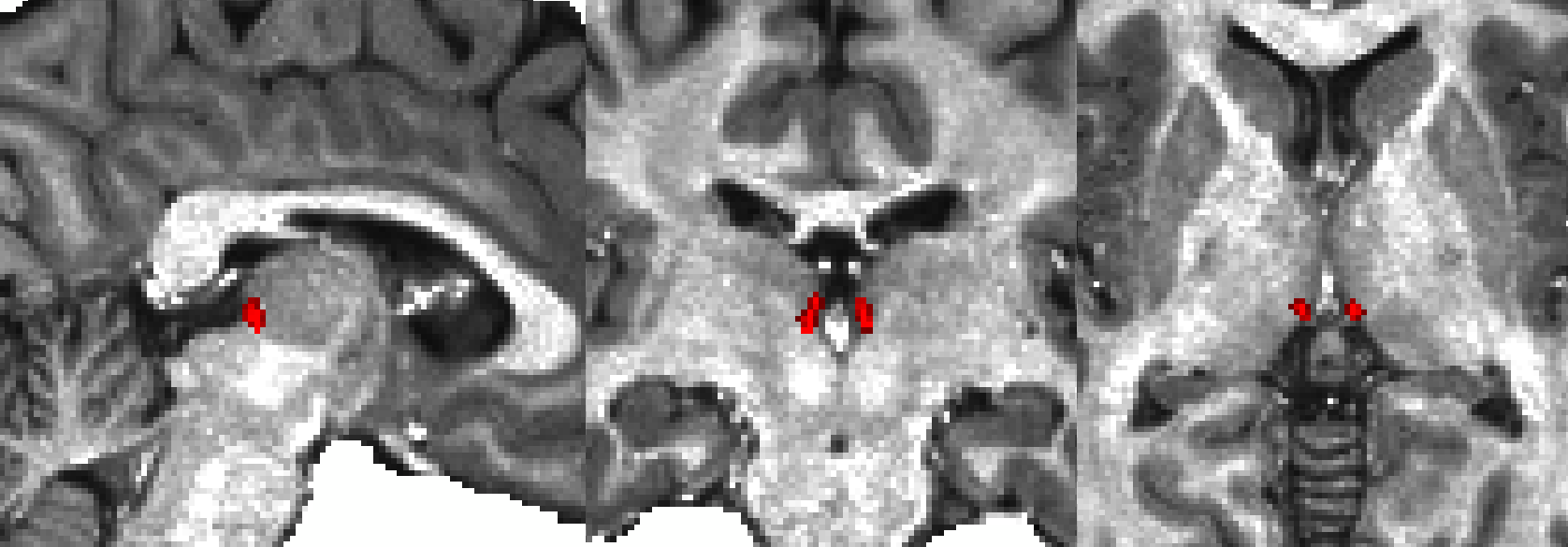 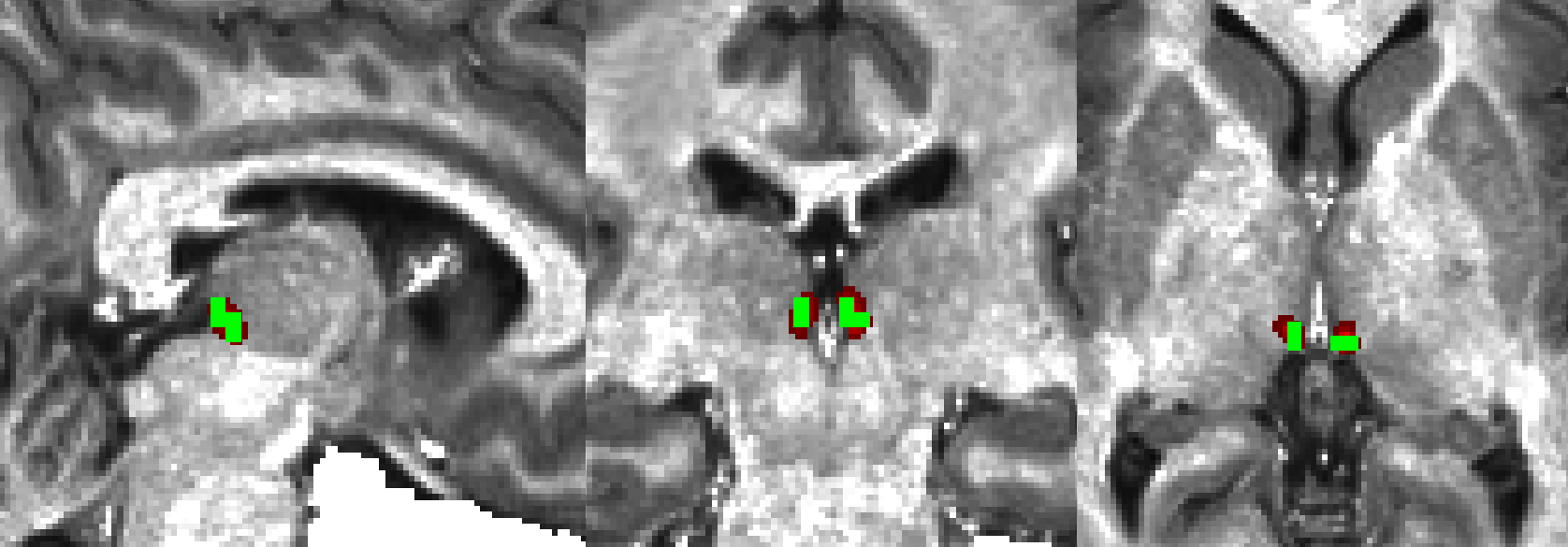 2.3mm Hb Seed (MNI)
0.9mm Segmented Hb (Native)
-4			    t-stat			   7
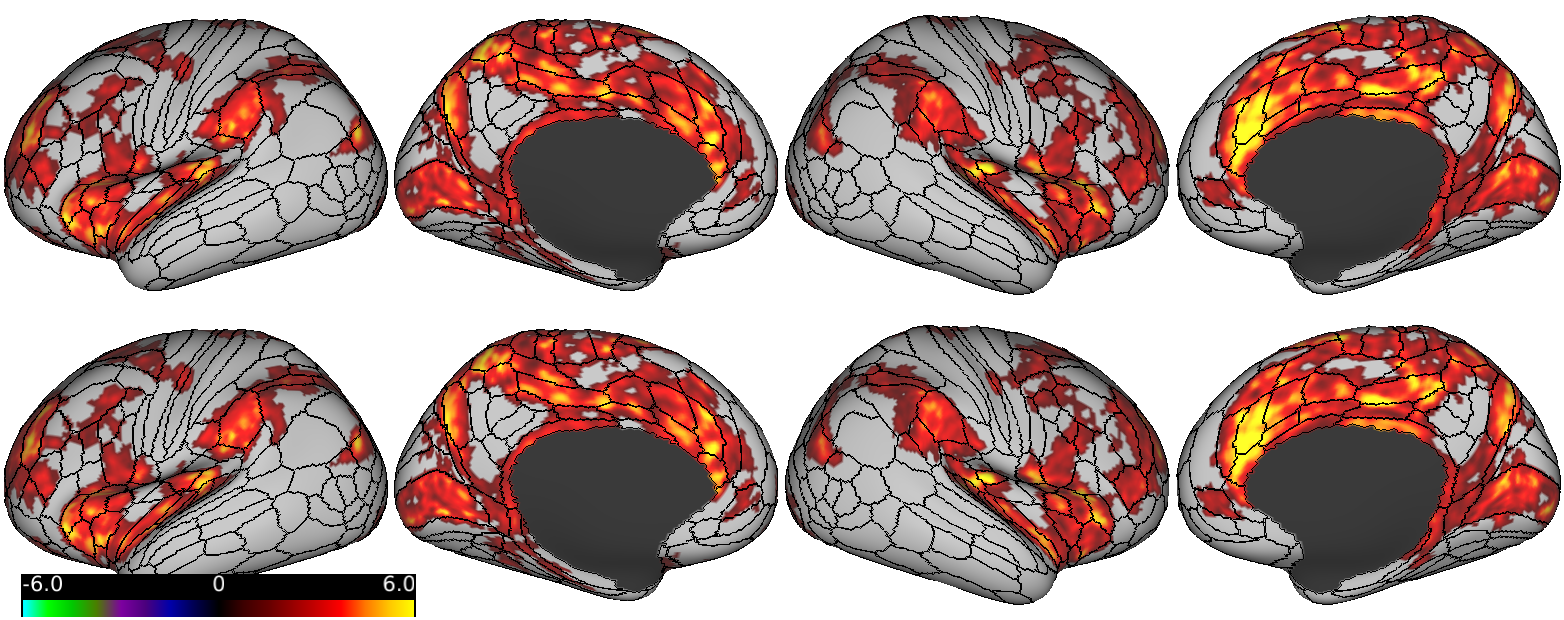 METHODS I
Subjects:
64 Adolescents (ages 12 - 20)
15 Healthy controls
49 Clinical subjects
Depression (BDI), anxiety (MASC), and anhedonia (TEPS) scales
Image Acquisition and Processing:
3T Siemens Skyra with 16-ch coil
T1w MPRAGE/T2w SPACE (0.8mm)
10min rest EPI (2.3mm, 1s TR)
HCP preprocessing pipelines
Denoising via ICA-FIX, CompCor, 4mm smoothing*, 0.1-0.01Hz band-pass, and thalamic ROI regression4
*After ROI timeseries extracted
CONCLUSIONS
Hb connectivity develops early in life
Similar to healthy adults, includes reward, sensory, and salience areas
May correlate with clinical symptoms
Default network connectivity seen only in clinical subjects
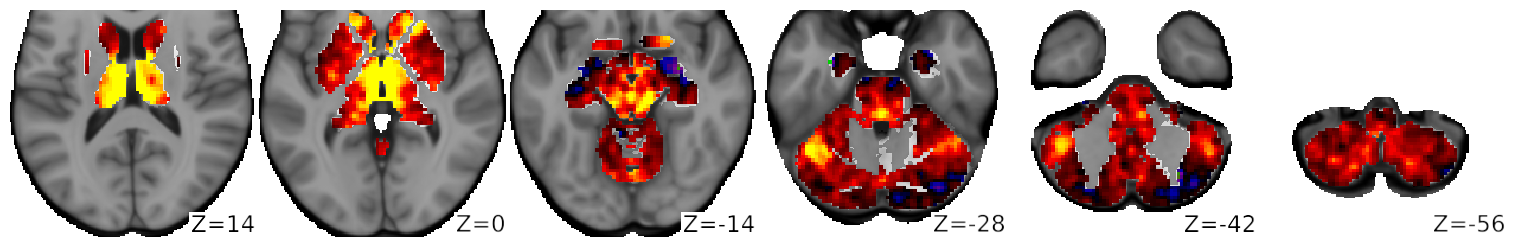 REFERENCES
Fakhoury M. (2017), ‘The habenula in psychiatric disorders: More than three decades of translational investigation’, Neurosci Biobehav Rev, vol. 83.
Ely BA et al. (2016), ‘Resting-state functional connectivity of the human habenula in healthy individuals: associations with subclinical depression’, Hum Brain Mapp, vol. 37.
Ely BA et al. (in prep), ‘Human Habenula Functional Connectivity with Monoamine, Sensory, and Salience Systems’.
Kim JW et al. (2016), ‘Human habenula segmentation using myelin content’, NeuroImage, vol. 130.
Presentation 320.11
Habenula Connectivity in Adolescent Mental Illness
Benjamin A. Ely,1,2* Junqian Xu,1-3 Vilma Gabbay1,2,4,5
Icahn School of Medicine at Mount Sinai 1Neuroscience, 2Graduate School, 3Radiology, 4Psychiatry
5Nathan S. Kline Institute for Psychiatric Research			*Contact: benjamin.ely@mssm.edu
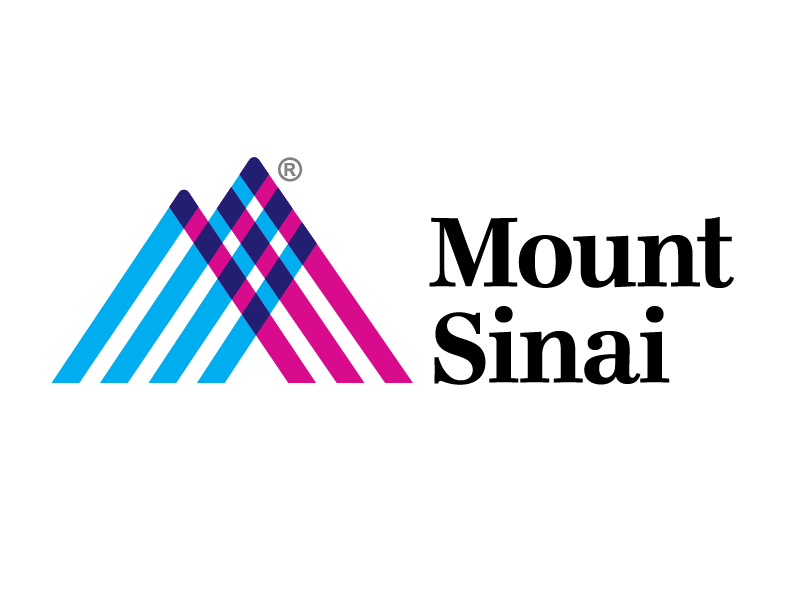 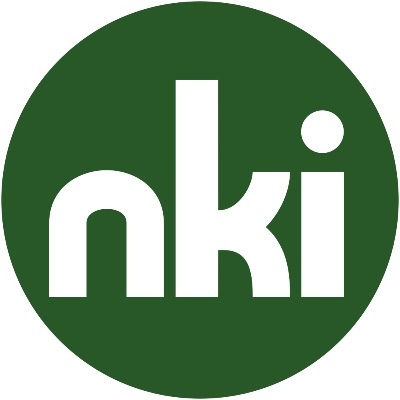 Mount Sinai
Unthresholded Hb Connectivity, Healthy Control Adolescents (N=15)
INTRODUCTION
METHODS II
Mental illness often emerges in adolescence
The habenula (Hb) inhibits midbrain monoamine signalling and may play a clinical roll in reward deficits1 
The small size of the human Hb has limited in vivo research2
Using an optimized high-resolution fMRI approach,3 we examined Hb connectivity in adolescents with a range of mood, anxiety, and behavior disorder symptoms
Defining the Habenula:
Semi-automated Hb segmentation4
Optimized transformation to MNI3






Functional Connectivity Analysis:
ROI timeseries extraction via Conn
Whole-brain Hb connectivity via Connectome Workbench
Threshold-free cluster enhancement (TFCE) + FWE correction via PALM
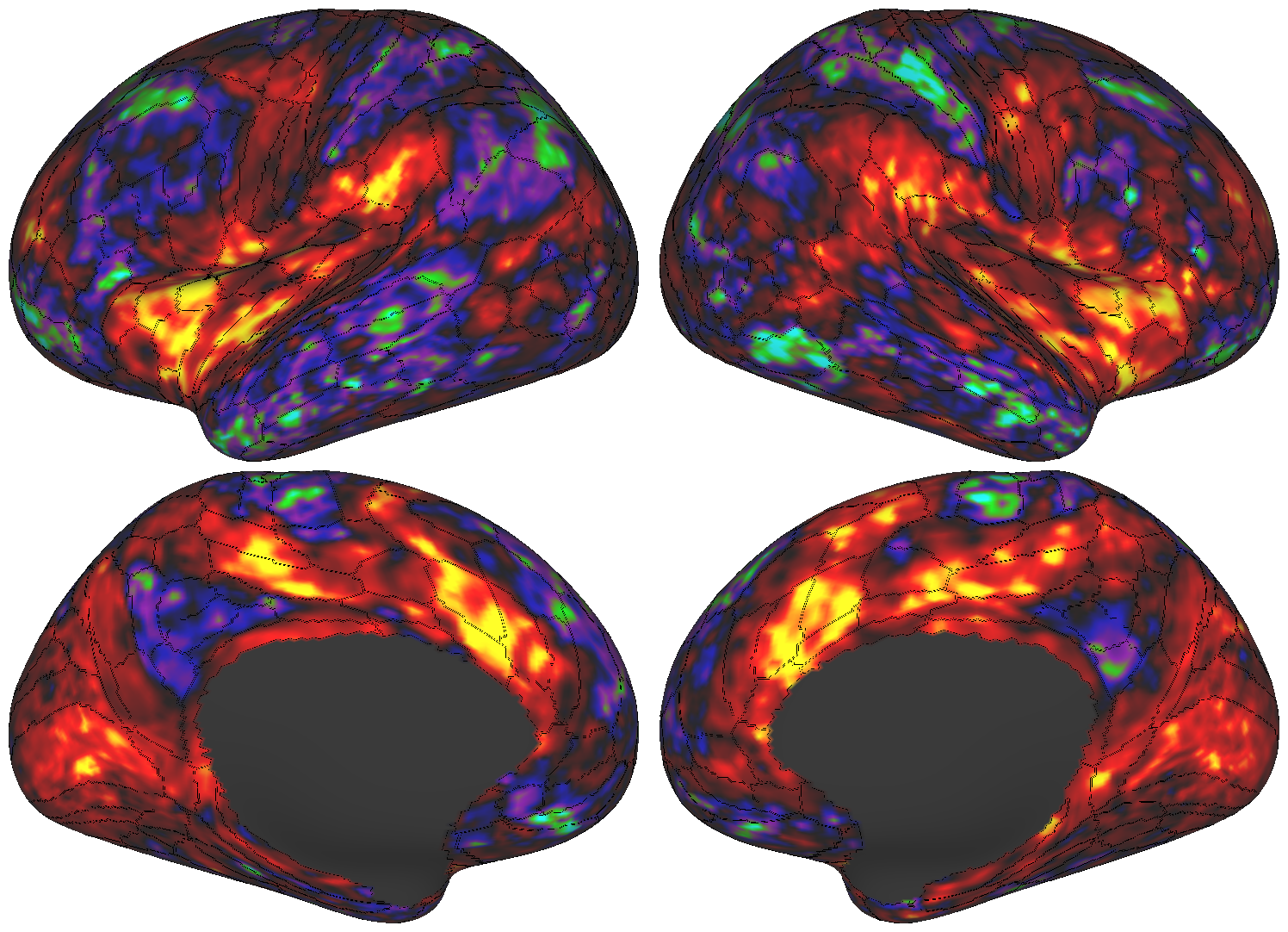 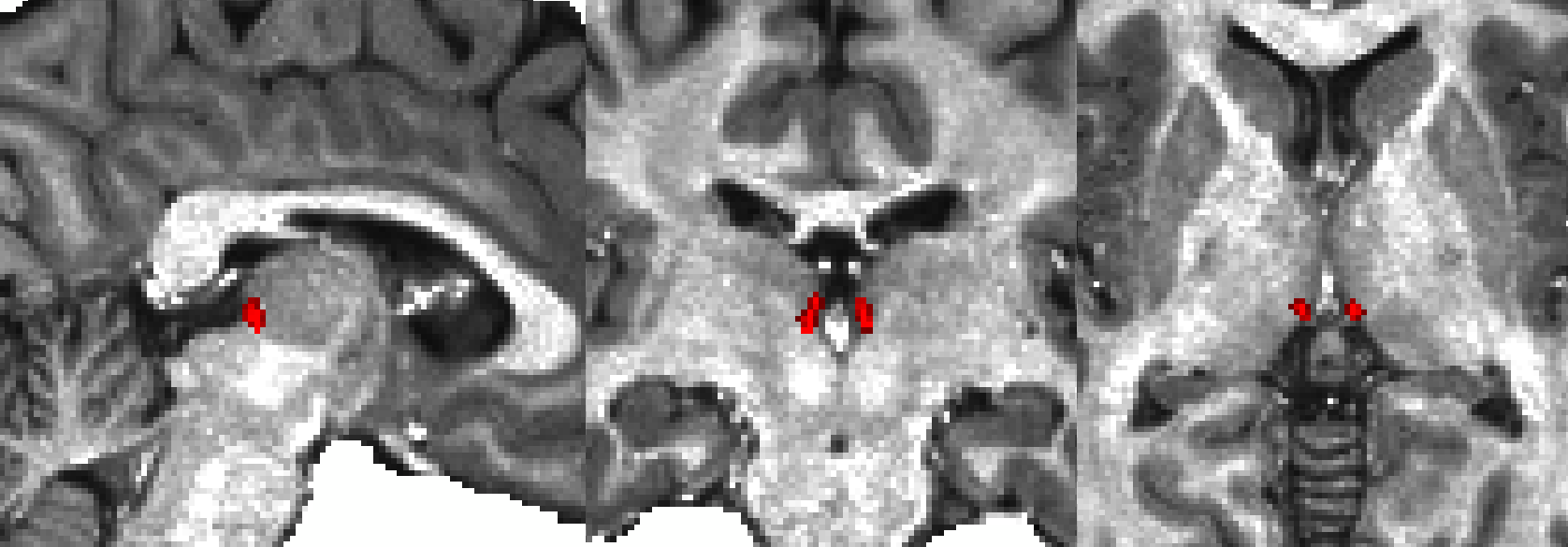 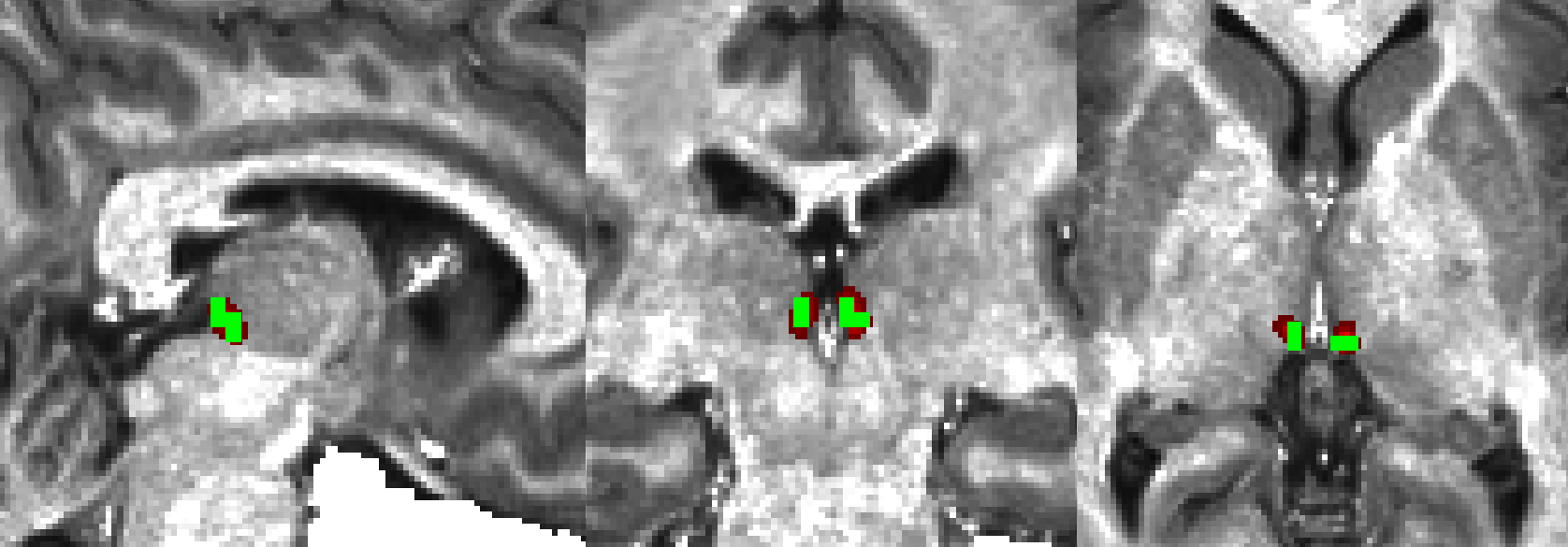 2.3mm Hb Seed (MNI)
0.9mm Segmented Hb (Native)
-3			    t-stat			   5
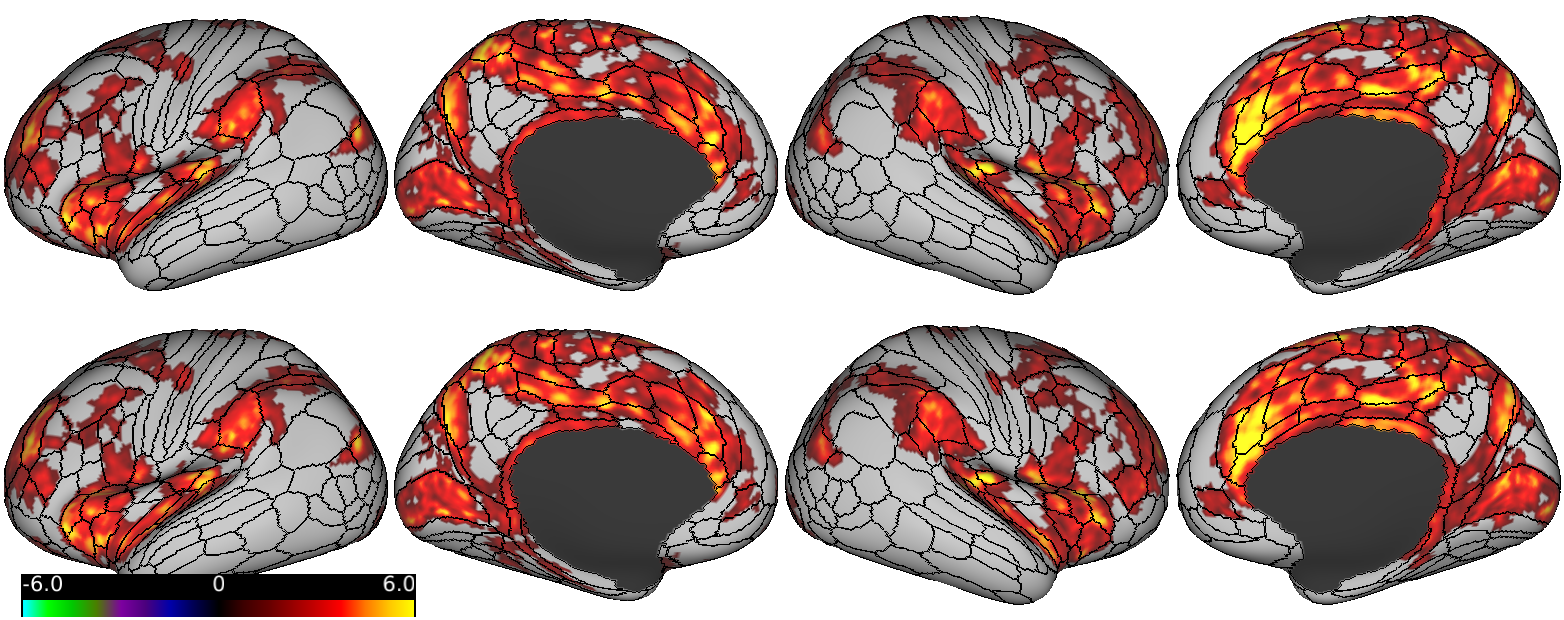 METHODS I
Subjects:
64 Adolescents (ages 12 - 20)
15 Healthy controls
49 Clinical subjects
Depression (BDI), anxiety (MASC), and anhedonia (TEPS) scales
Image Acquisition and Processing:
3T Siemens Skyra with 16-ch coil
T1w MPRAGE/T2w SPACE (0.8mm)
10min rest EPI (2.3mm, 1s TR)
HCP preprocessing pipelines
Denoising via ICA-FIX, CompCor, 4mm smoothing*, 0.1-0.01Hz band-pass, and thalamic ROI regression4
*After ROI timeseries extracted
CONCLUSIONS
Hb connectivity develops early in life
Similar to healthy adults, includes reward, sensory, and salience areas
May correlate with clinical symptoms
Default network connectivity seen only in clinical subjects
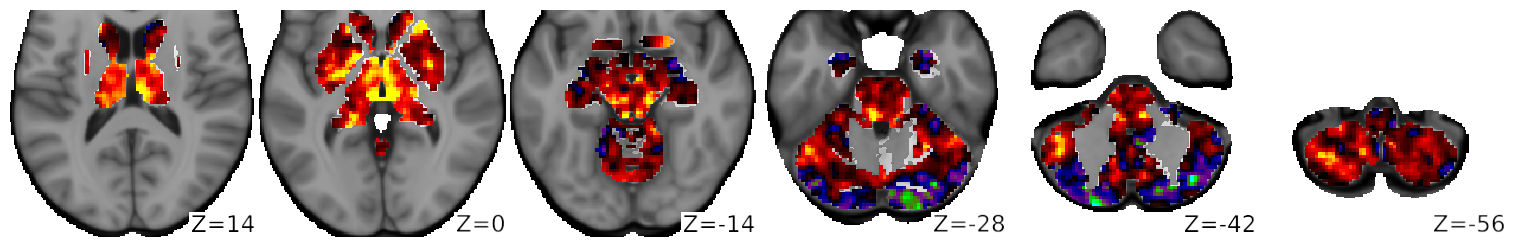 REFERENCES
Fakhoury M. (2017), ‘The habenula in psychiatric disorders: More than three decades of translational investigation’, Neurosci Biobehav Rev, vol. 83.
Ely BA et al. (2016), ‘Resting-state functional connectivity of the human habenula in healthy individuals: associations with subclinical depression’, Hum Brain Mapp, vol. 37.
Ely BA et al. (in prep), ‘Human Habenula Functional Connectivity with Monoamine, Sensory, and Salience Systems’.
Kim JW et al. (2016), ‘Human habenula segmentation using myelin content’, NeuroImage, vol. 130.
Presentation 320.11
Habenula Connectivity in Adolescent Mental Illness
Benjamin A. Ely,1,2* Junqian Xu,1-3 Vilma Gabbay1,2,4,5
Icahn School of Medicine at Mount Sinai 1Neuroscience, 2Graduate School, 3Radiology, 4Psychiatry
5Nathan S. Kline Institute for Psychiatric Research			*Contact: benjamin.ely@mssm.edu
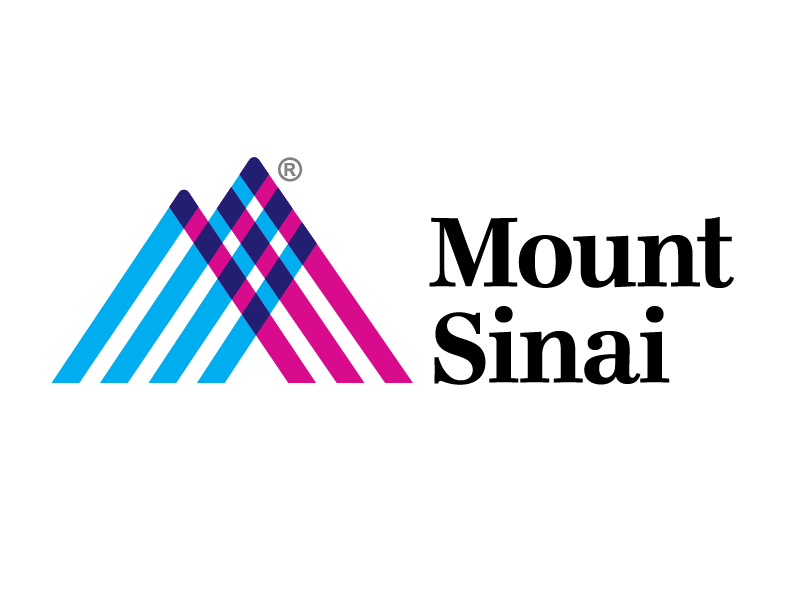 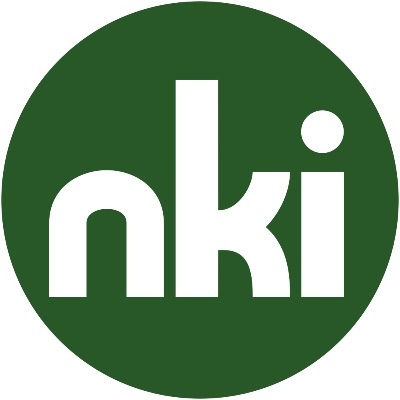 Mount Sinai
Unthresholded Hb Connectivity, Mood Disorder Adolescents (N=30)
INTRODUCTION
METHODS II
Mental illness often emerges in adolescence
The habenula (Hb) inhibits midbrain monoamine signalling and may play a clinical roll in reward deficits1 
The small size of the human Hb has limited in vivo research2
Using an optimized high-resolution fMRI approach,3 we examined Hb connectivity in adolescents with a range of mood, anxiety, and behavior disorder symptoms
Defining the Habenula:
Semi-automated Hb segmentation4
Optimized transformation to MNI3






Functional Connectivity Analysis:
ROI timeseries extraction via Conn
Whole-brain Hb connectivity via Connectome Workbench
Threshold-free cluster enhancement (TFCE) + FWE correction via PALM
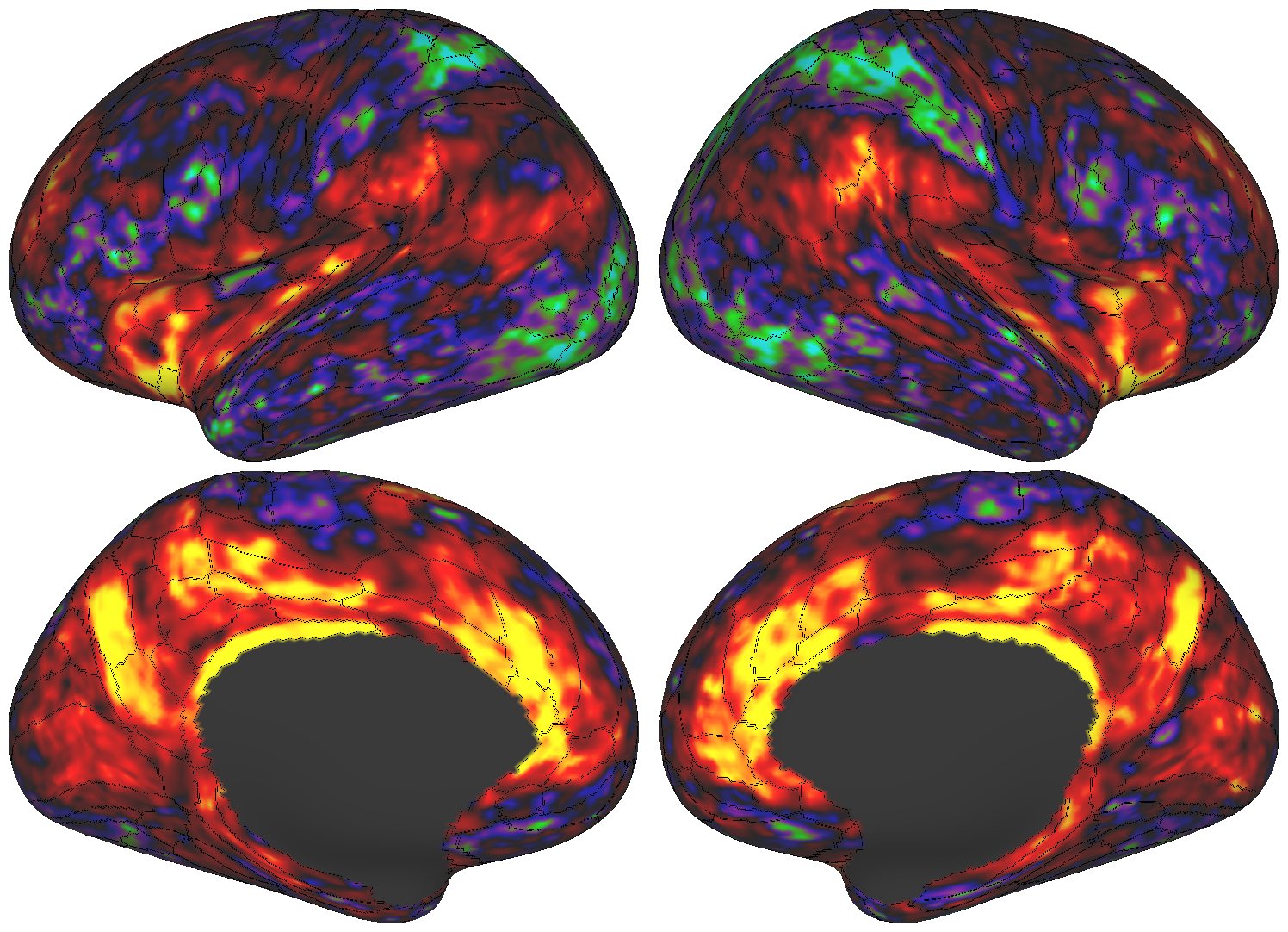 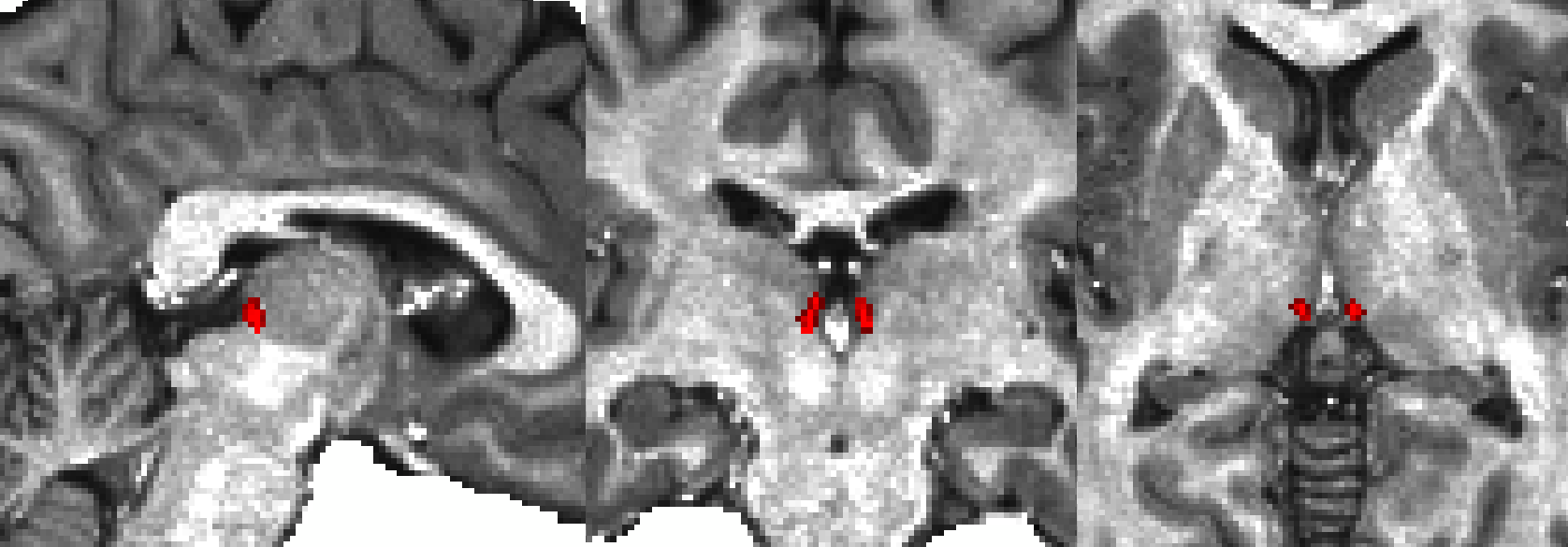 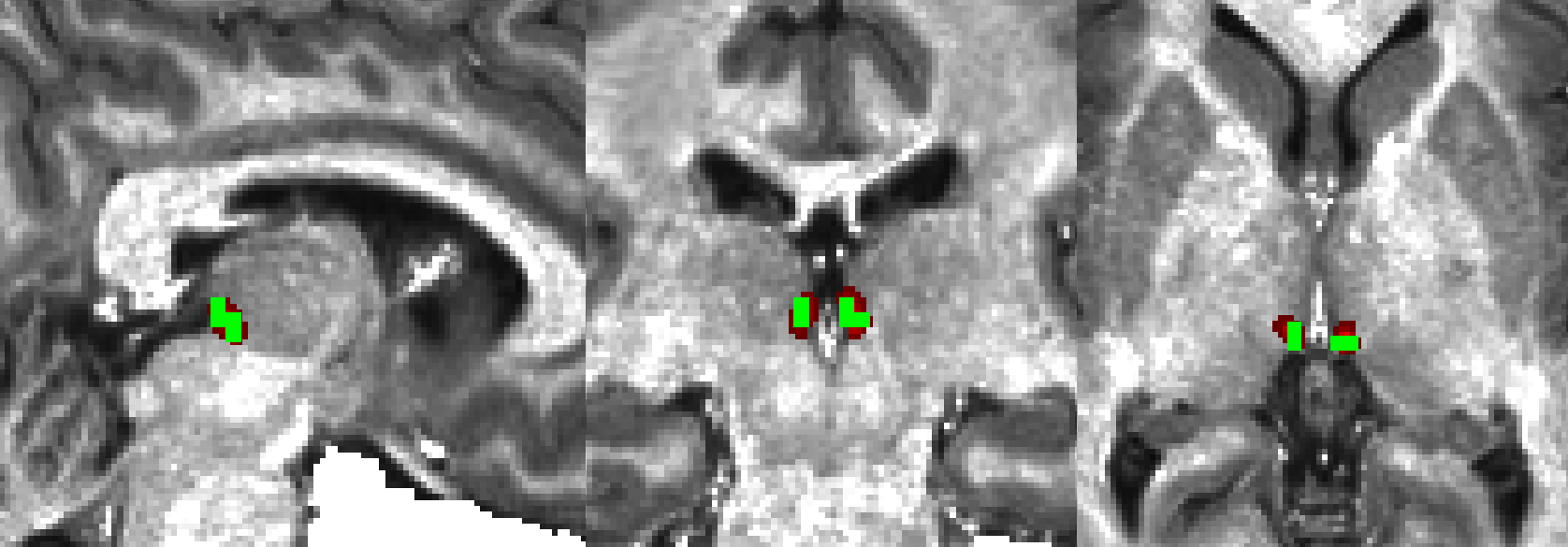 2.3mm Hb Seed (MNI)
0.9mm Segmented Hb (Native)
-3			    t-stat			   5
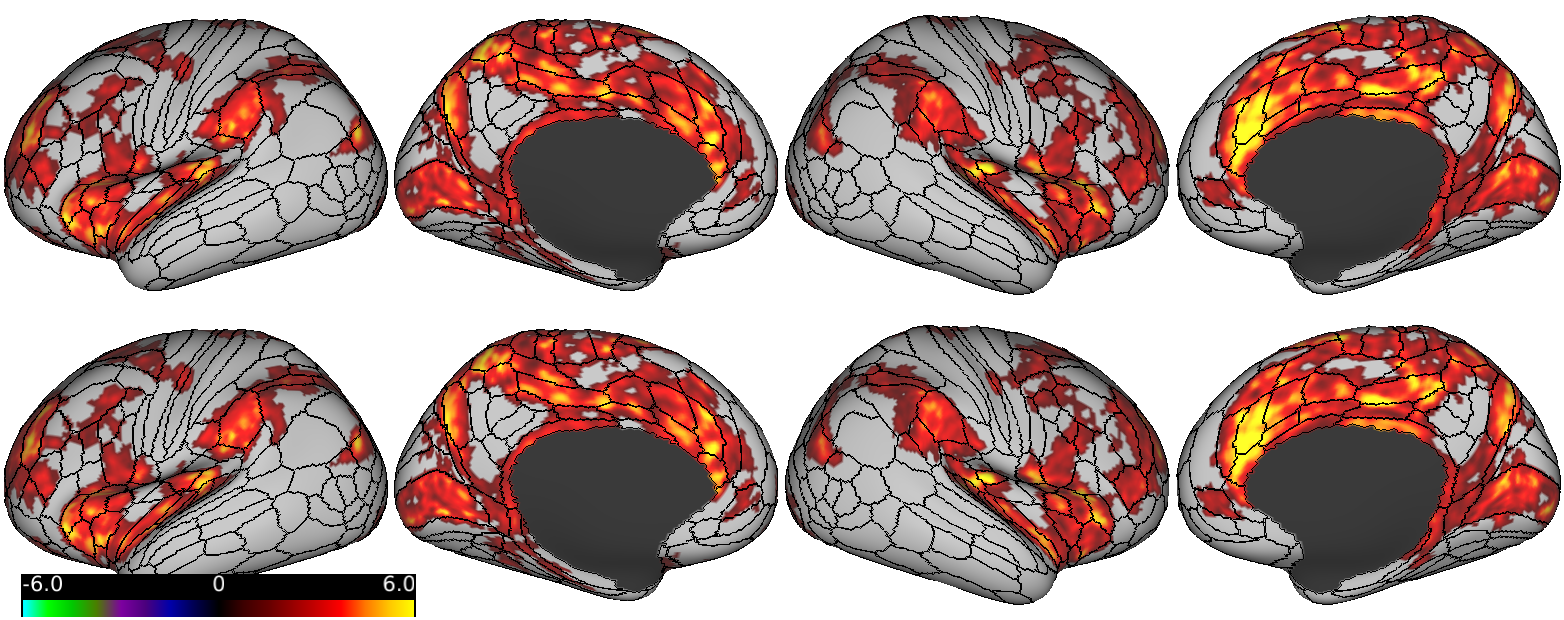 METHODS I
Subjects:
64 Adolescents (ages 12 - 20)
15 Healthy controls
49 Clinical subjects
Depression (BDI), anxiety (MASC), and anhedonia (TEPS) scales
Image Acquisition and Processing:
3T Siemens Skyra with 16-ch coil
T1w MPRAGE/T2w SPACE (0.8mm)
10min rest EPI (2.3mm, 1s TR)
HCP preprocessing pipelines
Denoising via ICA-FIX, CompCor, 4mm smoothing*, 0.1-0.01Hz band-pass, and thalamic ROI regression4
*After ROI timeseries extracted
CONCLUSIONS
Hb connectivity develops early in life
Similar to healthy adults, includes reward, sensory, and salience areas
May correlate with clinical symptoms
Default network connectivity seen only in clinical subjects
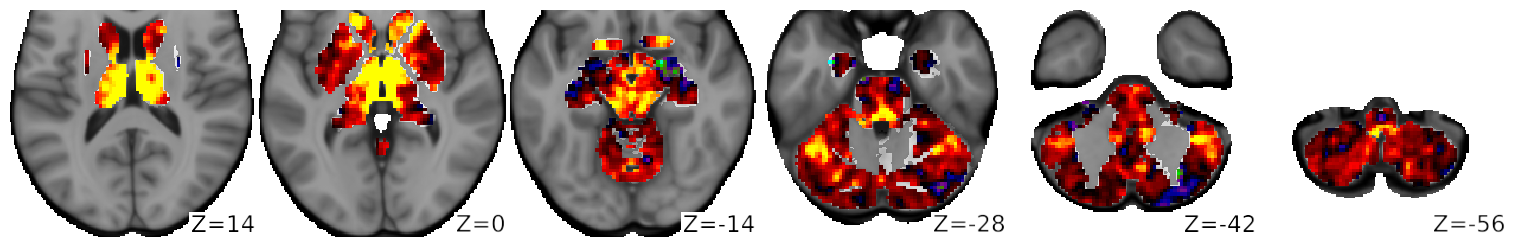 REFERENCES
Fakhoury M. (2017), ‘The habenula in psychiatric disorders: More than three decades of translational investigation’, Neurosci Biobehav Rev, vol. 83.
Ely BA et al. (2016), ‘Resting-state functional connectivity of the human habenula in healthy individuals: associations with subclinical depression’, Hum Brain Mapp, vol. 37.
Ely BA et al. (in prep), ‘Human Habenula Functional Connectivity with Monoamine, Sensory, and Salience Systems’.
Kim JW et al. (2016), ‘Human habenula segmentation using myelin content’, NeuroImage, vol. 130.
Presentation 320.11
Habenula Connectivity in Adolescent Mental Illness
Benjamin A. Ely,1,2* Junqian Xu,1-3 Vilma Gabbay1,2,4,5
Icahn School of Medicine at Mount Sinai 1Neuroscience, 2Graduate School, 3Radiology, 4Psychiatry
5Nathan S. Kline Institute for Psychiatric Research			*Contact: benjamin.ely@mssm.edu
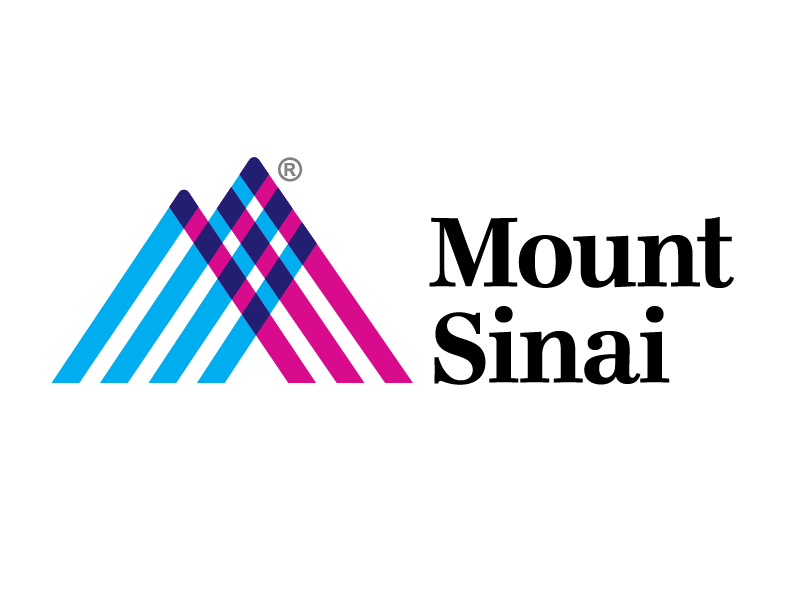 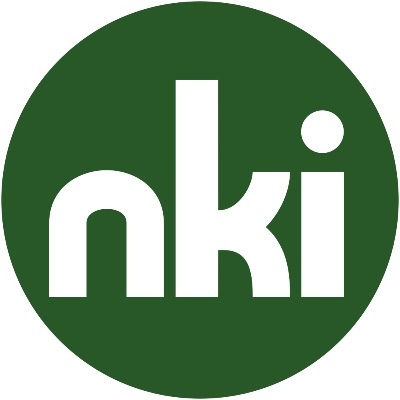 Mount Sinai
Unthresholded Hb Connectivity, Anxiety Disorder Adolescents (N=27)
INTRODUCTION
METHODS II
Mental illness often emerges in adolescence
The habenula (Hb) inhibits midbrain monoamine signalling and may play a clinical roll in reward deficits1 
The small size of the human Hb has limited in vivo research2
Using an optimized high-resolution fMRI approach,3 we examined Hb connectivity in adolescents with a range of mood, anxiety, and behavior disorder symptoms
Defining the Habenula:
Semi-automated Hb segmentation4
Optimized transformation to MNI3






Functional Connectivity Analysis:
ROI timeseries extraction via Conn
Whole-brain Hb connectivity via Connectome Workbench
Threshold-free cluster enhancement (TFCE) + FWE correction via PALM
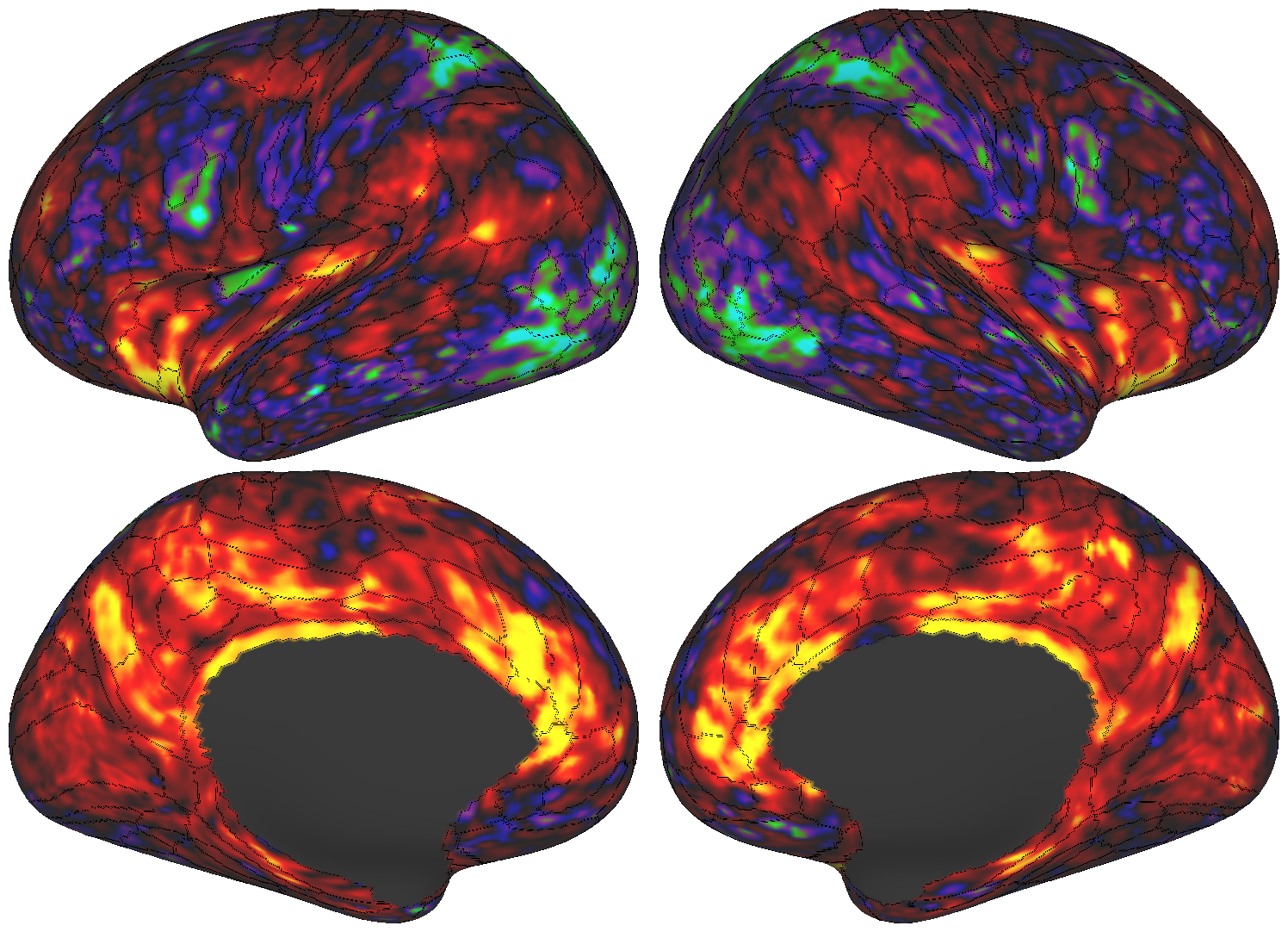 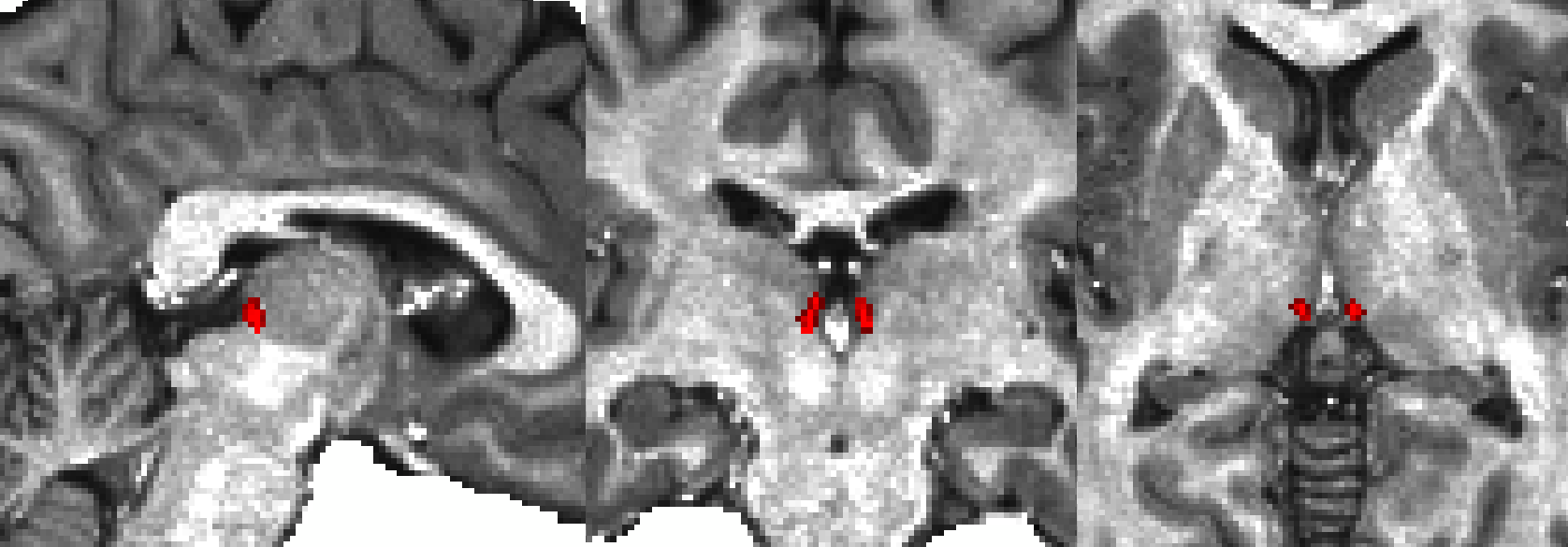 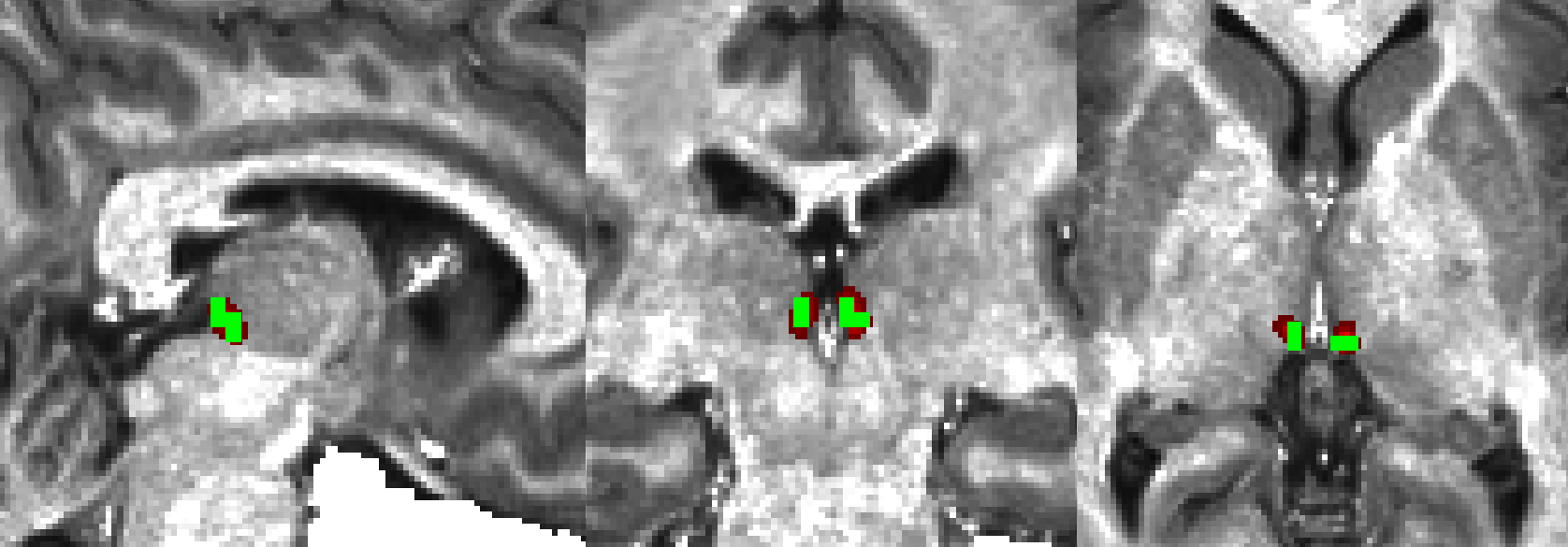 2.3mm Hb Seed (MNI)
0.9mm Segmented Hb (Native)
-3			    t-stat			   5
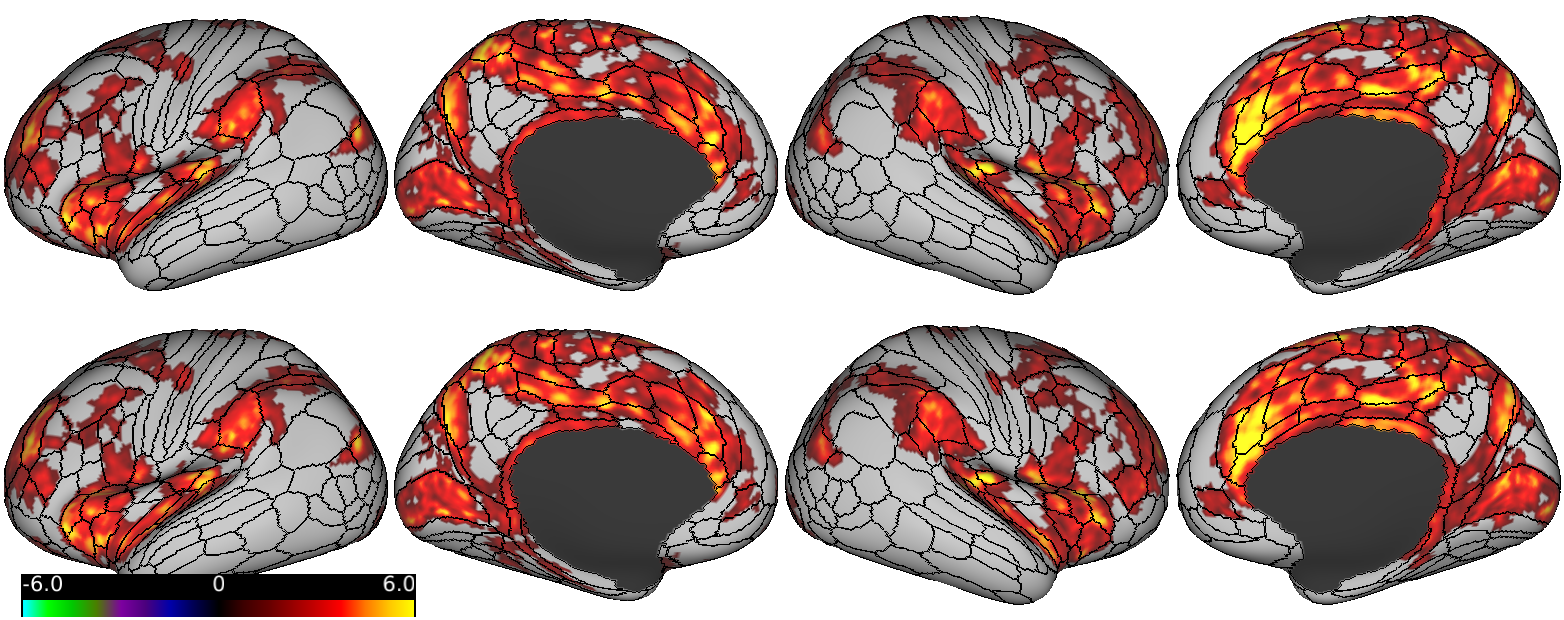 METHODS I
Subjects:
64 Adolescents (ages 12 - 20)
15 Healthy controls
49 Clinical subjects
Depression (BDI), anxiety (MASC), and anhedonia (TEPS) scales
Image Acquisition and Processing:
3T Siemens Skyra with 16-ch coil
T1w MPRAGE/T2w SPACE (0.8mm)
10min rest EPI (2.3mm, 1s TR)
HCP preprocessing pipelines
Denoising via ICA-FIX, CompCor, 4mm smoothing*, 0.1-0.01Hz band-pass, and thalamic ROI regression4
*After ROI timeseries extracted
CONCLUSIONS
Hb connectivity develops early in life
Similar to healthy adults, includes reward, sensory, and salience areas
May correlate with clinical symptoms
Default network connectivity seen only in clinical subjects
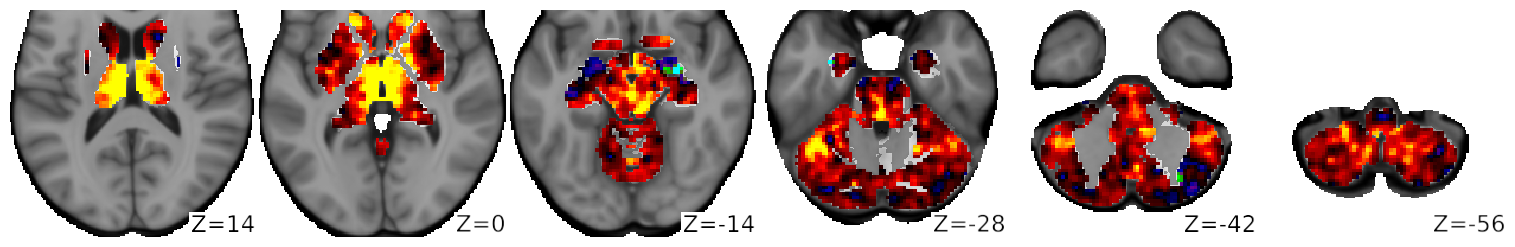 REFERENCES
Fakhoury M. (2017), ‘The habenula in psychiatric disorders: More than three decades of translational investigation’, Neurosci Biobehav Rev, vol. 83.
Ely BA et al. (2016), ‘Resting-state functional connectivity of the human habenula in healthy individuals: associations with subclinical depression’, Hum Brain Mapp, vol. 37.
Ely BA et al. (in prep), ‘Human Habenula Functional Connectivity with Monoamine, Sensory, and Salience Systems’.
Kim JW et al. (2016), ‘Human habenula segmentation using myelin content’, NeuroImage, vol. 130.
Presentation 320.11
Habenula Connectivity in Adolescent Mental Illness
Benjamin A. Ely,1,2* Junqian Xu,1-3 Vilma Gabbay1,2,4,5
Icahn School of Medicine at Mount Sinai 1Neuroscience, 2Graduate School, 3Radiology, 4Psychiatry
5Nathan S. Kline Institute for Psychiatric Research			*Contact: benjamin.ely@mssm.edu
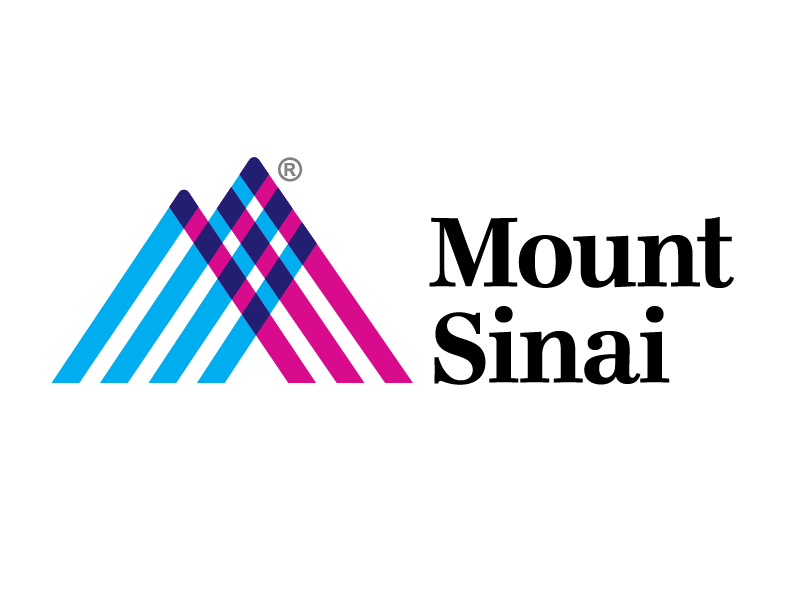 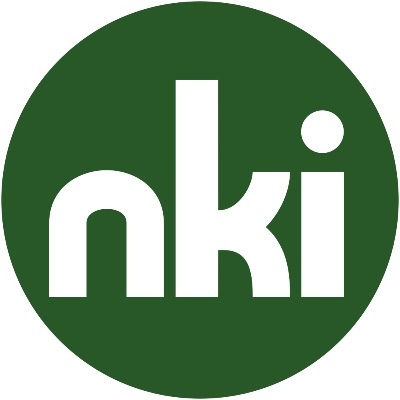 Mount Sinai
Unthresholded Hb Connectivity, Behavioral Disorder Adolescents (N=26)
INTRODUCTION
METHODS II
Mental illness often emerges in adolescence
The habenula (Hb) inhibits midbrain monoamine signalling and may play a clinical roll in reward deficits1 
The small size of the human Hb has limited in vivo research2
Using an optimized high-resolution fMRI approach,3 we examined Hb connectivity in adolescents with a range of mood, anxiety, and behavior disorder symptoms
Defining the Habenula:
Semi-automated Hb segmentation4
Optimized transformation to MNI3






Functional Connectivity Analysis:
ROI timeseries extraction via Conn
Whole-brain Hb connectivity via Connectome Workbench
Threshold-free cluster enhancement (TFCE) + FWE correction via PALM
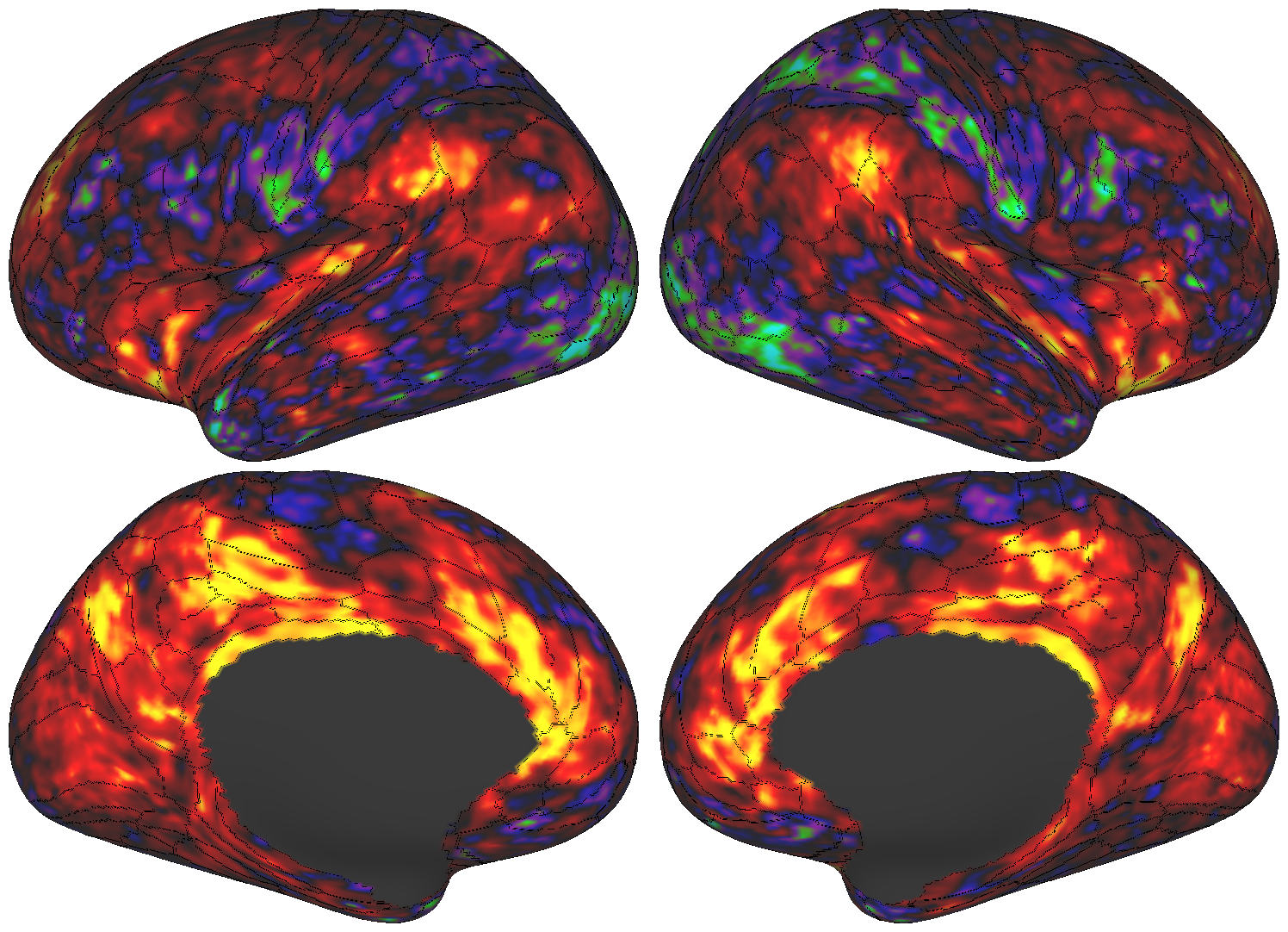 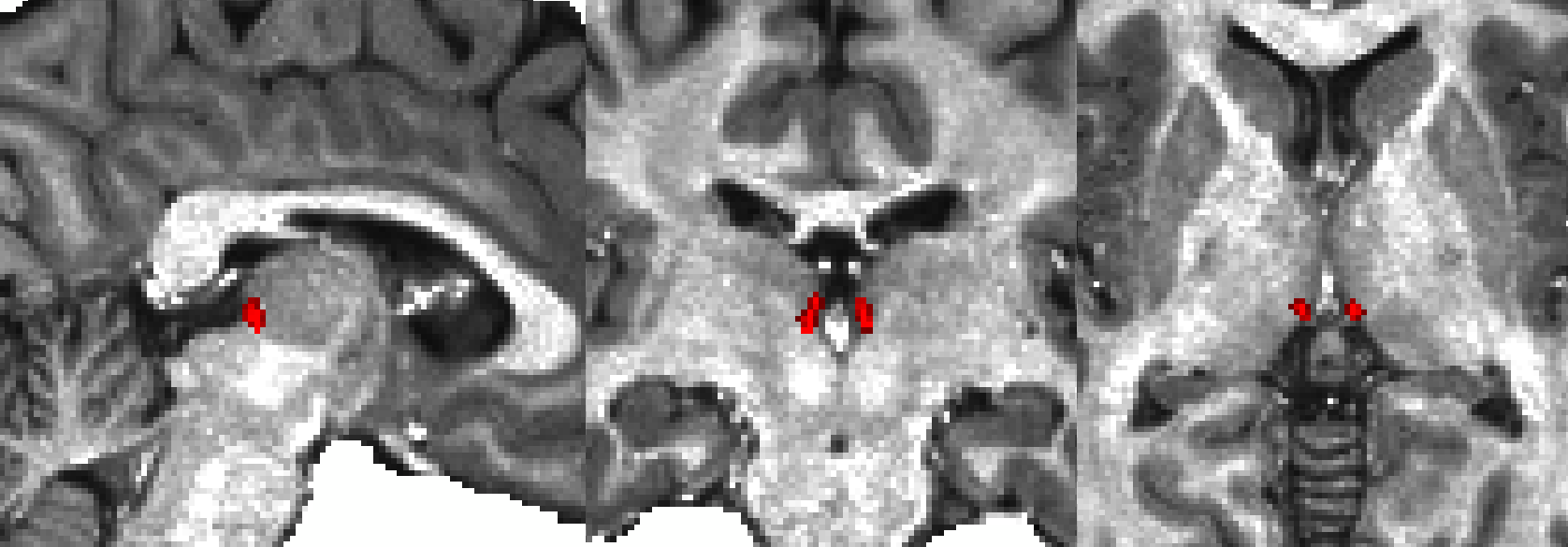 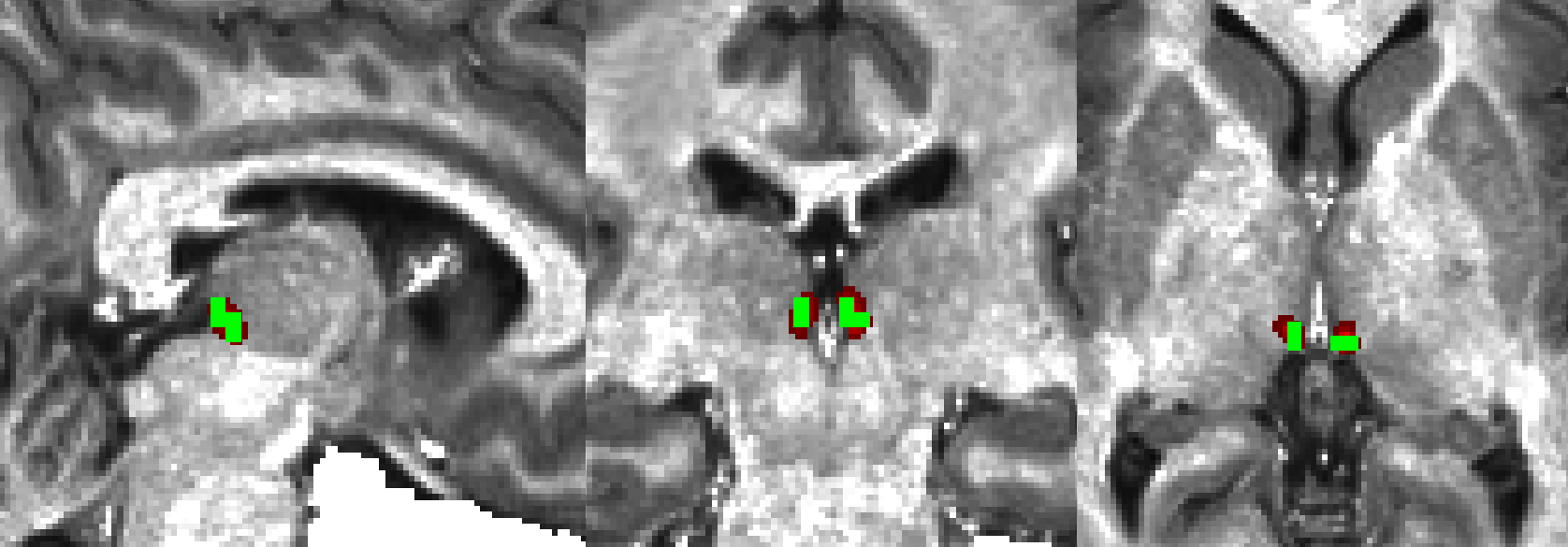 2.3mm Hb Seed (MNI)
0.9mm Segmented Hb (Native)
-3			    t-stat			   5
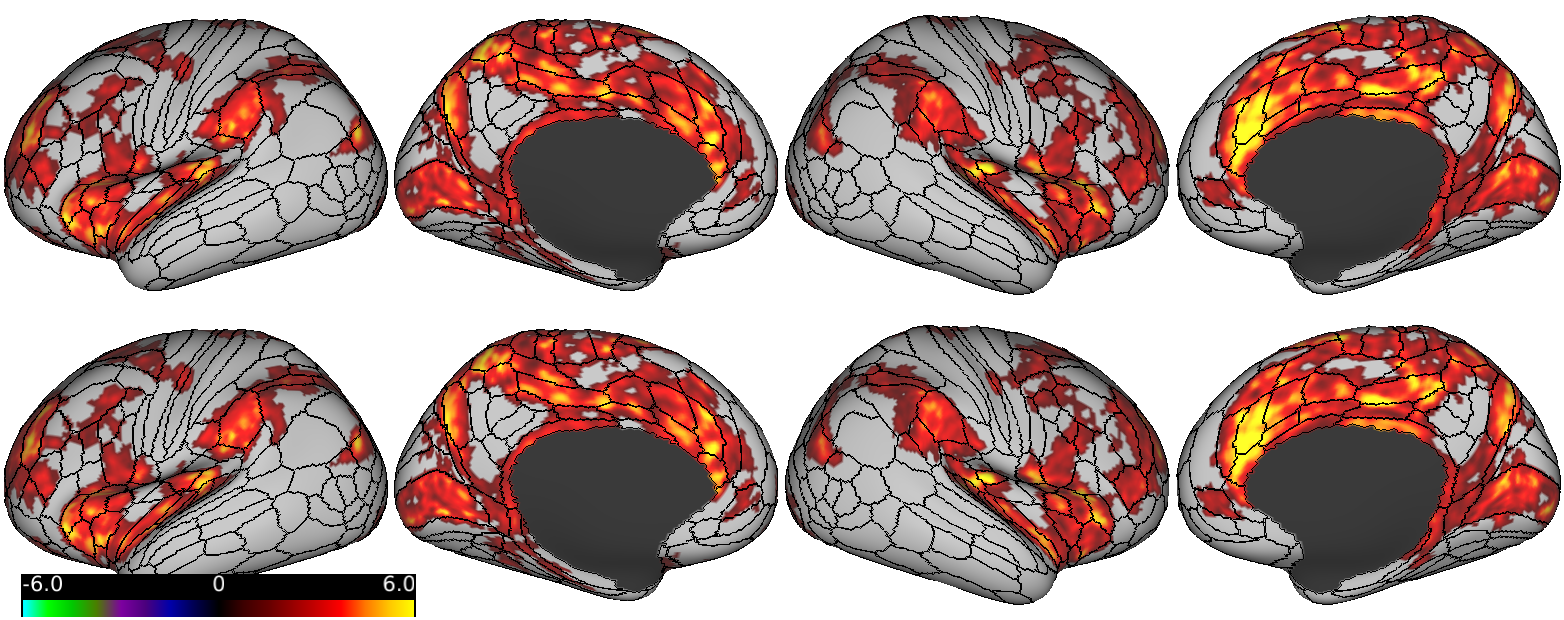 METHODS I
Subjects:
64 Adolescents (ages 12 - 20)
15 Healthy controls
49 Clinical subjects
Depression (BDI), anxiety (MASC), and anhedonia (TEPS) scales
Image Acquisition and Processing:
3T Siemens Skyra with 16-ch coil
T1w MPRAGE/T2w SPACE (0.8mm)
10min rest EPI (2.3mm, 1s TR)
HCP preprocessing pipelines
Denoising via ICA-FIX, CompCor, 4mm smoothing*, 0.1-0.01Hz band-pass, and thalamic ROI regression4
*After ROI timeseries extracted
CONCLUSIONS
Hb connectivity develops early in life
Similar to healthy adults, includes reward, sensory, and salience areas
May correlate with clinical symptoms
Default network connectivity seen only in clinical subjects
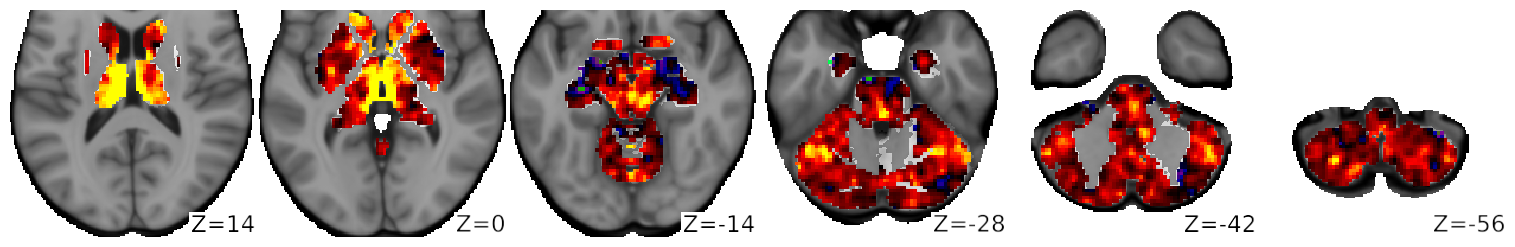 REFERENCES
Fakhoury M. (2017), ‘The habenula in psychiatric disorders: More than three decades of translational investigation’, Neurosci Biobehav Rev, vol. 83.
Ely BA et al. (2016), ‘Resting-state functional connectivity of the human habenula in healthy individuals: associations with subclinical depression’, Hum Brain Mapp, vol. 37.
Ely BA et al. (in prep), ‘Human Habenula Functional Connectivity with Monoamine, Sensory, and Salience Systems’.
Kim JW et al. (2016), ‘Human habenula segmentation using myelin content’, NeuroImage, vol. 130.
Presentation 320.11
Habenula Connectivity in Adolescent Mental Illness
Benjamin A. Ely,1,2* Junqian Xu,1-3 Vilma Gabbay1,2,4,5
Icahn School of Medicine at Mount Sinai 1Neuroscience, 2Graduate School, 3Radiology, 4Psychiatry
5Nathan S. Kline Institute for Psychiatric Research			*Contact: benjamin.ely@mssm.edu
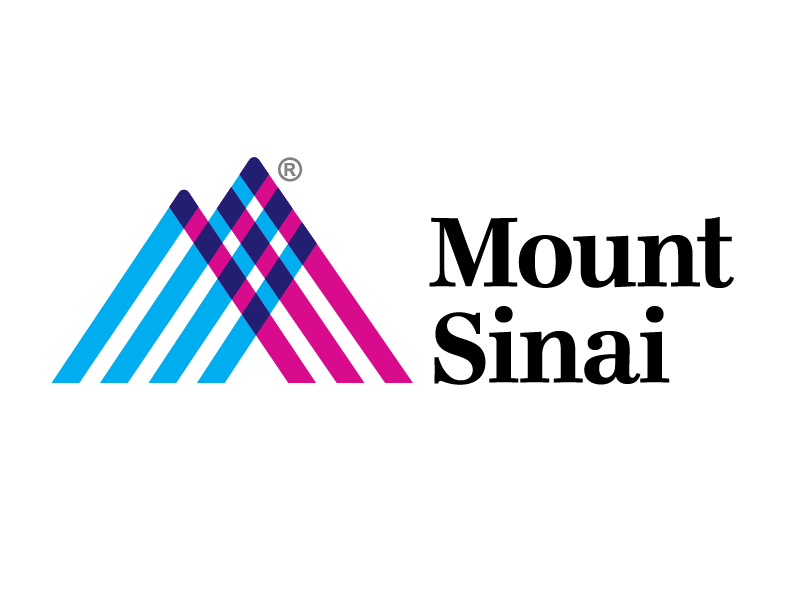 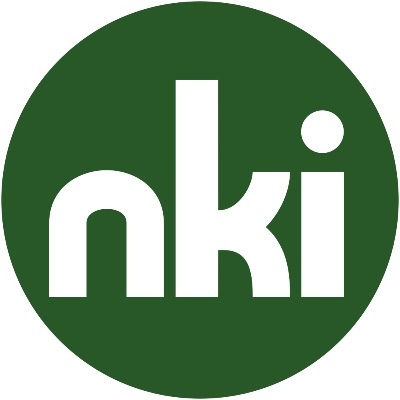 Mount Sinai
Raphe Nuclei PET vs. Adolescent Hb Connectivity
INTRODUCTION
METHODS II
Mental illness often emerges in adolescence
The habenula (Hb) inhibits midbrain monoamine signalling and may play a clinical roll in reward deficits1 
The small size of the human Hb has limited in vivo research2
Using an optimized high-resolution fMRI approach,3 we examined Hb connectivity in adolescents with a range of mood, anxiety, and behavior disorder symptoms
Defining the Habenula:
Semi-automated Hb segmentation4
Optimized transformation to MNI3






Functional Connectivity Analysis:
ROI timeseries extraction via Conn
Whole-brain Hb connectivity via Connectome Workbench
Threshold-free cluster enhancement (TFCE) + FWE correction via PALM
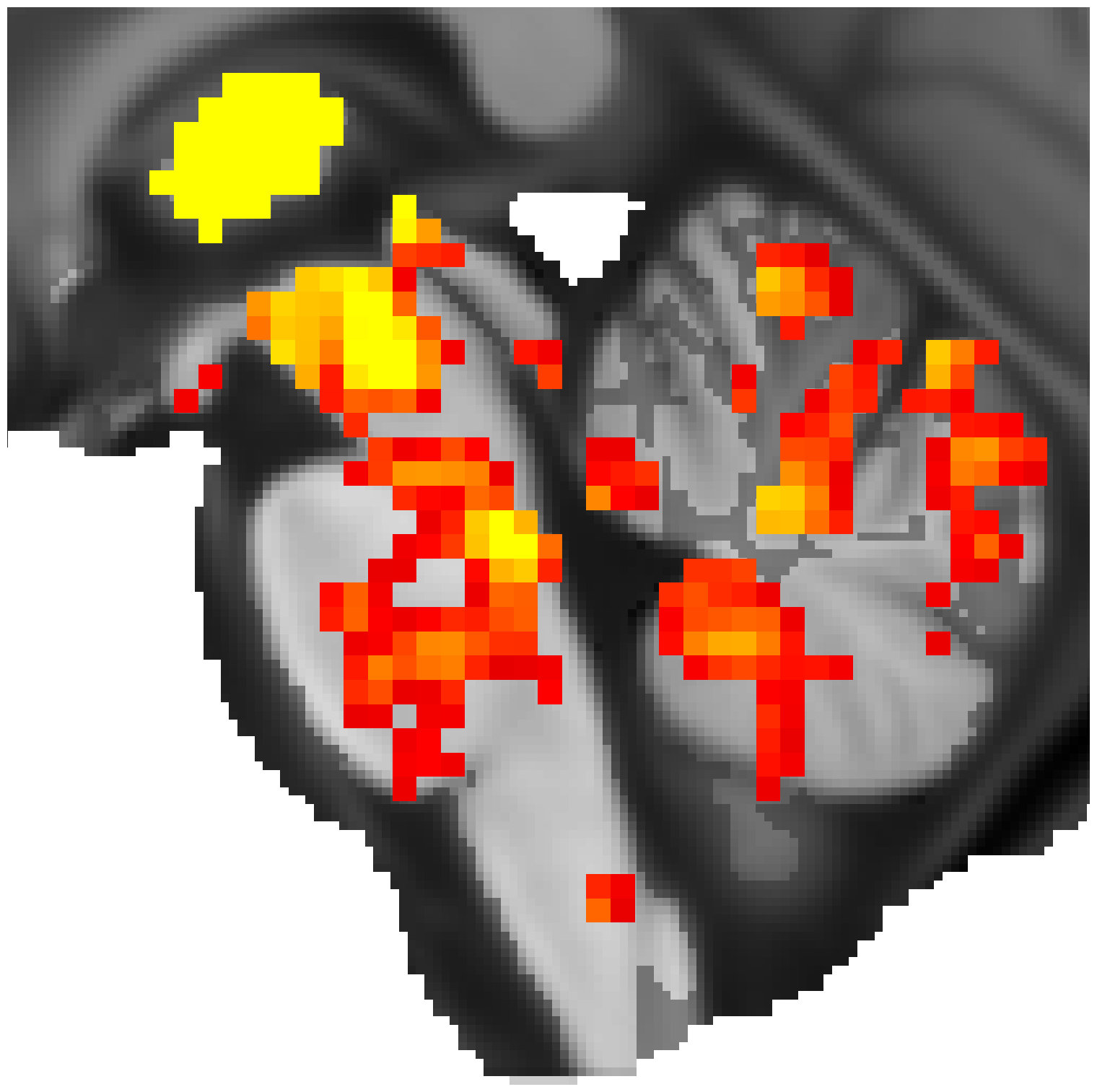 PET image showing midsagittal view of human raphe nuclei. Removed from template due to copyright concerns; see Figure 2b in Son YD et al. NeuroImage, 2012.
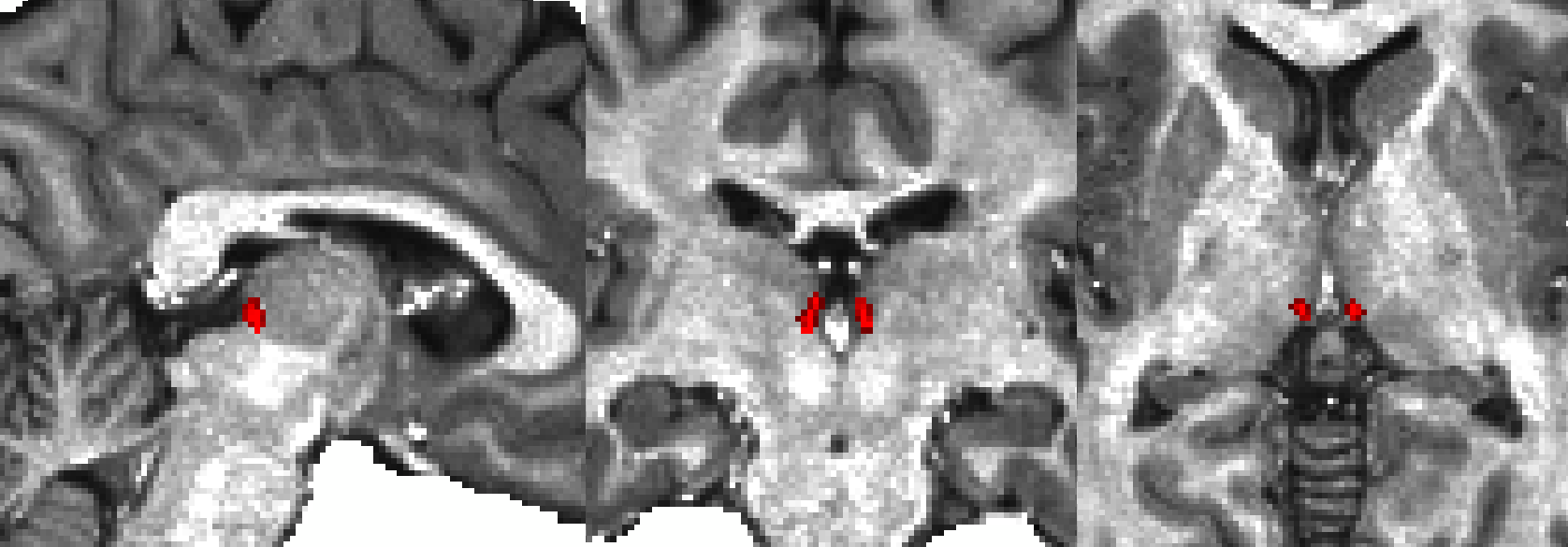 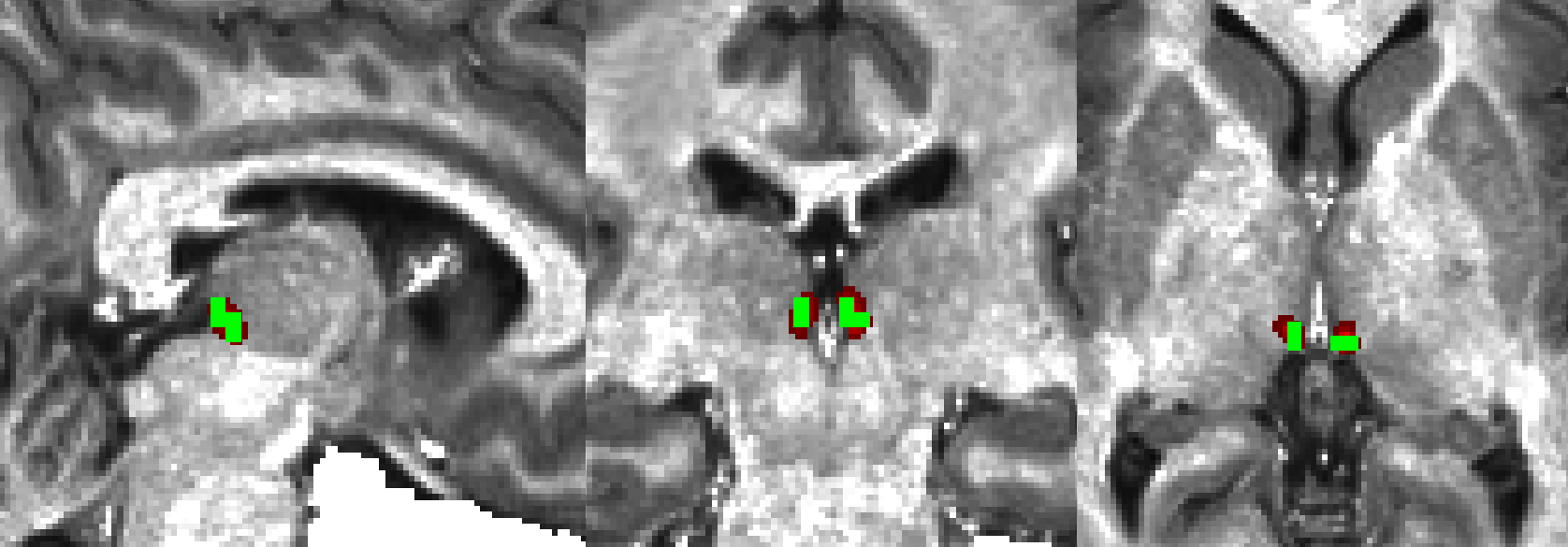 2.3mm Hb Seed (MNI)
0.9mm Segmented Hb (Native)
X=0
X=0
METHODS I
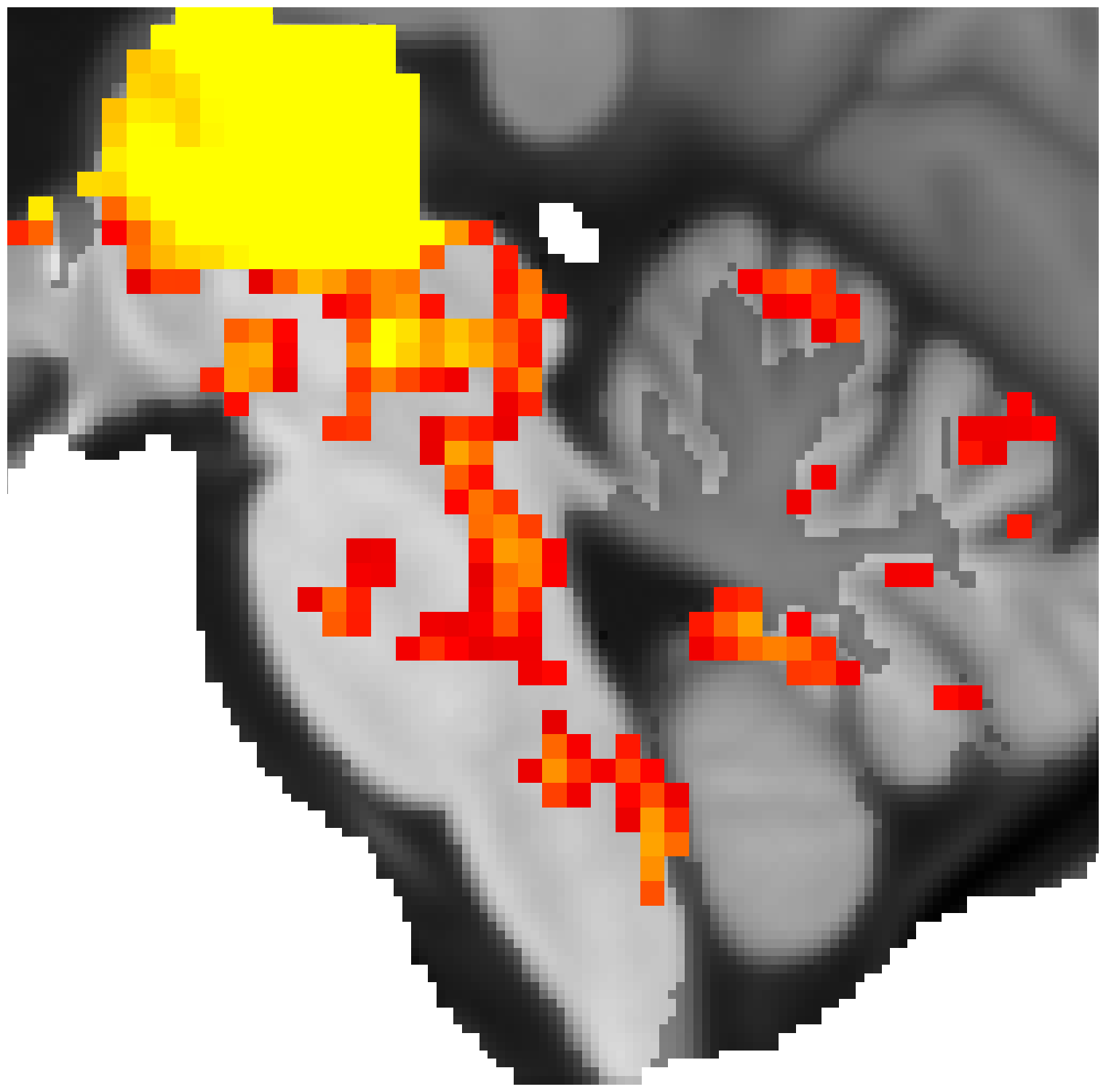 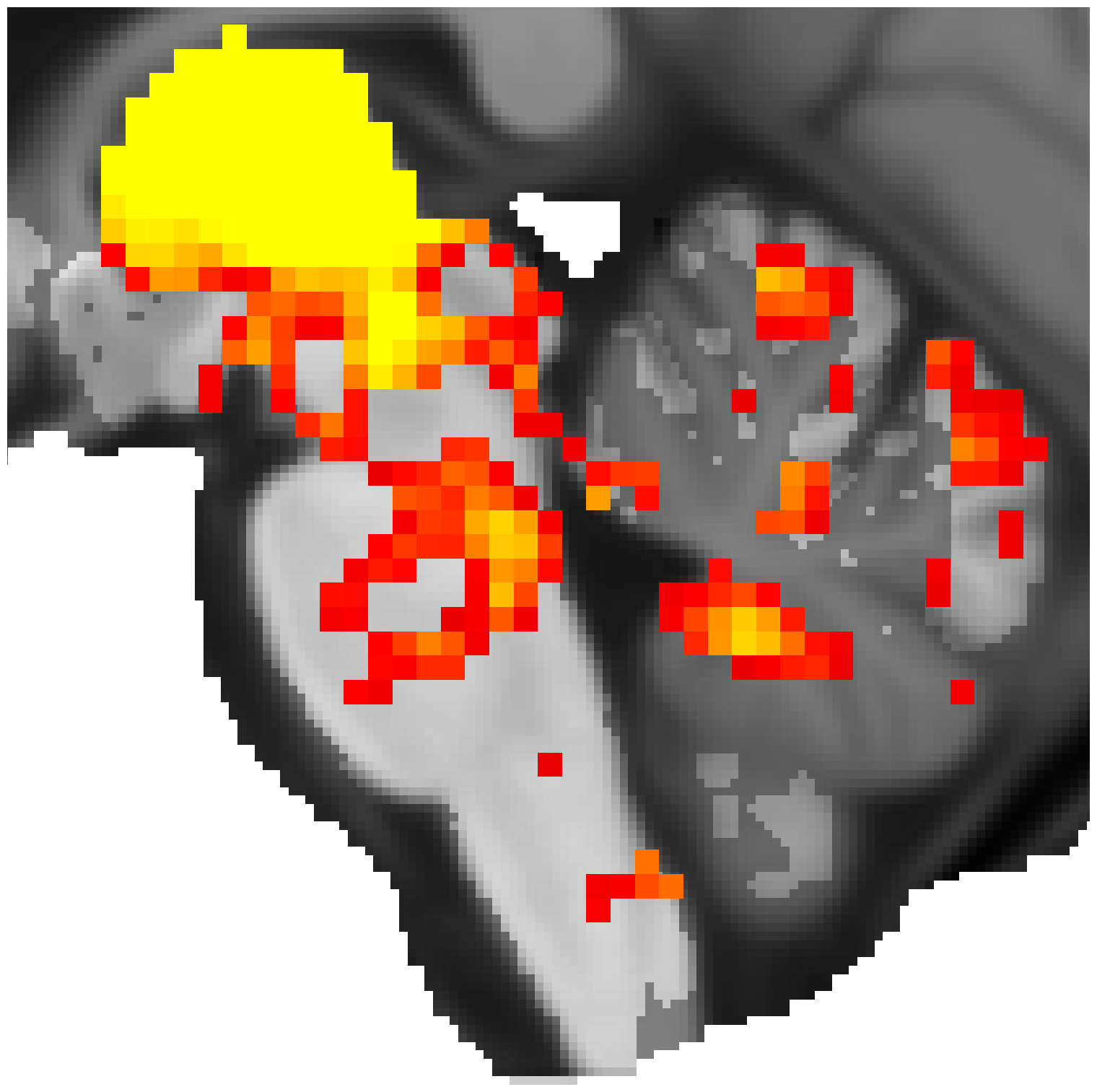 Subjects:
64 Adolescents (ages 12 - 20)
15 Healthy controls
49 Clinical subjects
Depression (BDI), anxiety (MASC), and anhedonia (TEPS) scales
Image Acquisition and Processing:
3T Siemens Skyra with 16-ch coil
T1w MPRAGE/T2w SPACE (0.8mm)
10min rest EPI (2.3mm, 1s TR)
HCP preprocessing pipelines
Denoising via ICA-FIX, CompCor, 4mm smoothing*, 0.1-0.01Hz band-pass, and thalamic ROI regression4
*After ROI timeseries extracted
CONCLUSIONS
Hb connectivity develops early in life
Similar to healthy adults, includes reward, sensory, and salience areas
May correlate with clinical symptoms
Default network connectivity seen only in clinical subjects
REFERENCES
Fakhoury M. (2017), ‘The habenula in psychiatric disorders: More than three decades of translational investigation’, Neurosci Biobehav Rev, vol. 83.
Ely BA et al. (2016), ‘Resting-state functional connectivity of the human habenula in healthy individuals: associations with subclinical depression’, Hum Brain Mapp, vol. 37.
Ely BA et al. (in prep), ‘Human Habenula Functional Connectivity with Monoamine, Sensory, and Salience Systems’.
Kim JW et al. (2016), ‘Human habenula segmentation using myelin content’, NeuroImage, vol. 130.
X=-2
X=-4
3.5					   t-stat					7
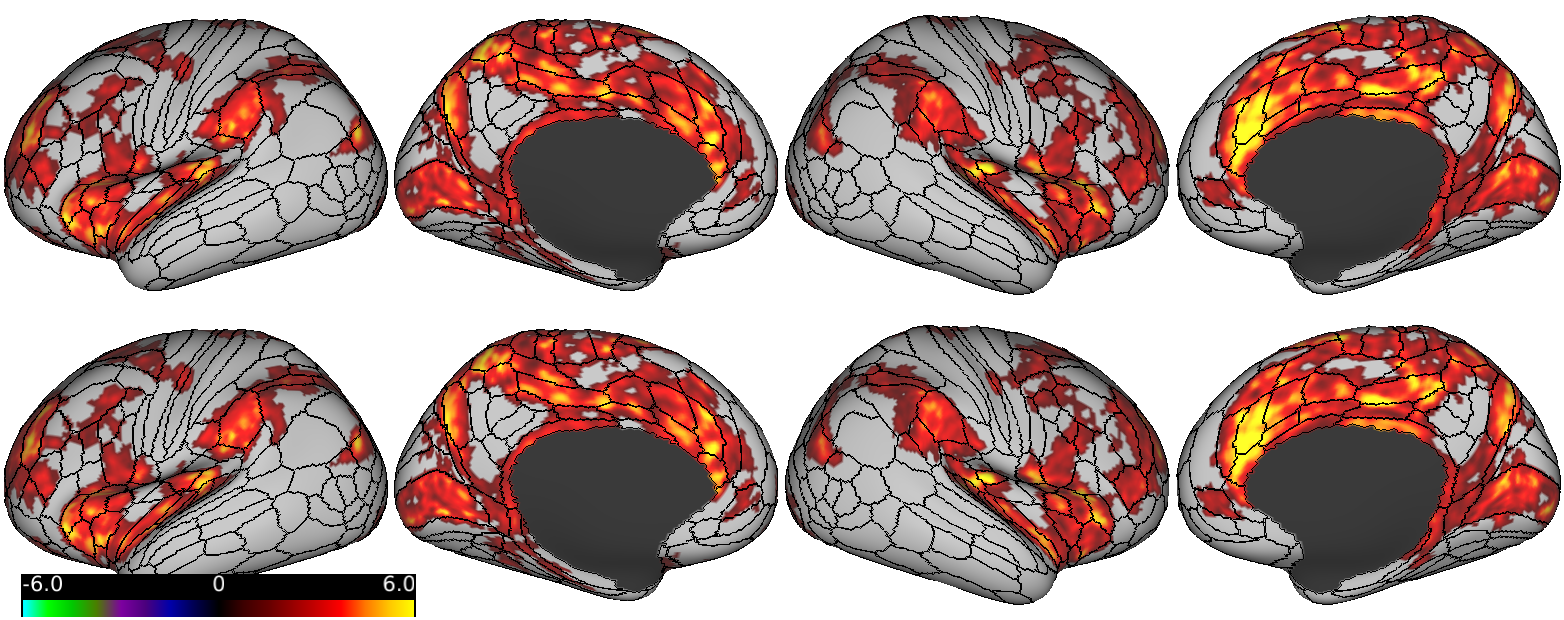 Presentation 320.11
Habenula Connectivity in Adolescent Mental Illness
Benjamin A. Ely,1,2* Junqian Xu,1-3 Vilma Gabbay1,2,4,5
Icahn School of Medicine at Mount Sinai 1Neuroscience, 2Graduate School, 3Radiology, 4Psychiatry
5Nathan S. Kline Institute for Psychiatric Research			*Contact: benjamin.ely@mssm.edu
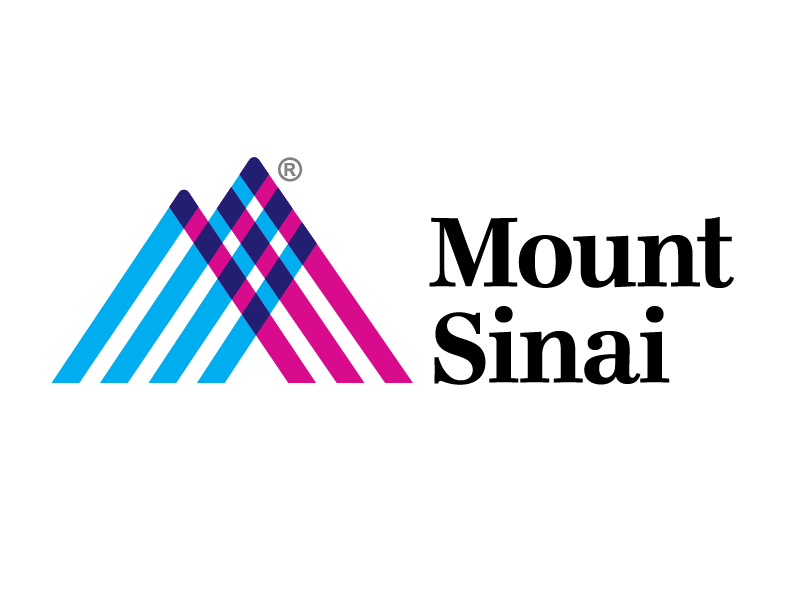 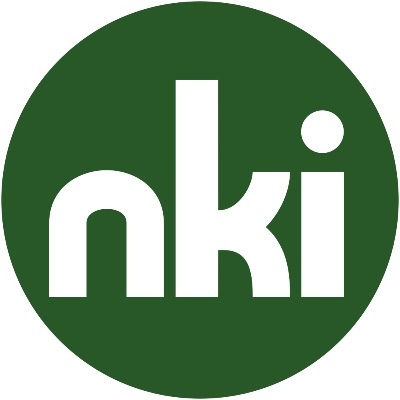 Mount Sinai
INTRODUCTION
METHODS II
Mental illness often emerges in adolescence
The habenula (Hb) inhibits midbrain monoamine signalling and may play a clinical roll in reward deficits1 
The small size of the human Hb has limited in vivo research2
Using an optimized high-resolution fMRI approach,3 we examined Hb connectivity in adolescents with a range of mood, anxiety, and behavior disorder symptoms
Defining the Habenula:
Semi-automated Hb segmentation4
Optimized transformation to MNI3






Functional Connectivity Analysis:
ROI timeseries extraction via Conn
Whole-brain Hb connectivity via Connectome Workbench
Threshold-free cluster enhancement (TFCE) + FWE correction via PALM
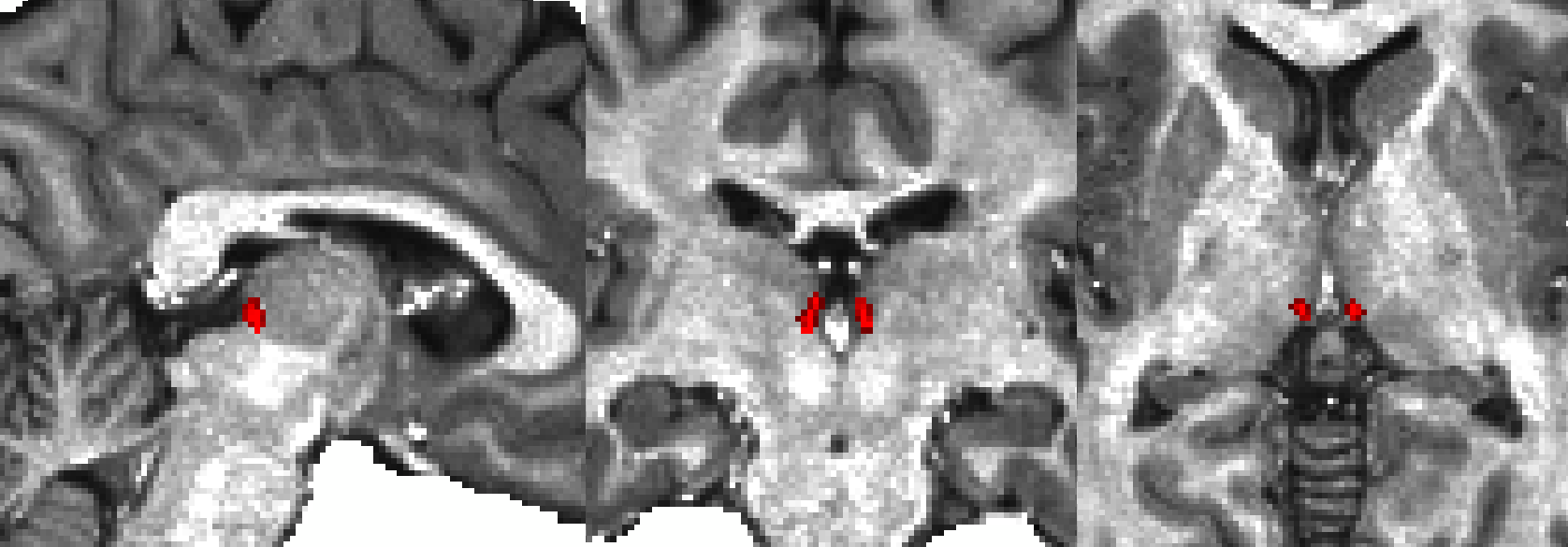 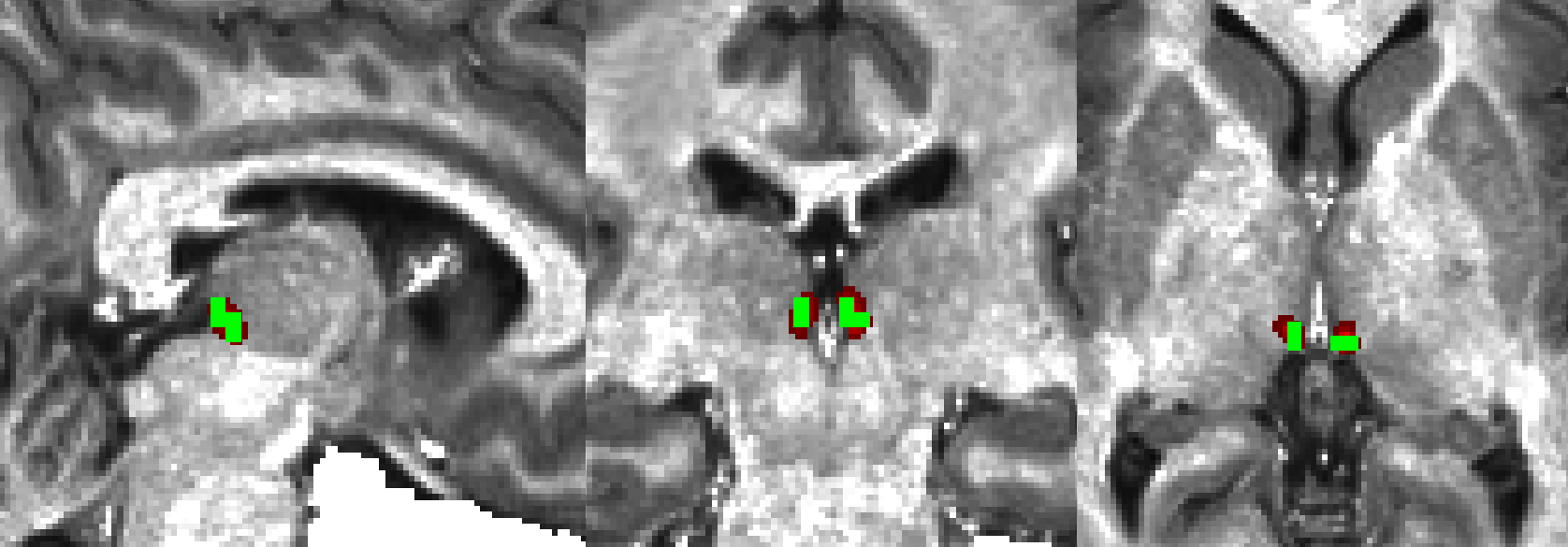 2.3mm Hb Seed (MNI)
0.9mm Segmented Hb (Native)
CLINICAL MEASURES AND ROI CONNECTIVITY
METHODS I
Subjects:
64 Adolescents (ages 12 - 20)
15 Healthy controls
49 Clinical subjects
Depression (BDI), anxiety (MASC), and anhedonia (TEPS) scales
Image Acquisition and Processing:
3T Siemens Skyra with 16-ch coil
T1w MPRAGE/T2w SPACE (0.8mm)
10min rest EPI (2.3mm, 1s TR)
HCP preprocessing pipelines
Denoising via ICA-FIX, CompCor, 4mm smoothing*, 0.1-0.01Hz band-pass, and thalamic ROI regression4
*After ROI timeseries extracted
CONCLUSIONS
Hb connectivity develops early in life
Similar to healthy adults, includes reward, sensory, and salience areas
May correlate with clinical symptoms
Default network connectivity seen only in clinical subjects
REFERENCES
Fakhoury M. (2017), ‘The habenula in psychiatric disorders: More than three decades of translational investigation’, Neurosci Biobehav Rev, vol. 83.
Ely BA et al. (2016), ‘Resting-state functional connectivity of the human habenula in healthy individuals: associations with subclinical depression’, Hum Brain Mapp, vol. 37.
Ely BA et al. (in prep), ‘Human Habenula Functional Connectivity with Monoamine, Sensory, and Salience Systems’.
Kim JW et al. (2016), ‘Human habenula segmentation using myelin content’, NeuroImage, vol. 130.
Presentation 320.11
Habenula Connectivity in Adolescent Mental Illness
Benjamin A. Ely,1,2* Junqian Xu,1-3 Vilma Gabbay1,2,4,5
Icahn School of Medicine at Mount Sinai 1Neuroscience, 2Graduate School, 3Radiology, 4Psychiatry
5Nathan S. Kline Institute for Psychiatric Research			*Contact: benjamin.ely@mssm.edu
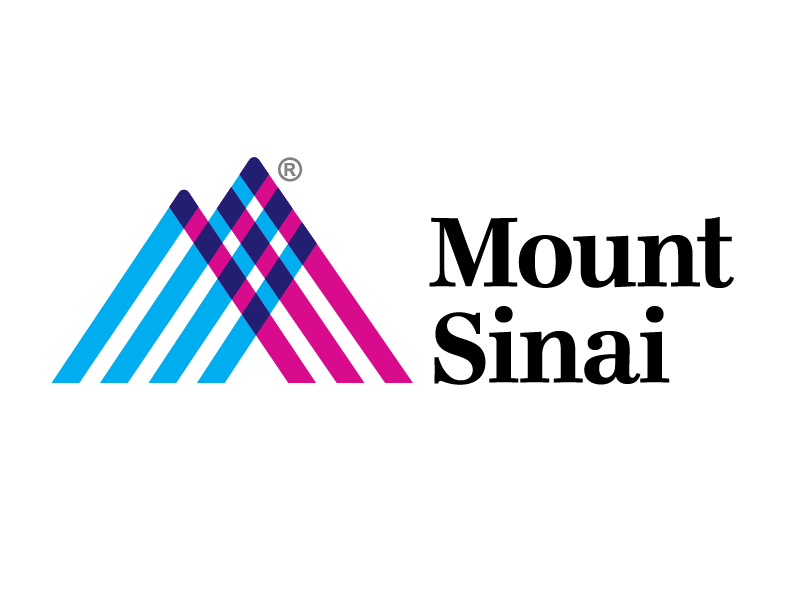 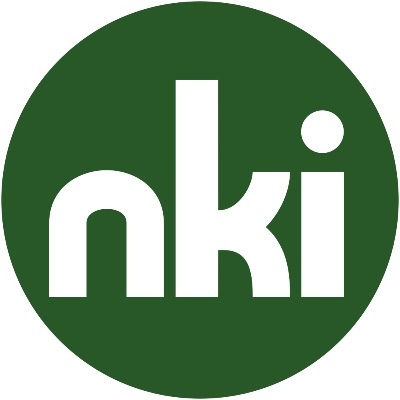 Mount Sinai
Adolescent Hb* Connectivity vs. Psychiatric Symptoms
INTRODUCTION
METHODS II
*Based on a generic Hb template ROI derived from 68 HCP subjects3
Mental illness often emerges in adolescence
The habenula (Hb) inhibits midbrain monoamine signalling and may play a clinical roll in reward deficits1 
The small size of the human Hb has limited in vivo research2
Using an optimized high-resolution fMRI approach,3 we examined Hb connectivity in adolescents with a range of mood, anxiety, and behavior disorder symptoms
Defining the Habenula:
Semi-automated Hb segmentation4
Optimized transformation to MNI3






Functional Connectivity Analysis:
ROI timeseries extraction via Conn
Whole-brain Hb connectivity via Connectome Workbench
Threshold-free cluster enhancement (TFCE) + FWE correction via PALM
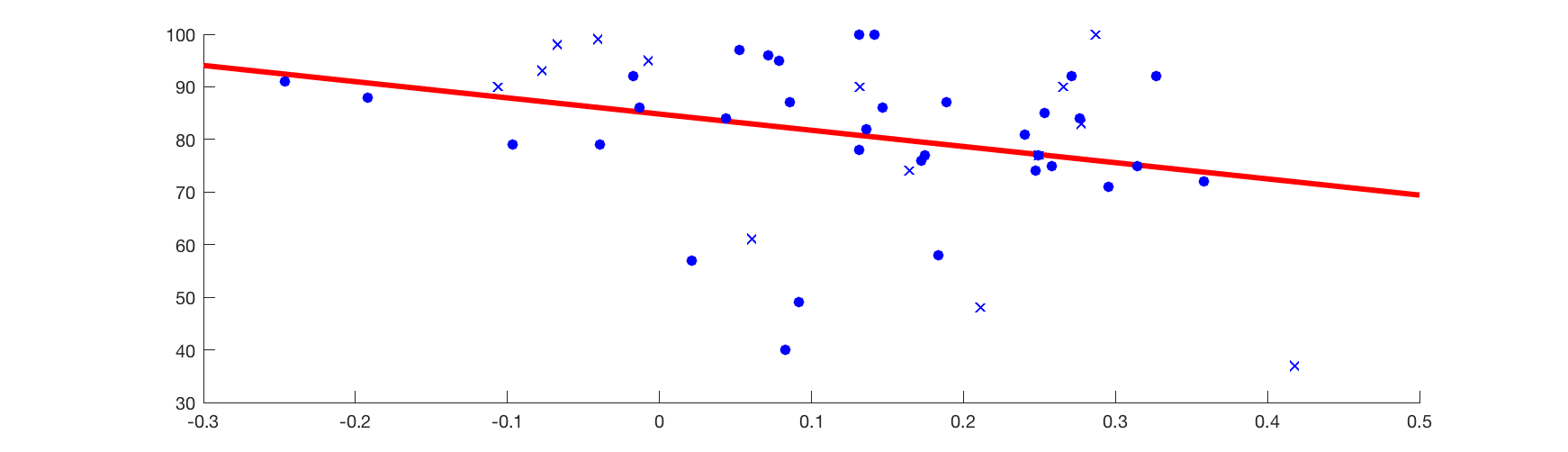 Anhedonia in All Subjects (N=64)
x = control
o = clinical
Less
Anhedonic
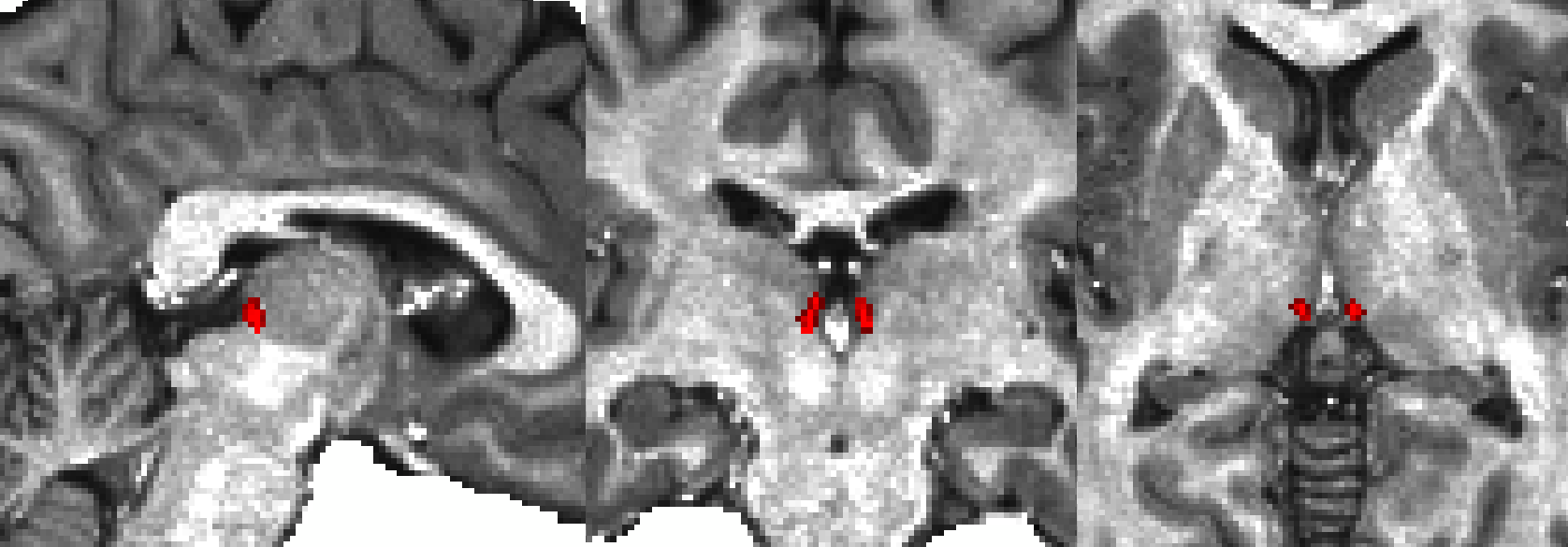 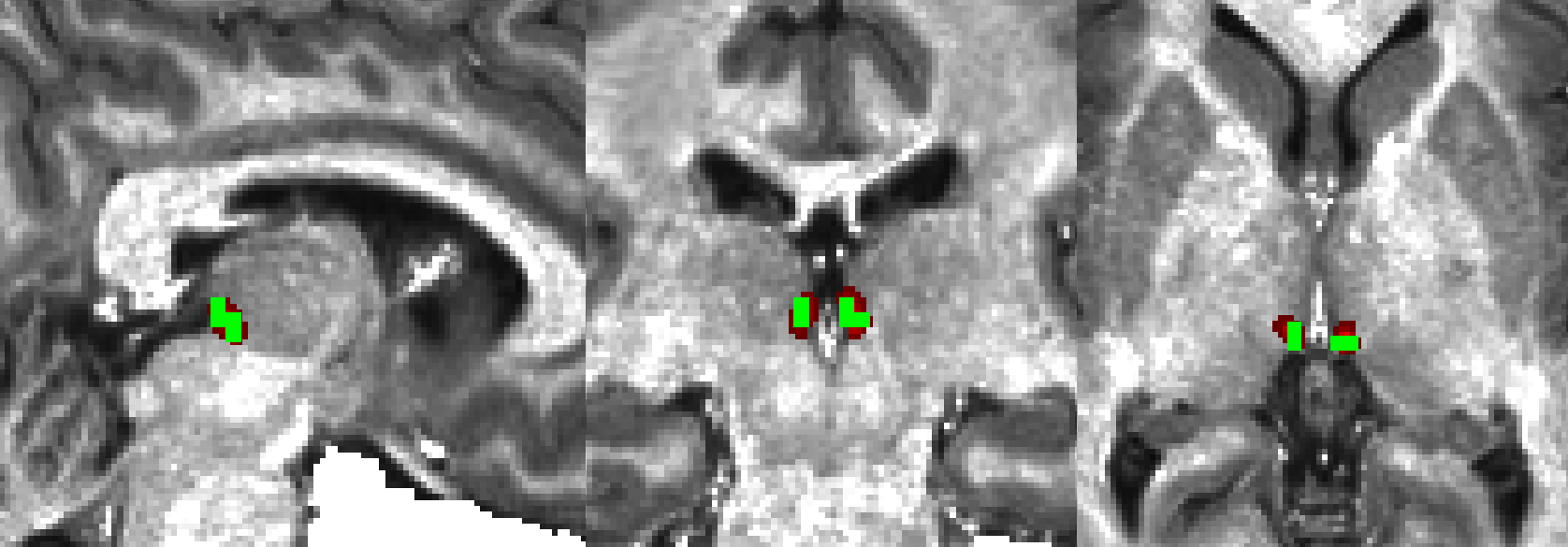 2.3mm Hb Seed (MNI)
0.9mm Segmented Hb (Native)
TEPS
Score
X=0
r = -0.29
punc = 0.042
More
Anhedonic
Hb*-VTA Connectivity (Pearson r)
METHODS I
Subjects:
64 Adolescents (ages 12 - 20)
15 Healthy controls
49 Clinical subjects
Depression (BDI), anxiety (MASC), and anhedonia (TEPS) scales
Image Acquisition and Processing:
3T Siemens Skyra with 16-ch coil
T1w MPRAGE/T2w SPACE (0.8mm)
10min rest EPI (2.3mm, 1s TR)
HCP preprocessing pipelines
Denoising via ICA-FIX, CompCor, 4mm smoothing*, 0.1-0.01Hz band-pass, and thalamic ROI regression4
*After ROI timeseries extracted
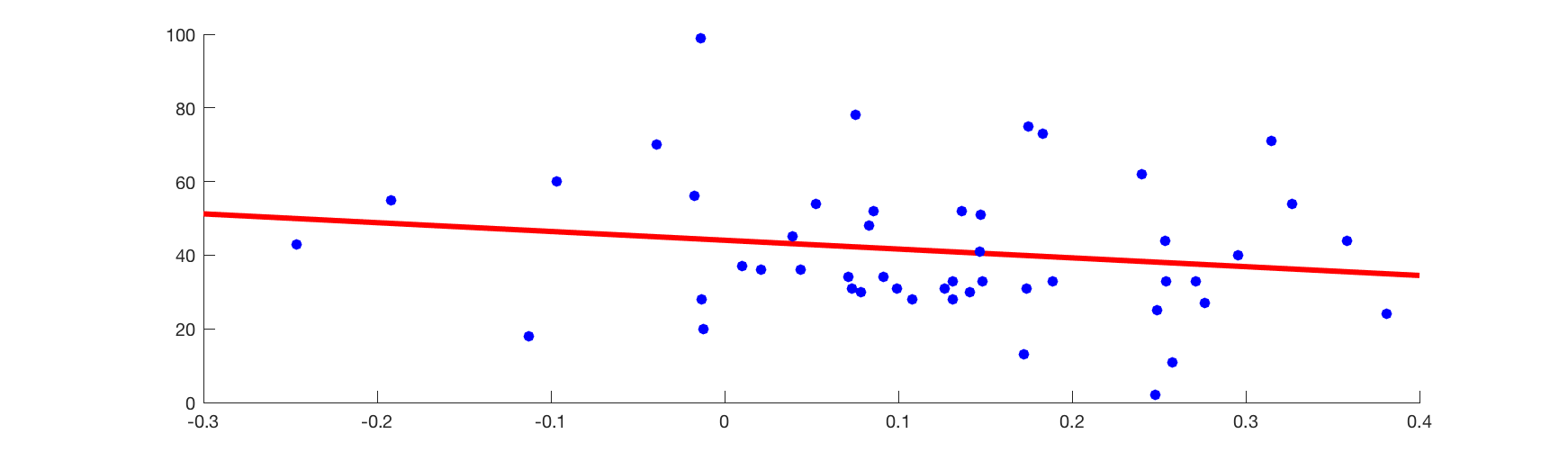 Anxiety in Clinical Subjects (N=49)
CONCLUSIONS
More
Anxious
Hb connectivity develops early in life
Similar to healthy adults, includes reward, sensory, and salience areas
May correlate with clinical symptoms
Default network connectivity seen only in clinical subjects
r = -0.29
punc = 0.044
MASC
Score
REFERENCES
Less
Anxious
Fakhoury M. (2017), ‘The habenula in psychiatric disorders: More than three decades of translational investigation’, Neurosci Biobehav Rev, vol. 83.
Ely BA et al. (2016), ‘Resting-state functional connectivity of the human habenula in healthy individuals: associations with subclinical depression’, Hum Brain Mapp, vol. 37.
Ely BA et al. (in prep), ‘Human Habenula Functional Connectivity with Monoamine, Sensory, and Salience Systems’.
Kim JW et al. (2016), ‘Human habenula segmentation using myelin content’, NeuroImage, vol. 130.
Hb*-NAc Connectivity (Pearson r)
Presentation 320.11
Habenula Connectivity in Adolescent Mental Illness
Benjamin A. Ely,1,2* Junqian Xu,1-3 Vilma Gabbay1,2,4,5
Icahn School of Medicine at Mount Sinai 1Neuroscience, 2Graduate School, 3Radiology, 4Psychiatry
5Nathan S. Kline Institute for Psychiatric Research			*Contact: benjamin.ely@mssm.edu
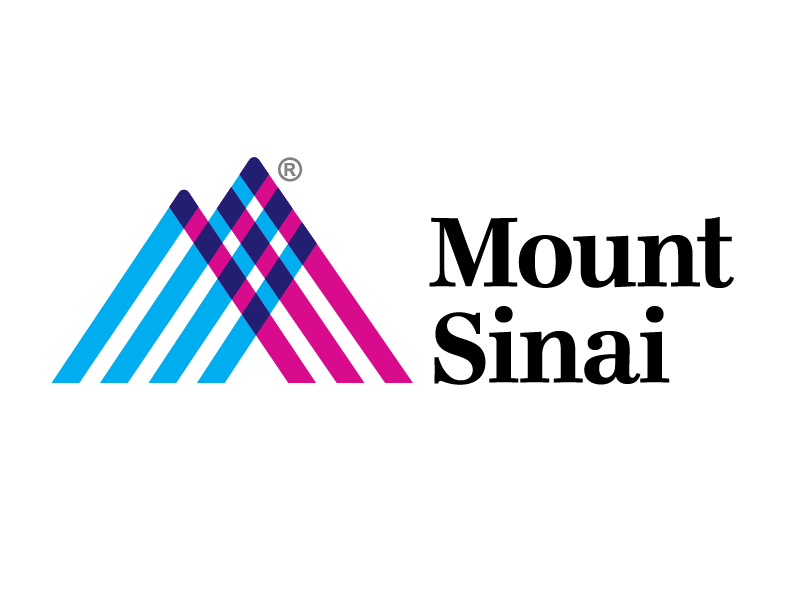 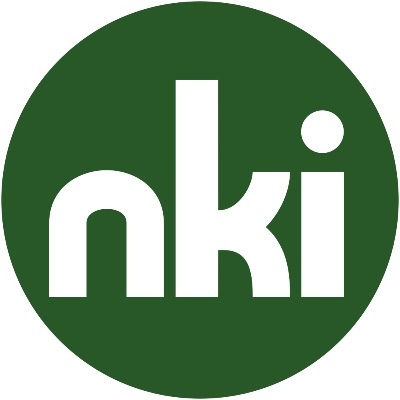 Mount Sinai
Hb Connectivity Correlation with Depression Severity (BDI)
INTRODUCTION
METHODS II
Mental illness often emerges in adolescence
The habenula (Hb) inhibits midbrain monoamine signalling and may play a clinical roll in reward deficits1 
The small size of the human Hb has limited in vivo research2
Using an optimized high-resolution fMRI approach,3 we examined Hb connectivity in adolescents with a range of mood, anxiety, and behavior disorder symptoms
Defining the Habenula:
Semi-automated Hb segmentation4
Optimized transformation to MNI3






Functional Connectivity Analysis:
ROI timeseries extraction via Conn
Whole-brain Hb connectivity via Connectome Workbench
Threshold-free cluster enhancement (TFCE) + FWE correction via PALM
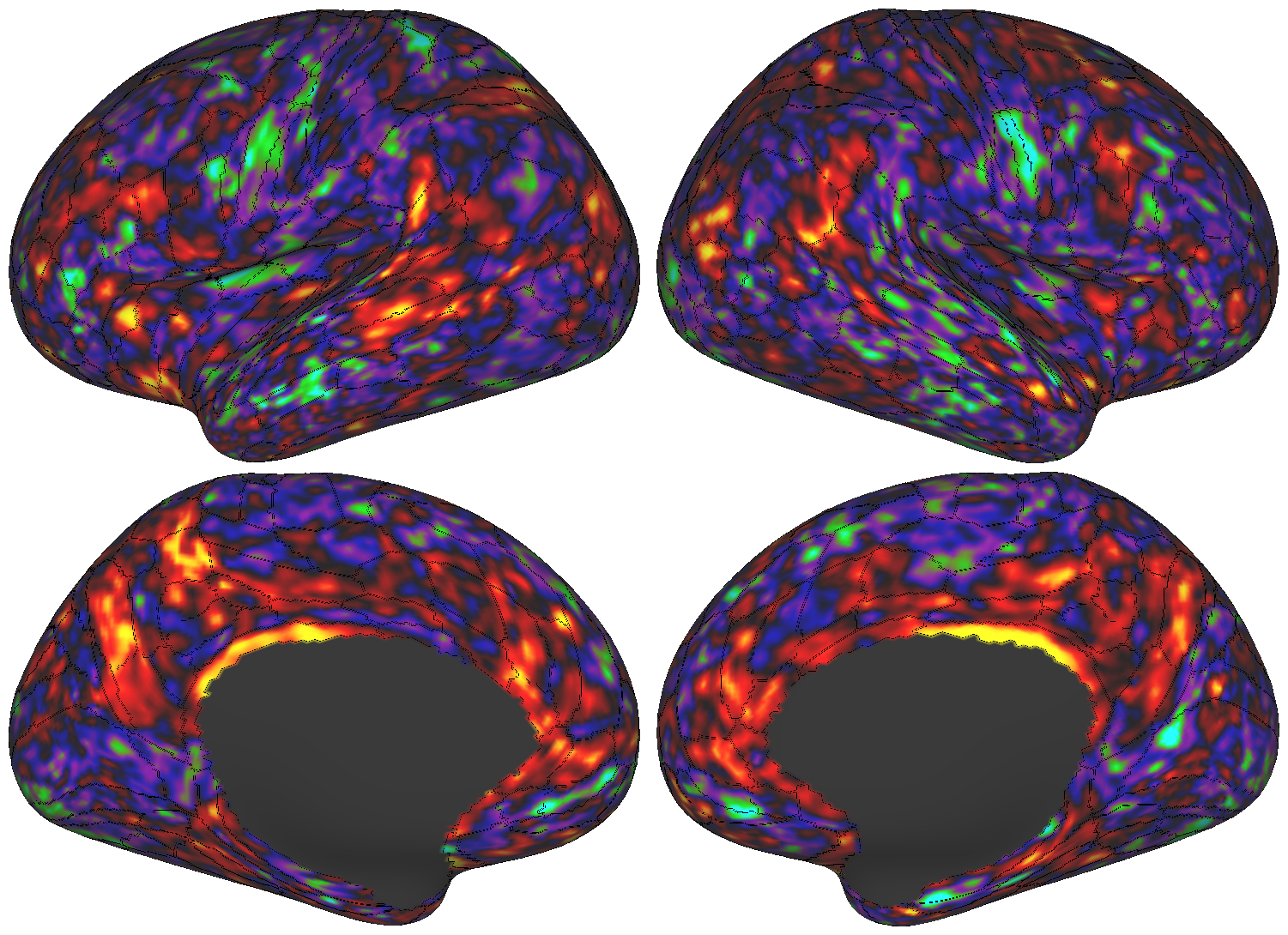 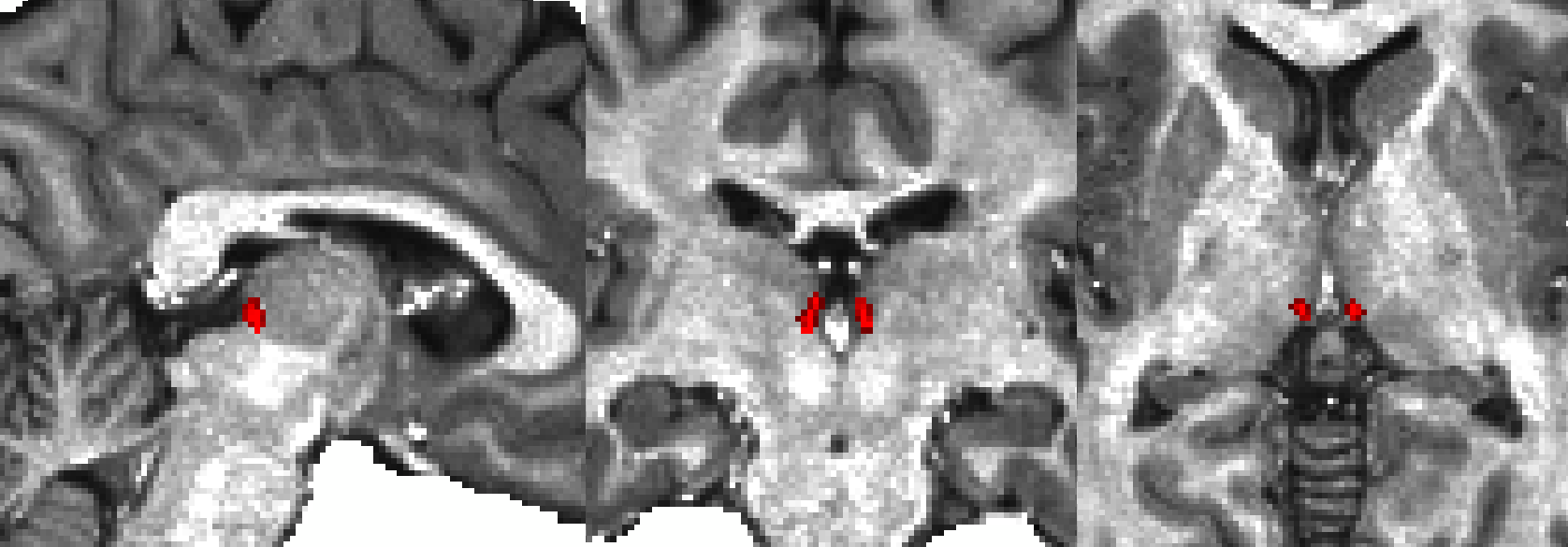 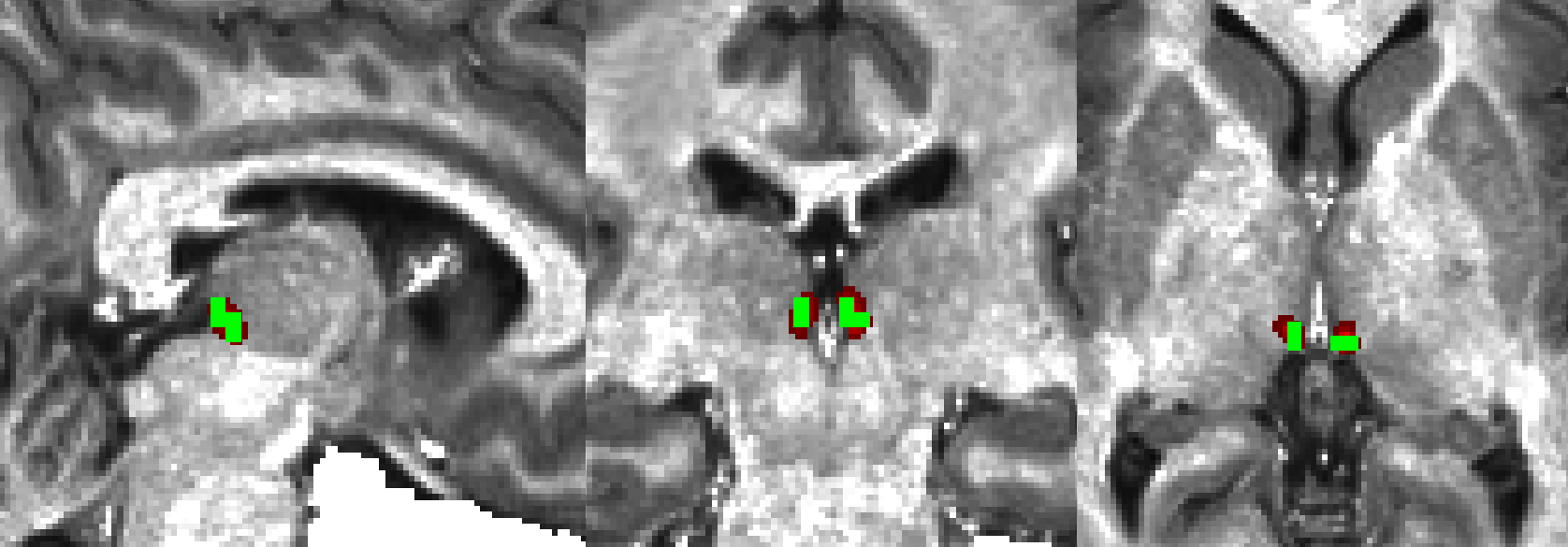 2.3mm Hb Seed (MNI)
0.9mm Segmented Hb (Native)
-0.3		   Pearson r			0.3
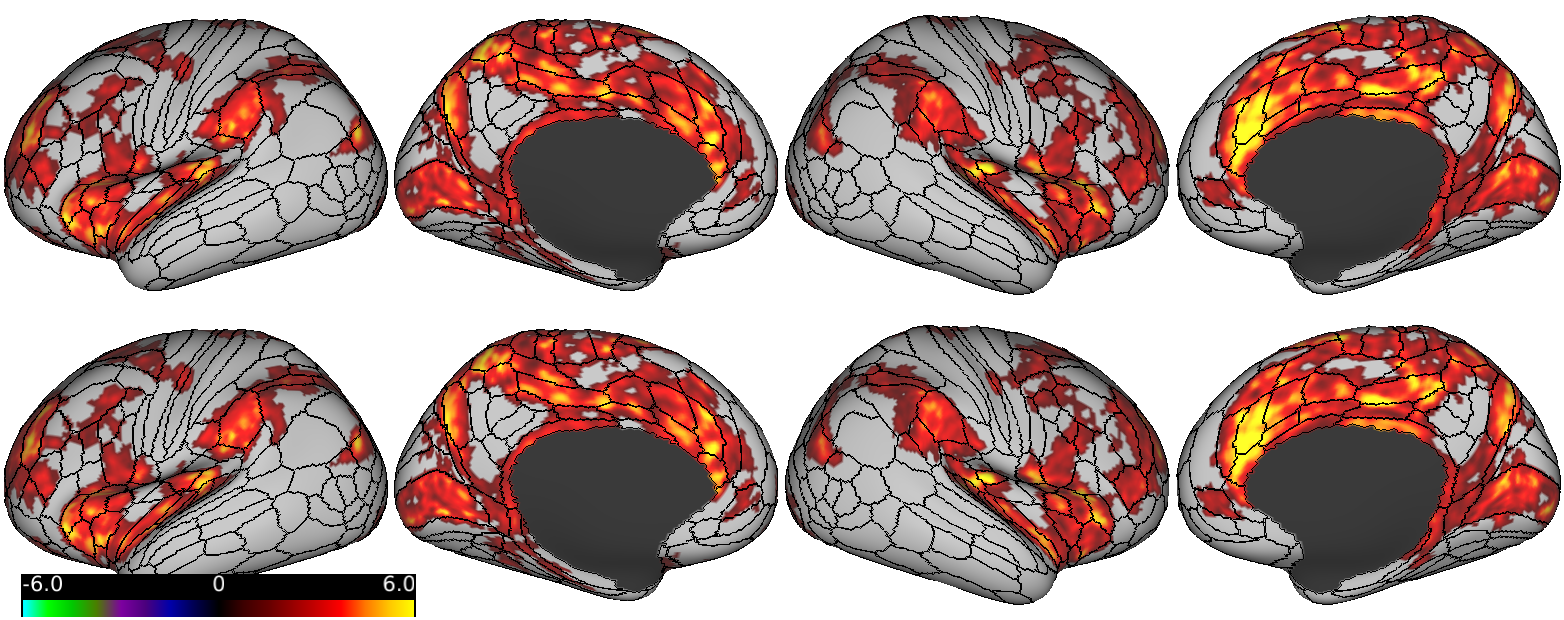 METHODS I
Subjects:
64 Adolescents (ages 12 - 20)
15 Healthy controls
49 Clinical subjects
Depression (BDI), anxiety (MASC), and anhedonia (TEPS) scales
Image Acquisition and Processing:
3T Siemens Skyra with 16-ch coil
T1w MPRAGE/T2w SPACE (0.8mm)
10min rest EPI (2.3mm, 1s TR)
HCP preprocessing pipelines
Denoising via ICA-FIX, CompCor, 4mm smoothing*, 0.1-0.01Hz band-pass, and thalamic ROI regression4
*After ROI timeseries extracted
CONCLUSIONS
Hb connectivity develops early in life
Similar to healthy adults, includes reward, sensory, and salience areas
May correlate with clinical symptoms
Default network connectivity seen only in clinical subjects
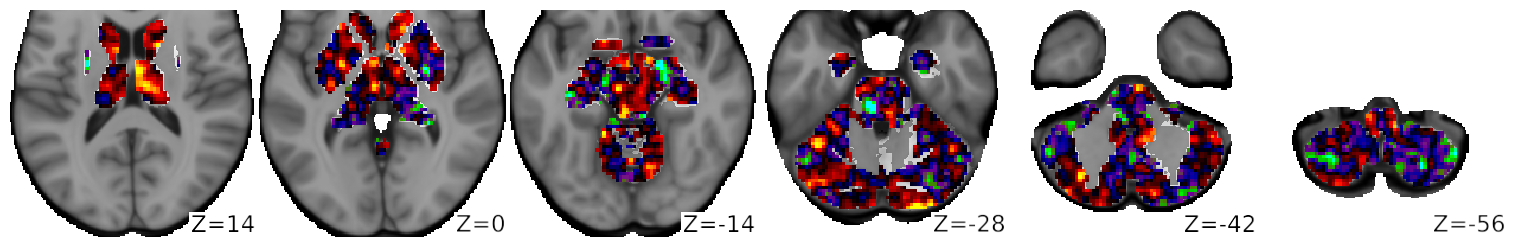 REFERENCES
Fakhoury M. (2017), ‘The habenula in psychiatric disorders: More than three decades of translational investigation’, Neurosci Biobehav Rev, vol. 83.
Ely BA et al. (2016), ‘Resting-state functional connectivity of the human habenula in healthy individuals: associations with subclinical depression’, Hum Brain Mapp, vol. 37.
Ely BA et al. (in prep), ‘Human Habenula Functional Connectivity with Monoamine, Sensory, and Salience Systems’.
Kim JW et al. (2016), ‘Human habenula segmentation using myelin content’, NeuroImage, vol. 130.
Presentation 320.11
Habenula Connectivity in Adolescent Mental Illness
Benjamin A. Ely,1,2* Junqian Xu,1-3 Vilma Gabbay1,2,4,5
Icahn School of Medicine at Mount Sinai 1Neuroscience, 2Graduate School, 3Radiology, 4Psychiatry
5Nathan S. Kline Institute for Psychiatric Research			*Contact: benjamin.ely@mssm.edu
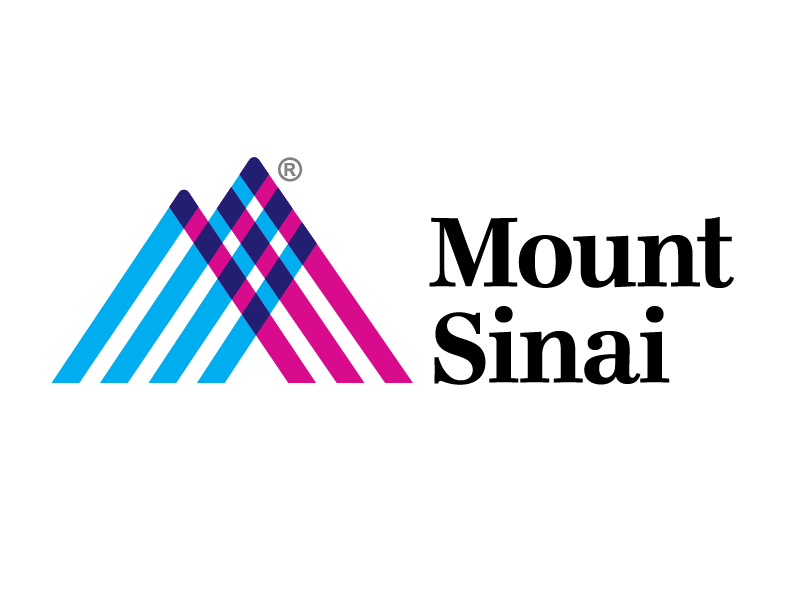 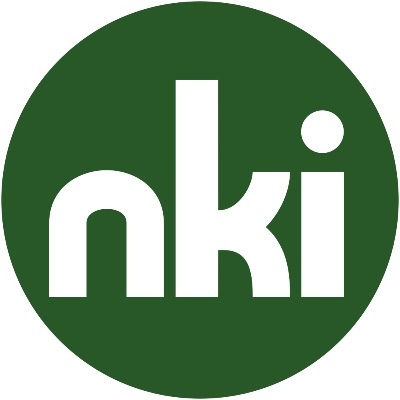 Mount Sinai
Hb Connectivity Correlation with Anxiety Severity (MASC)
INTRODUCTION
METHODS II
Mental illness often emerges in adolescence
The habenula (Hb) inhibits midbrain monoamine signalling and may play a clinical roll in reward deficits1 
The small size of the human Hb has limited in vivo research2
Using an optimized high-resolution fMRI approach,3 we examined Hb connectivity in adolescents with a range of mood, anxiety, and behavior disorder symptoms
Defining the Habenula:
Semi-automated Hb segmentation4
Optimized transformation to MNI3






Functional Connectivity Analysis:
ROI timeseries extraction via Conn
Whole-brain Hb connectivity via Connectome Workbench
Threshold-free cluster enhancement (TFCE) + FWE correction via PALM
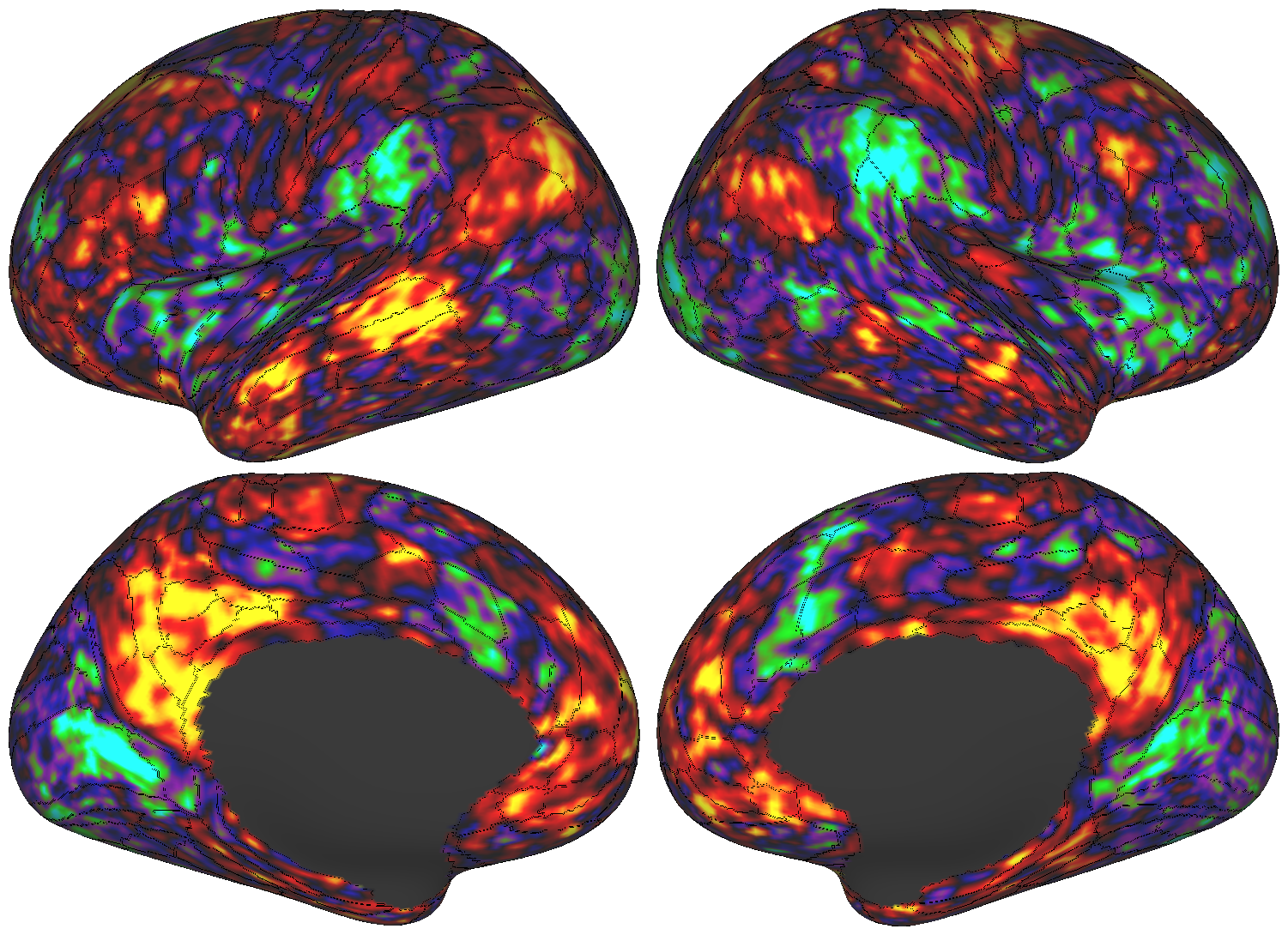 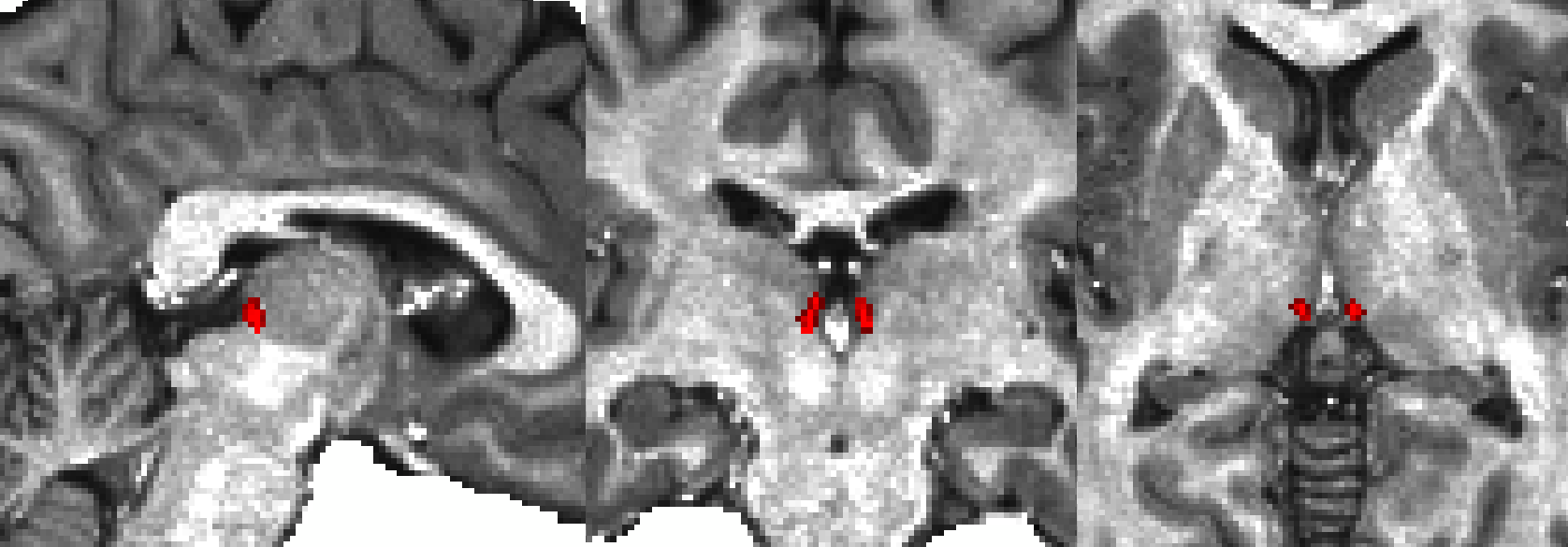 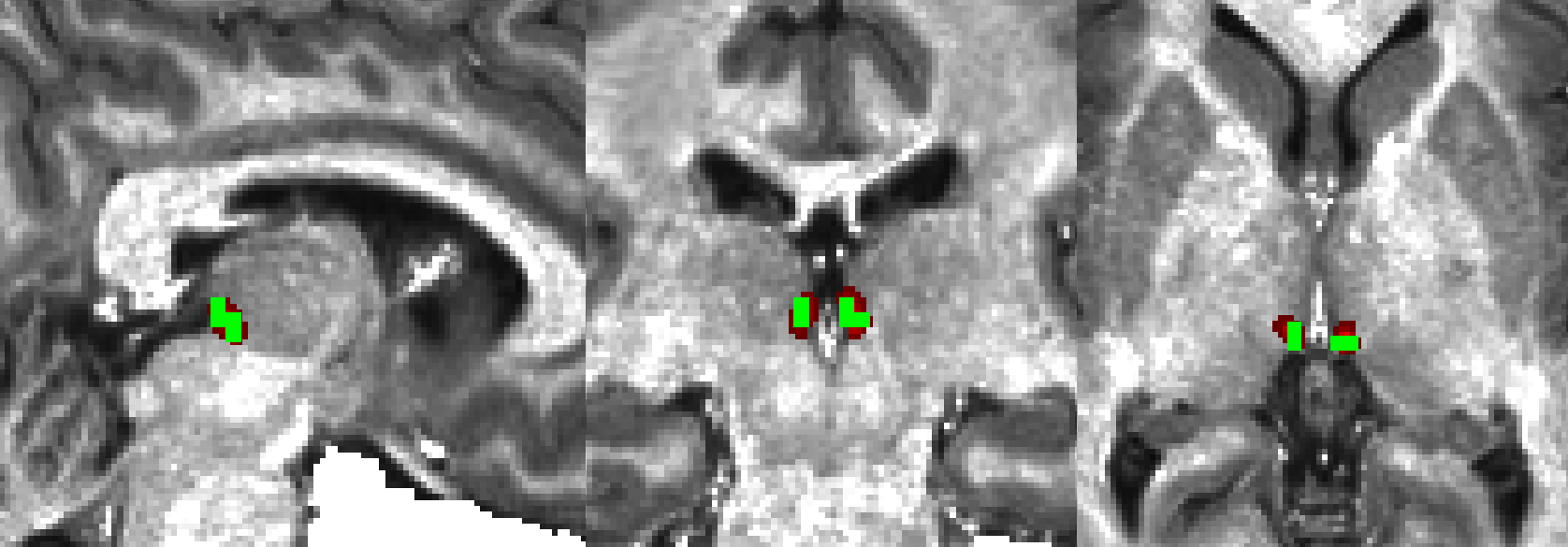 2.3mm Hb Seed (MNI)
0.9mm Segmented Hb (Native)
-0.3		   Pearson r			0.3
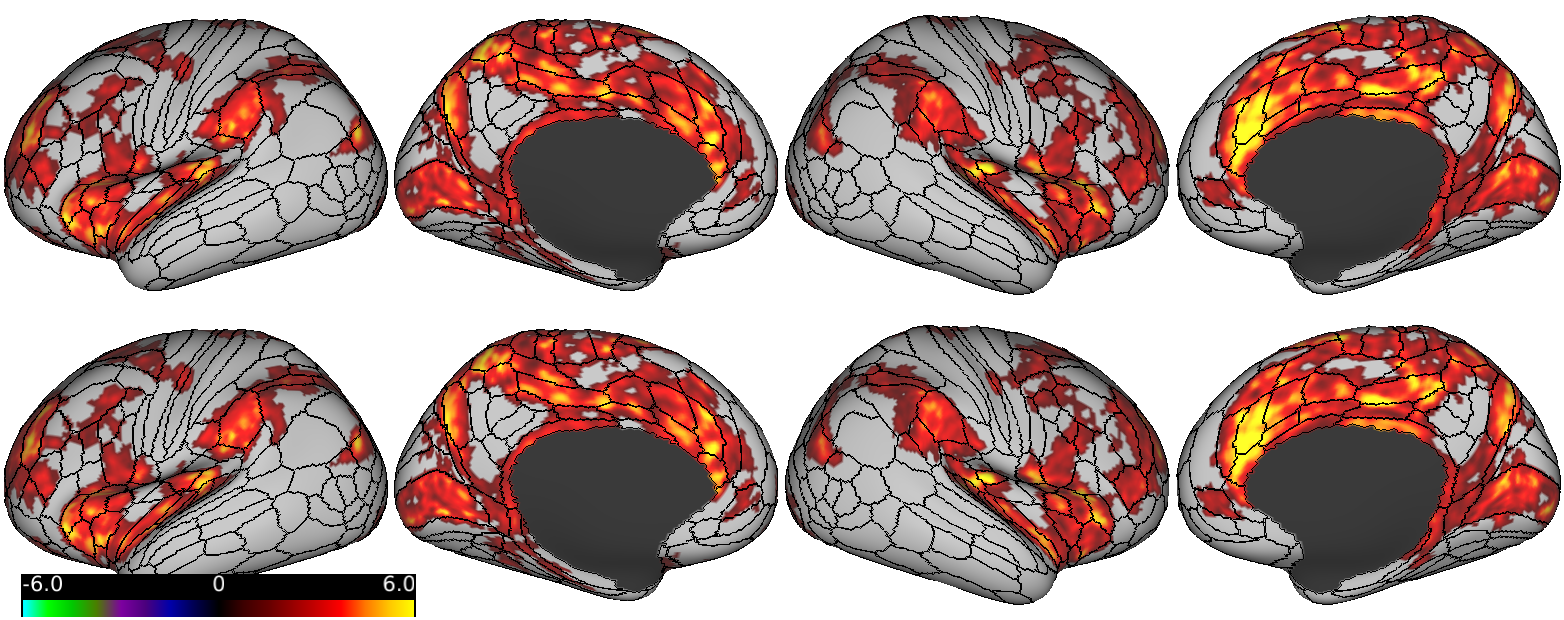 METHODS I
Subjects:
64 Adolescents (ages 12 - 20)
15 Healthy controls
49 Clinical subjects
Depression (BDI), anxiety (MASC), and anhedonia (TEPS) scales
Image Acquisition and Processing:
3T Siemens Skyra with 16-ch coil
T1w MPRAGE/T2w SPACE (0.8mm)
10min rest EPI (2.3mm, 1s TR)
HCP preprocessing pipelines
Denoising via ICA-FIX, CompCor, 4mm smoothing*, 0.1-0.01Hz band-pass, and thalamic ROI regression4
*After ROI timeseries extracted
CONCLUSIONS
Hb connectivity develops early in life
Similar to healthy adults, includes reward, sensory, and salience areas
May correlate with clinical symptoms
Default network connectivity seen only in clinical subjects
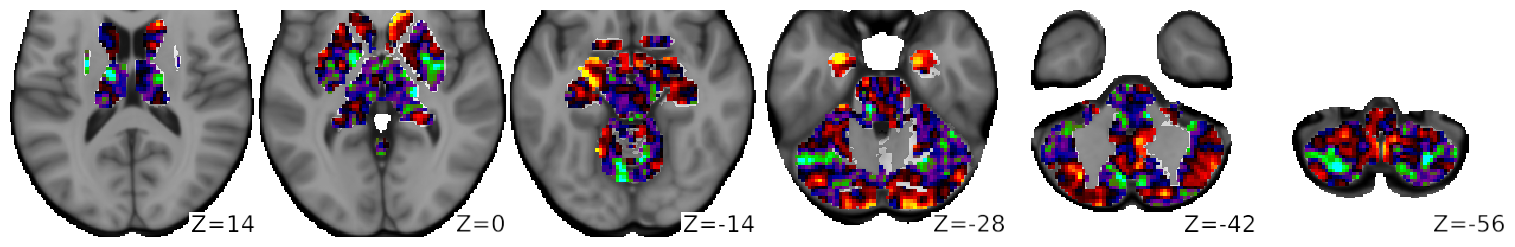 REFERENCES
Fakhoury M. (2017), ‘The habenula in psychiatric disorders: More than three decades of translational investigation’, Neurosci Biobehav Rev, vol. 83.
Ely BA et al. (2016), ‘Resting-state functional connectivity of the human habenula in healthy individuals: associations with subclinical depression’, Hum Brain Mapp, vol. 37.
Ely BA et al. (in prep), ‘Human Habenula Functional Connectivity with Monoamine, Sensory, and Salience Systems’.
Kim JW et al. (2016), ‘Human habenula segmentation using myelin content’, NeuroImage, vol. 130.
Presentation 320.11
Habenula Connectivity in Adolescent Mental Illness
Benjamin A. Ely,1,2* Junqian Xu,1-3 Vilma Gabbay1,2,4,5
Icahn School of Medicine at Mount Sinai 1Neuroscience, 2Graduate School, 3Radiology, 4Psychiatry
5Nathan S. Kline Institute for Psychiatric Research			*Contact: benjamin.ely@mssm.edu
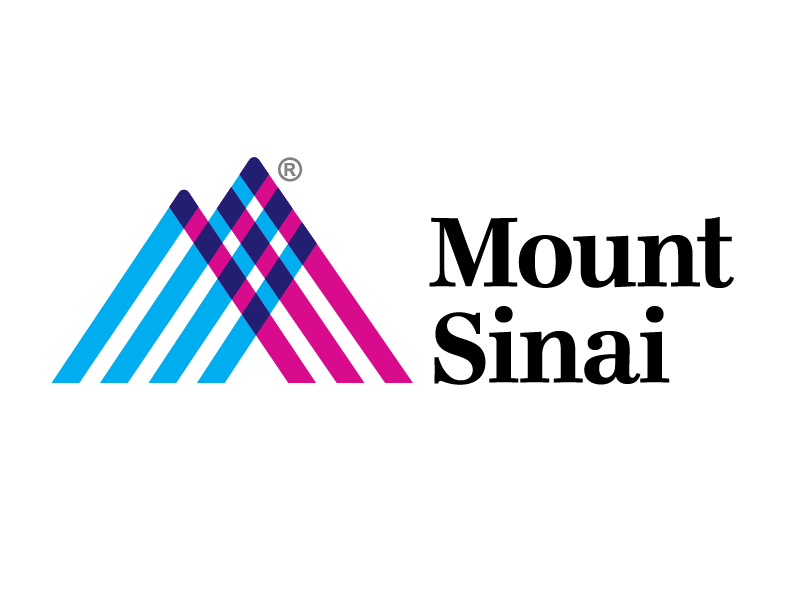 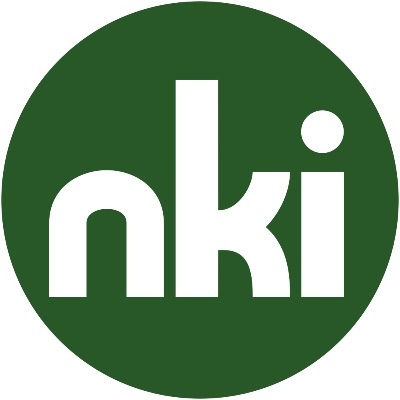 Mount Sinai
Hb Connectivity Correlation with Anhedonia Severity (TEPS)
INTRODUCTION
METHODS II
Mental illness often emerges in adolescence
The habenula (Hb) inhibits midbrain monoamine signalling and may play a clinical roll in reward deficits1 
The small size of the human Hb has limited in vivo research2
Using an optimized high-resolution fMRI approach,3 we examined Hb connectivity in adolescents with a range of mood, anxiety, and behavior disorder symptoms
Defining the Habenula:
Semi-automated Hb segmentation4
Optimized transformation to MNI3






Functional Connectivity Analysis:
ROI timeseries extraction via Conn
Whole-brain Hb connectivity via Connectome Workbench
Threshold-free cluster enhancement (TFCE) + FWE correction via PALM
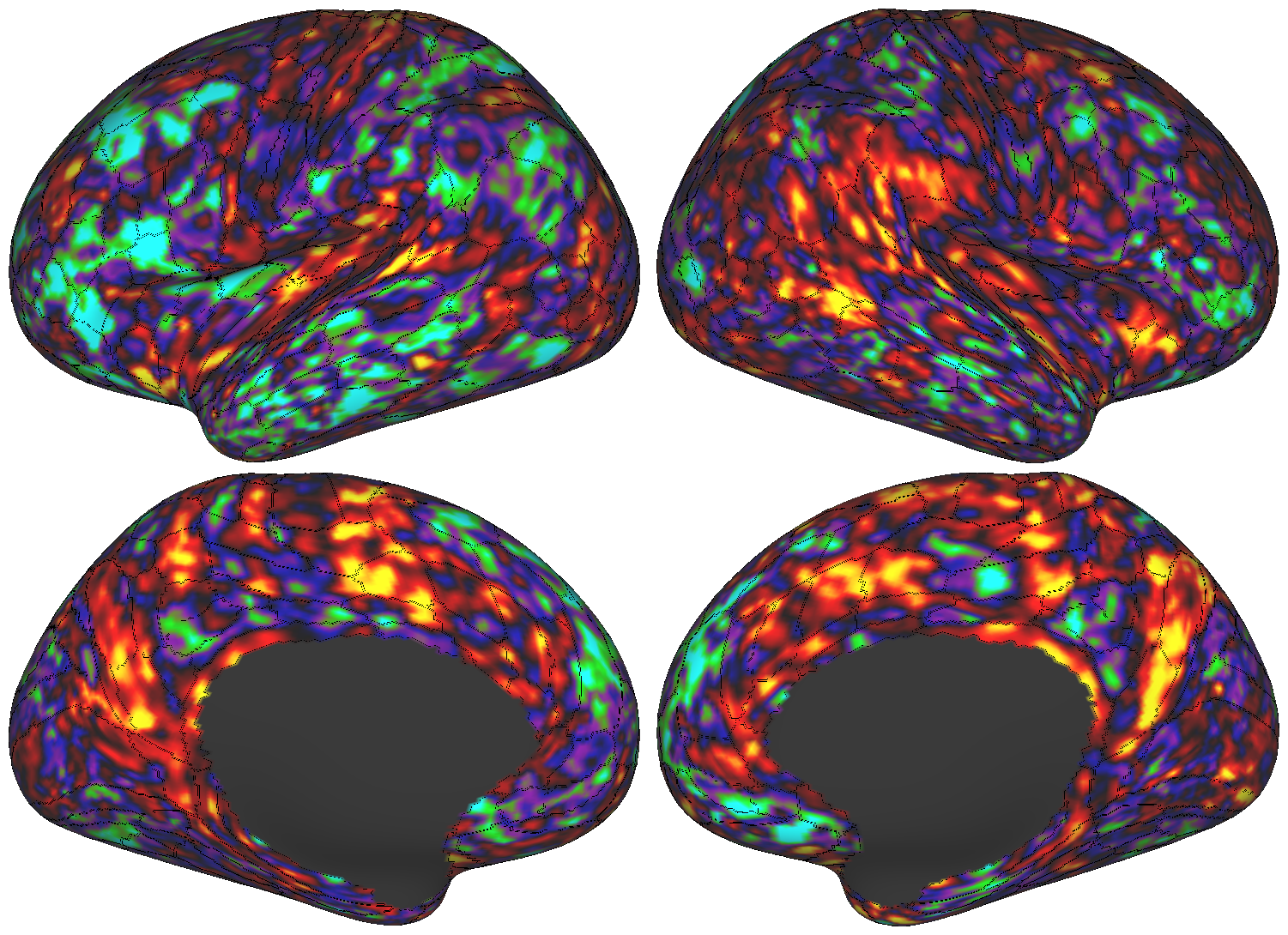 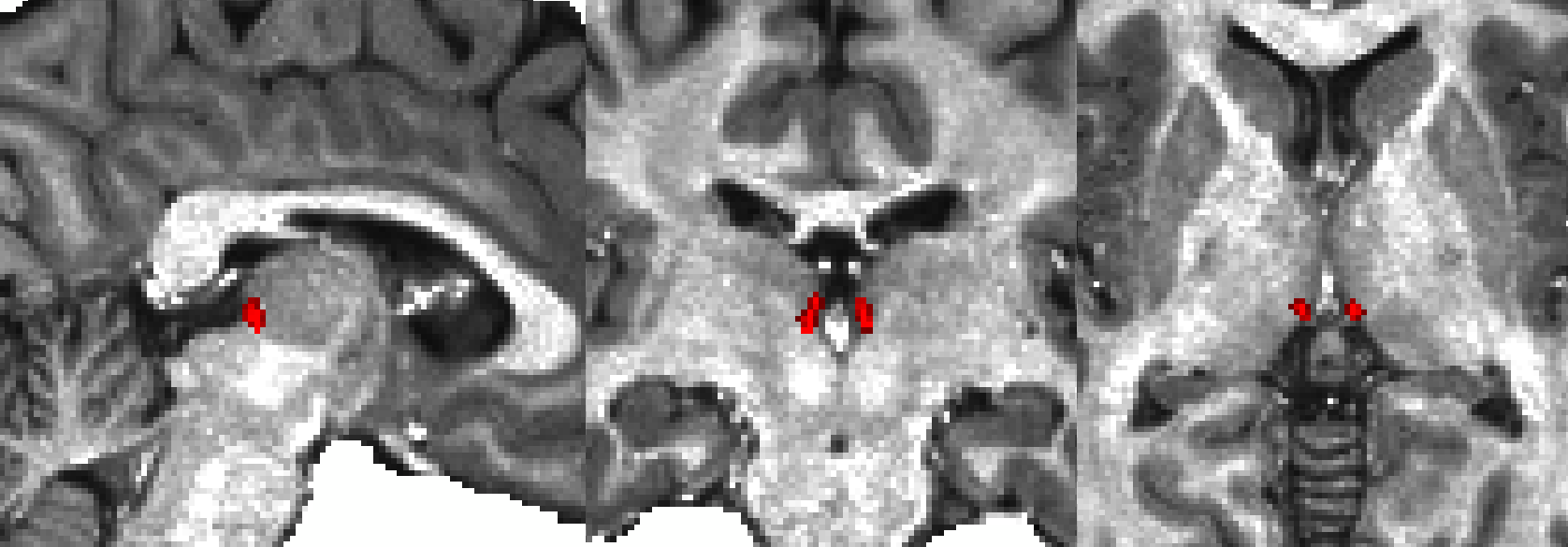 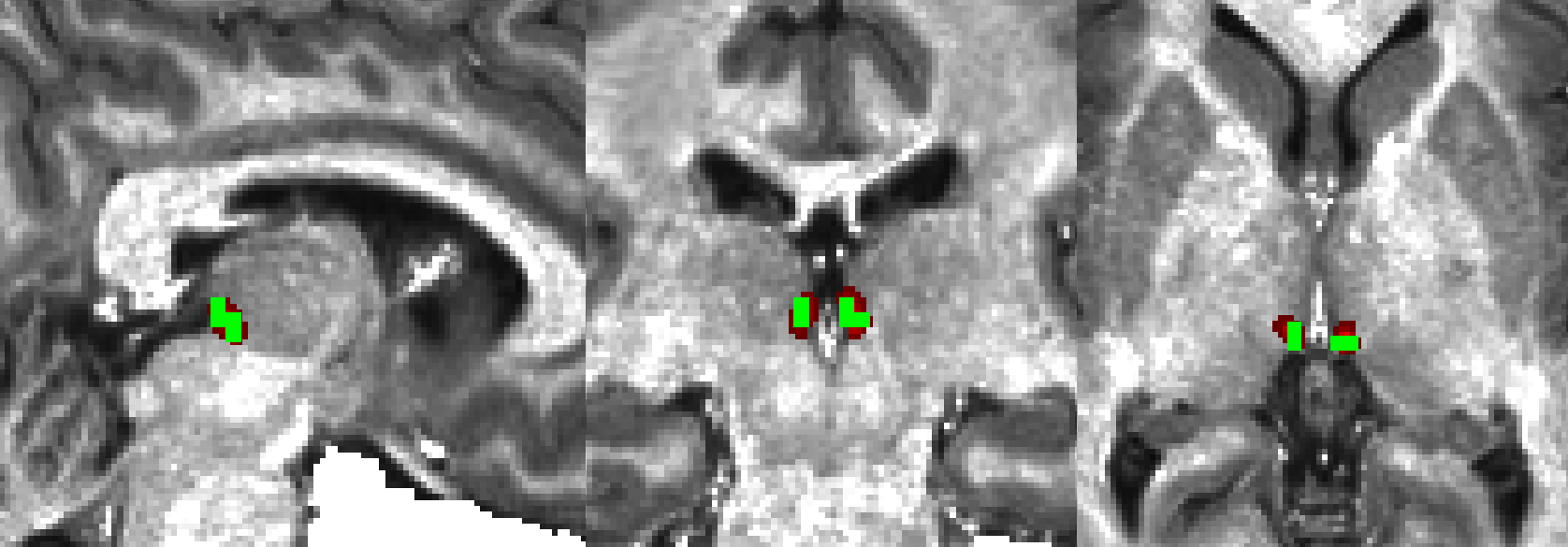 2.3mm Hb Seed (MNI)
0.9mm Segmented Hb (Native)
-0.3		   Pearson r			0.3
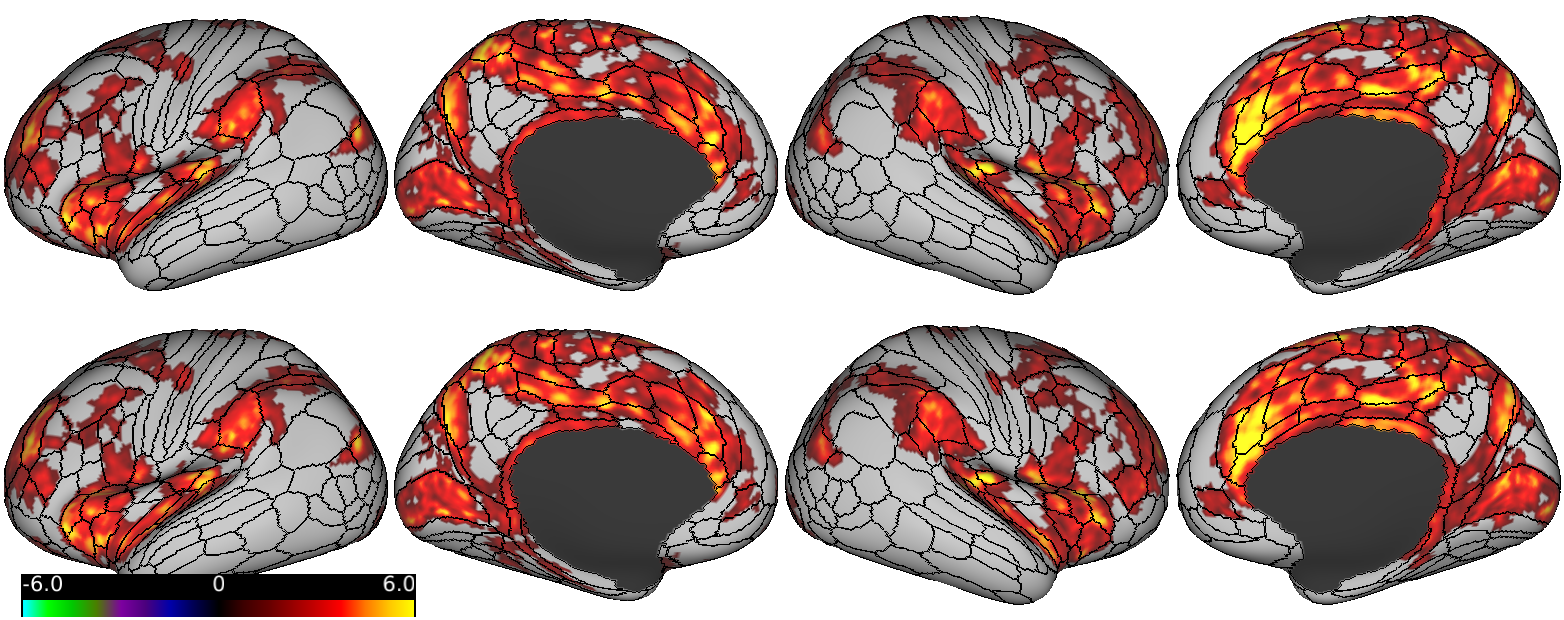 METHODS I
Subjects:
64 Adolescents (ages 12 - 20)
15 Healthy controls
49 Clinical subjects
Depression (BDI), anxiety (MASC), and anhedonia (TEPS) scales
Image Acquisition and Processing:
3T Siemens Skyra with 16-ch coil
T1w MPRAGE/T2w SPACE (0.8mm)
10min rest EPI (2.3mm, 1s TR)
HCP preprocessing pipelines
Denoising via ICA-FIX, CompCor, 4mm smoothing*, 0.1-0.01Hz band-pass, and thalamic ROI regression4
*After ROI timeseries extracted
CONCLUSIONS
Hb connectivity develops early in life
Similar to healthy adults, includes reward, sensory, and salience areas
May correlate with clinical symptoms
Default network connectivity seen only in clinical subjects
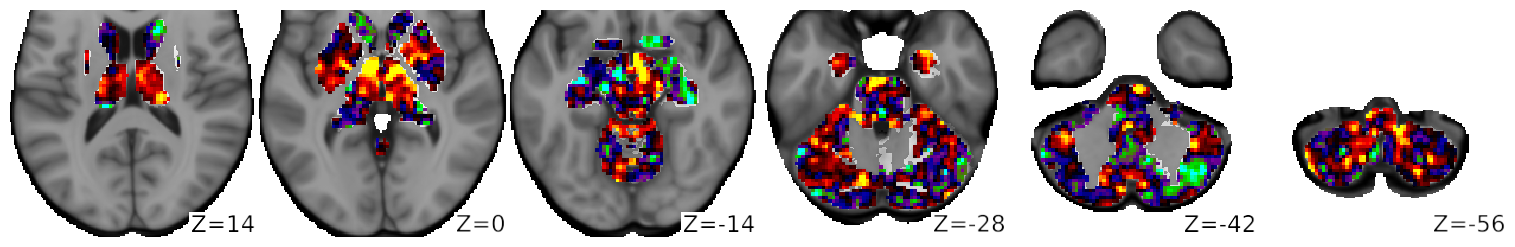 REFERENCES
Fakhoury M. (2017), ‘The habenula in psychiatric disorders: More than three decades of translational investigation’, Neurosci Biobehav Rev, vol. 83.
Ely BA et al. (2016), ‘Resting-state functional connectivity of the human habenula in healthy individuals: associations with subclinical depression’, Hum Brain Mapp, vol. 37.
Ely BA et al. (in prep), ‘Human Habenula Functional Connectivity with Monoamine, Sensory, and Salience Systems’.
Kim JW et al. (2016), ‘Human habenula segmentation using myelin content’, NeuroImage, vol. 130.
Presentation 320.11
Habenula Connectivity in Adolescent Mental Illness
Benjamin A. Ely,1,2* Junqian Xu,1-3 Vilma Gabbay1,2,4,5
Icahn School of Medicine at Mount Sinai 1Neuroscience, 2Graduate School, 3Radiology, 4Psychiatry
5Nathan S. Kline Institute for Psychiatric Research			*Contact: benjamin.ely@mssm.edu
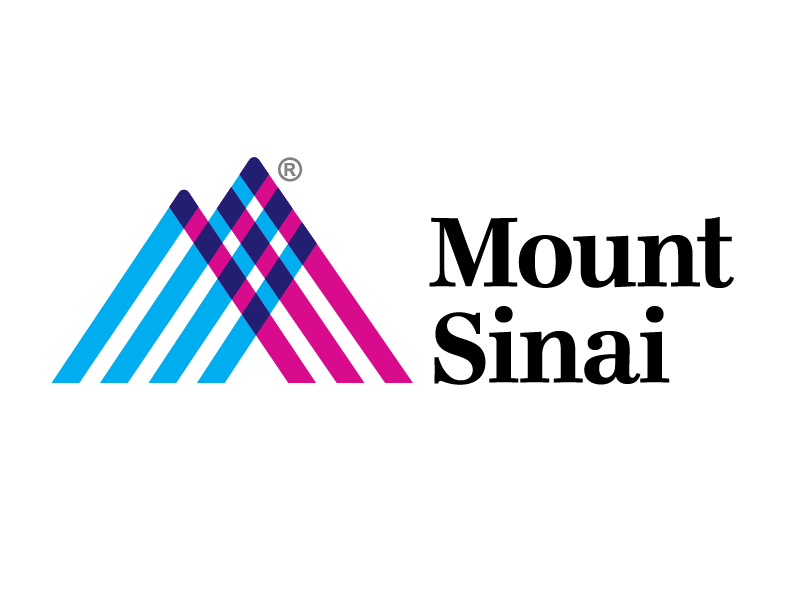 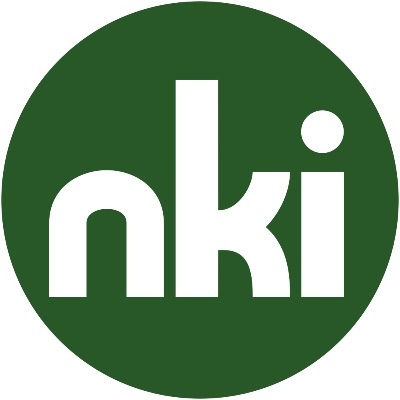 Mount Sinai
T1w/T2w MRI – Native Subject Space, Anatomical Resolution
INTRODUCTION
METHODS II
Mental illness often emerges in adolescence
The habenula (Hb) inhibits midbrain monoamine signalling and may play a clinical roll in reward deficits1 
The small size of the human Hb has limited in vivo research2
Using an optimized high-resolution fMRI approach,3 we examined Hb connectivity in adolescents with a range of mood, anxiety, and behavior disorder symptoms
Defining the Habenula:
Semi-automated Hb segmentation4
Optimized transformation to MNI3






Functional Connectivity Analysis:
ROI timeseries extraction via Conn
Whole-brain Hb connectivity via Connectome Workbench
Threshold-free cluster enhancement (TFCE) + FWE correction via PALM
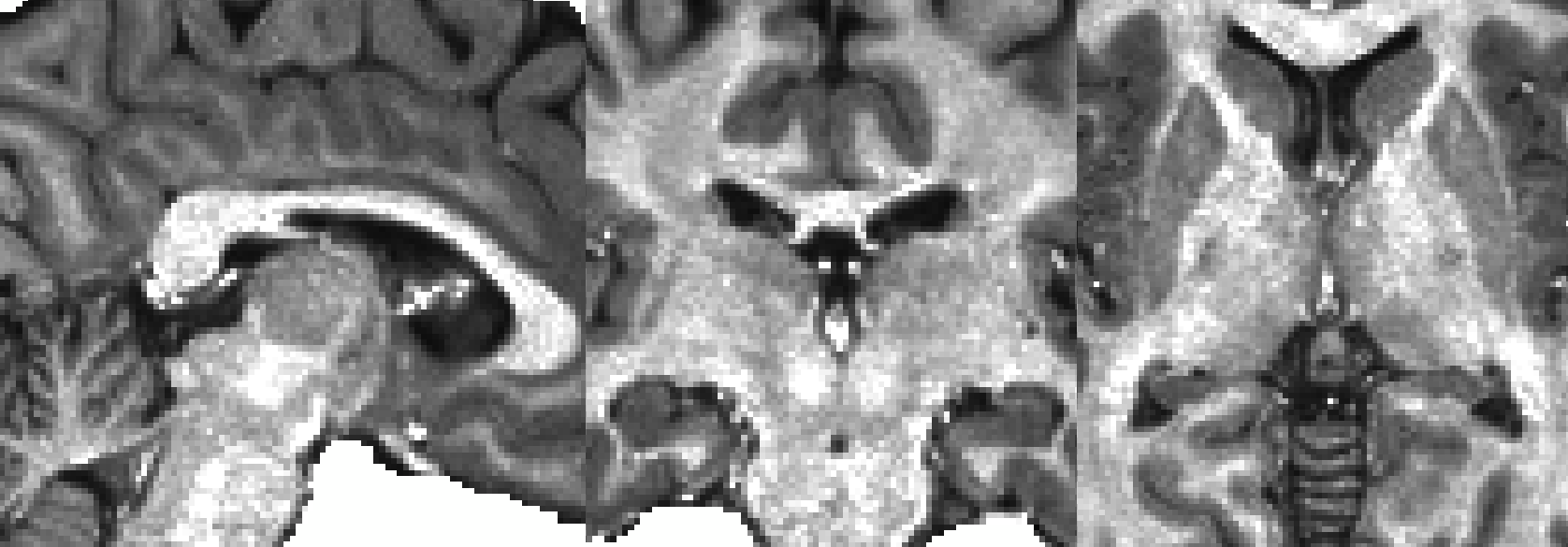 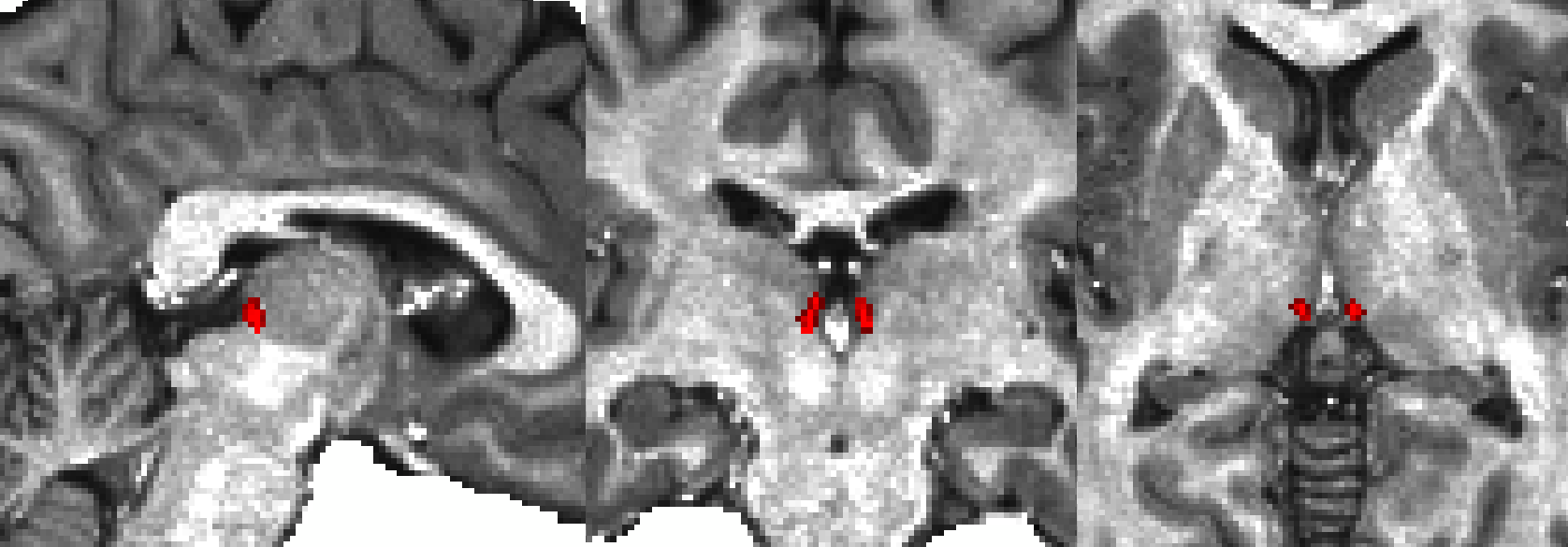 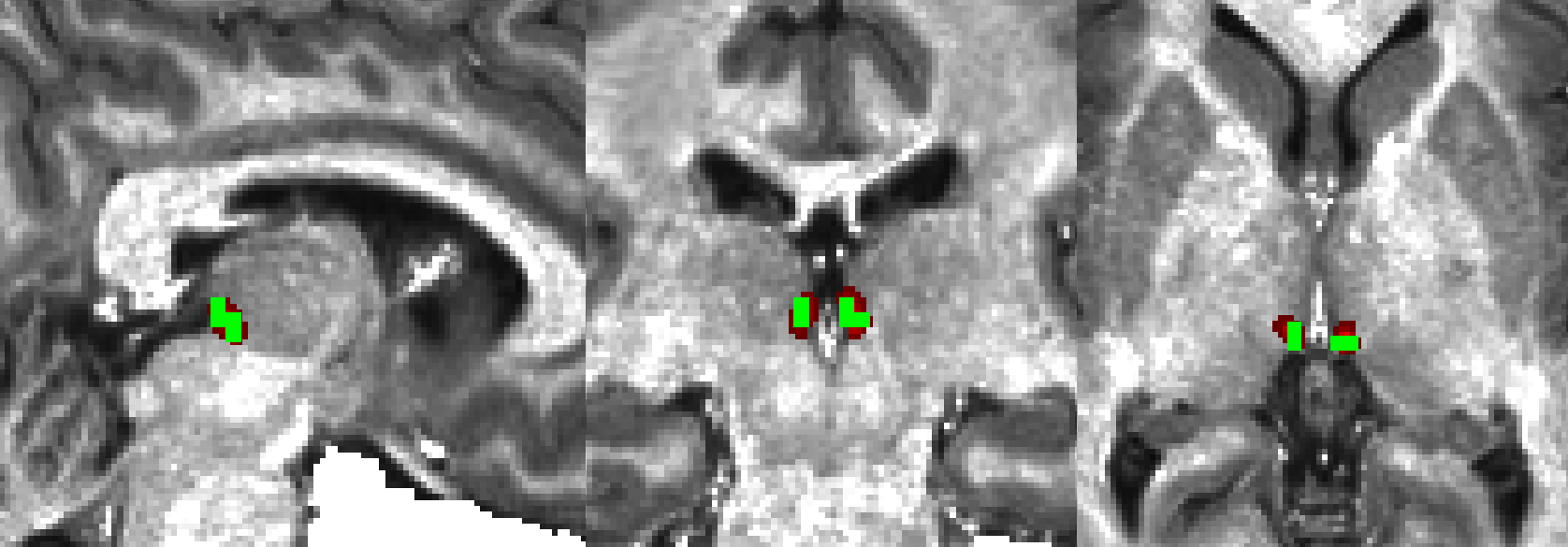 2.3mm Hb Seed (MNI)
0.9mm Segmented Hb (Native)
METHODS I
Subjects:
64 Adolescents (ages 12 - 20)
15 Healthy controls
49 Clinical subjects
Depression (BDI), anxiety (MASC), and anhedonia (TEPS) scales
Image Acquisition and Processing:
3T Siemens Skyra with 16-ch coil
T1w MPRAGE/T2w SPACE (0.8mm)
10min rest EPI (2.3mm, 1s TR)
HCP preprocessing pipelines
Denoising via ICA-FIX, CompCor, 4mm smoothing*, 0.1-0.01Hz band-pass, and thalamic ROI regression4
*After ROI timeseries extracted
T1w/T2w MRI – MNI Space, Anatomical Resolution
CONCLUSIONS
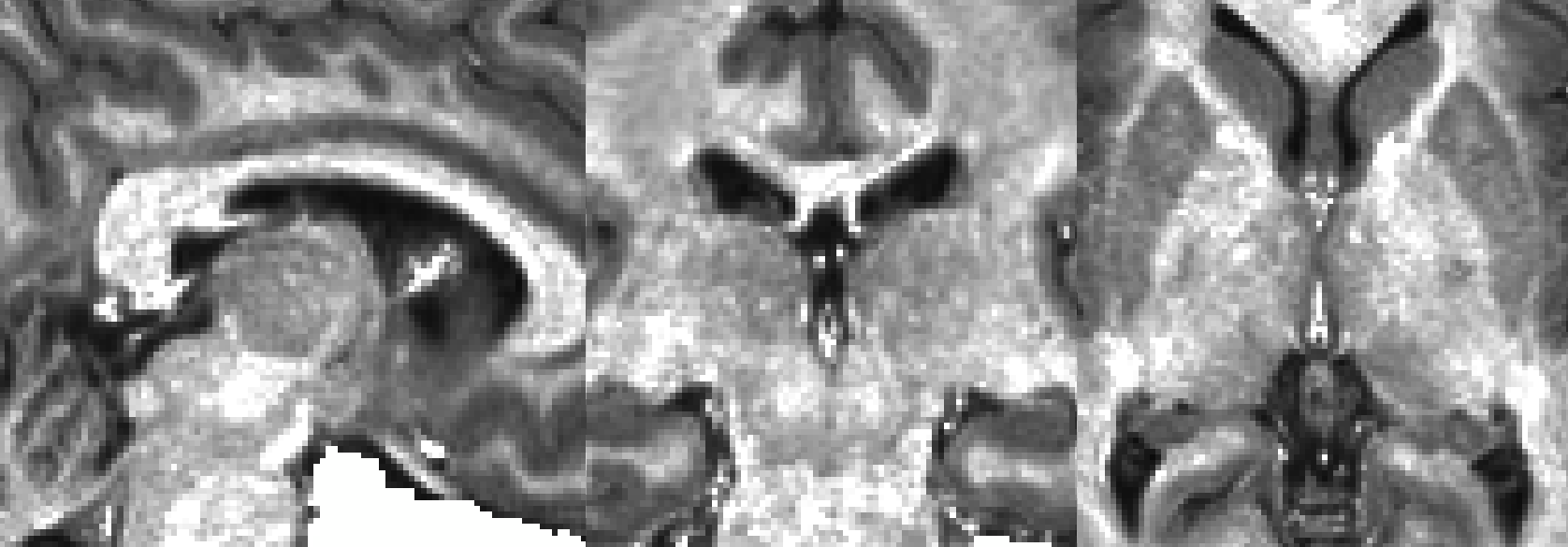 Hb connectivity develops early in life
Similar to healthy adults, includes reward, sensory, and salience areas
May correlate with clinical symptoms
Default network connectivity seen only in clinical subjects
REFERENCES
Fakhoury M. (2017), ‘The habenula in psychiatric disorders: More than three decades of translational investigation’, Neurosci Biobehav Rev, vol. 83.
Ely BA et al. (2016), ‘Resting-state functional connectivity of the human habenula in healthy individuals: associations with subclinical depression’, Hum Brain Mapp, vol. 37.
Ely BA et al. (in prep), ‘Human Habenula Functional Connectivity with Monoamine, Sensory, and Salience Systems’.
Kim JW et al. (2016), ‘Human habenula segmentation using myelin content’, NeuroImage, vol. 130.
Presentation 320.11
Habenula Connectivity in Adolescent Mental Illness
Benjamin A. Ely,1,2* Junqian Xu,1-3 Vilma Gabbay1,2,4,5
Icahn School of Medicine at Mount Sinai 1Neuroscience, 2Graduate School, 3Radiology, 4Psychiatry
5Nathan S. Kline Institute for Psychiatric Research			*Contact: benjamin.ely@mssm.edu
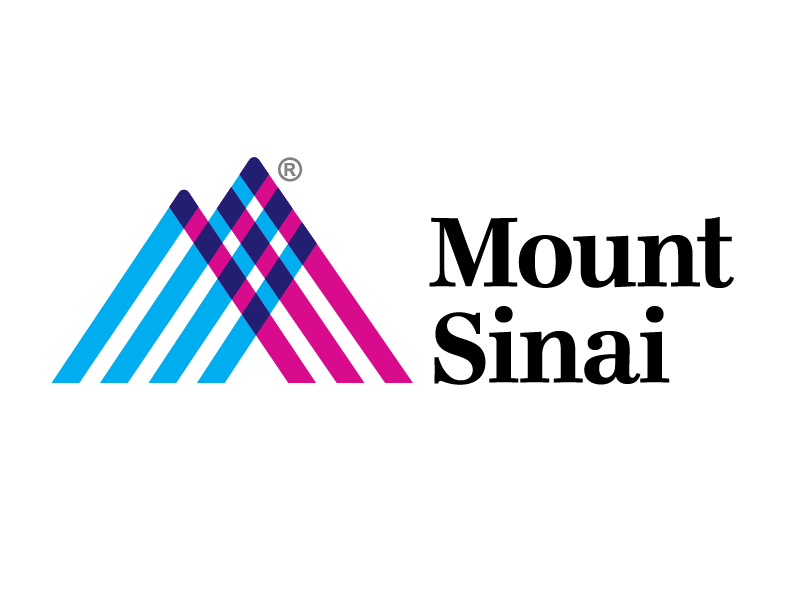 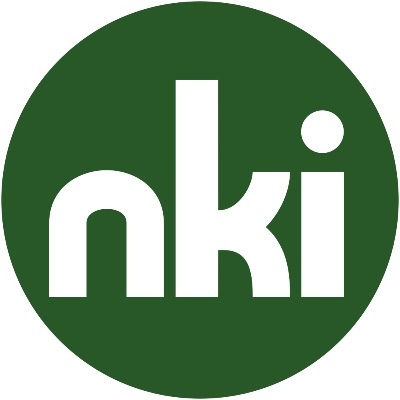 Mount Sinai
Hb Segmentation – Native Subject Space, Anatomical Resolution
INTRODUCTION
METHODS II
Mental illness often emerges in adolescence
The habenula (Hb) inhibits midbrain monoamine signalling and may play a clinical roll in reward deficits1 
The small size of the human Hb has limited in vivo research2
Using an optimized high-resolution fMRI approach,3 we examined Hb connectivity in adolescents with a range of mood, anxiety, and behavior disorder symptoms
Defining the Habenula:
Semi-automated Hb segmentation4
Optimized transformation to MNI3






Functional Connectivity Analysis:
ROI timeseries extraction via Conn
Whole-brain Hb connectivity via Connectome Workbench
Threshold-free cluster enhancement (TFCE) + FWE correction via PALM
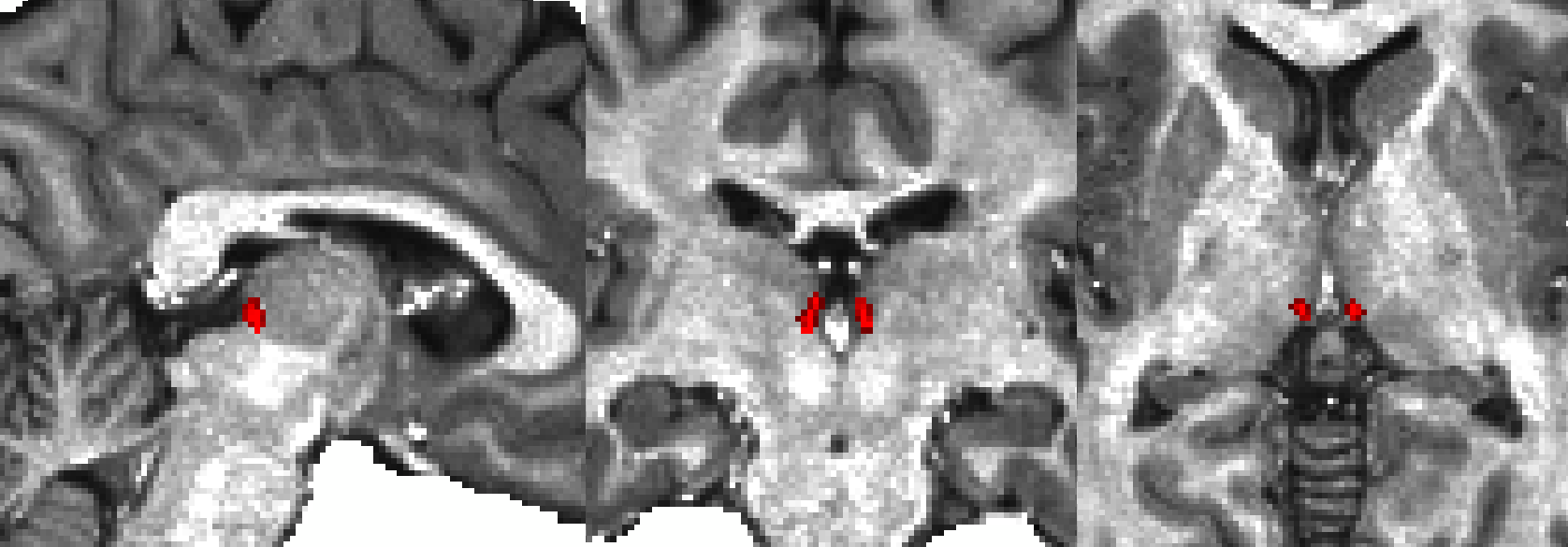 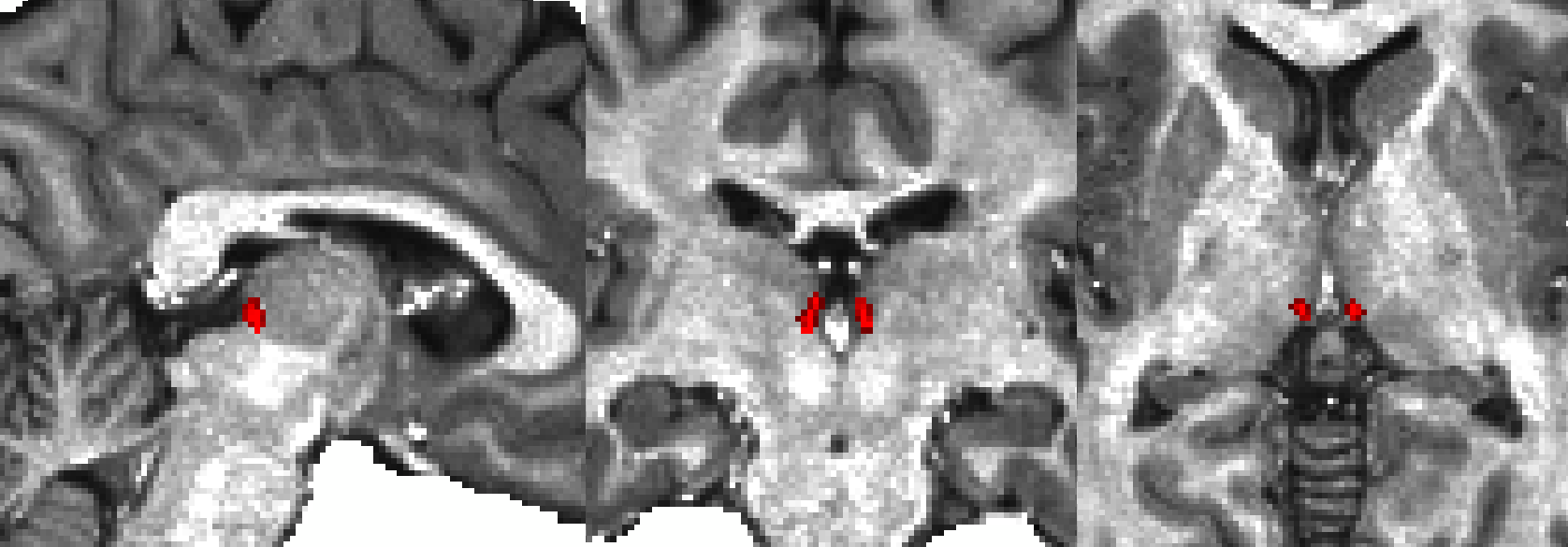 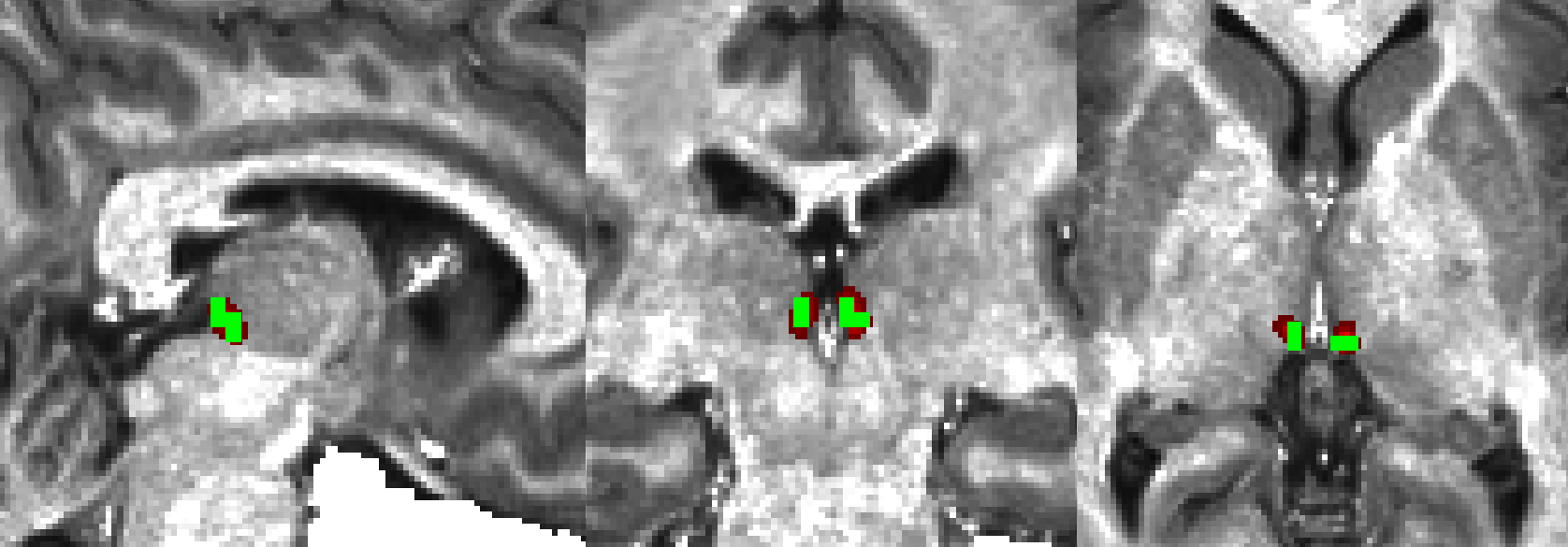 2.3mm Hb Seed (MNI)
0.9mm Segmented Hb (Native)
METHODS I
Subjects:
64 Adolescents (ages 12 - 20)
15 Healthy controls
49 Clinical subjects
Depression (BDI), anxiety (MASC), and anhedonia (TEPS) scales
Image Acquisition and Processing:
3T Siemens Skyra with 16-ch coil
T1w MPRAGE/T2w SPACE (0.8mm)
10min rest EPI (2.3mm, 1s TR)
HCP preprocessing pipelines
Denoising via ICA-FIX, CompCor, 4mm smoothing*, 0.1-0.01Hz band-pass, and thalamic ROI regression4
*After ROI timeseries extracted
Hb Segmentation – MNI Space, Anatomical Resolution (Demonstration Only)
CONCLUSIONS
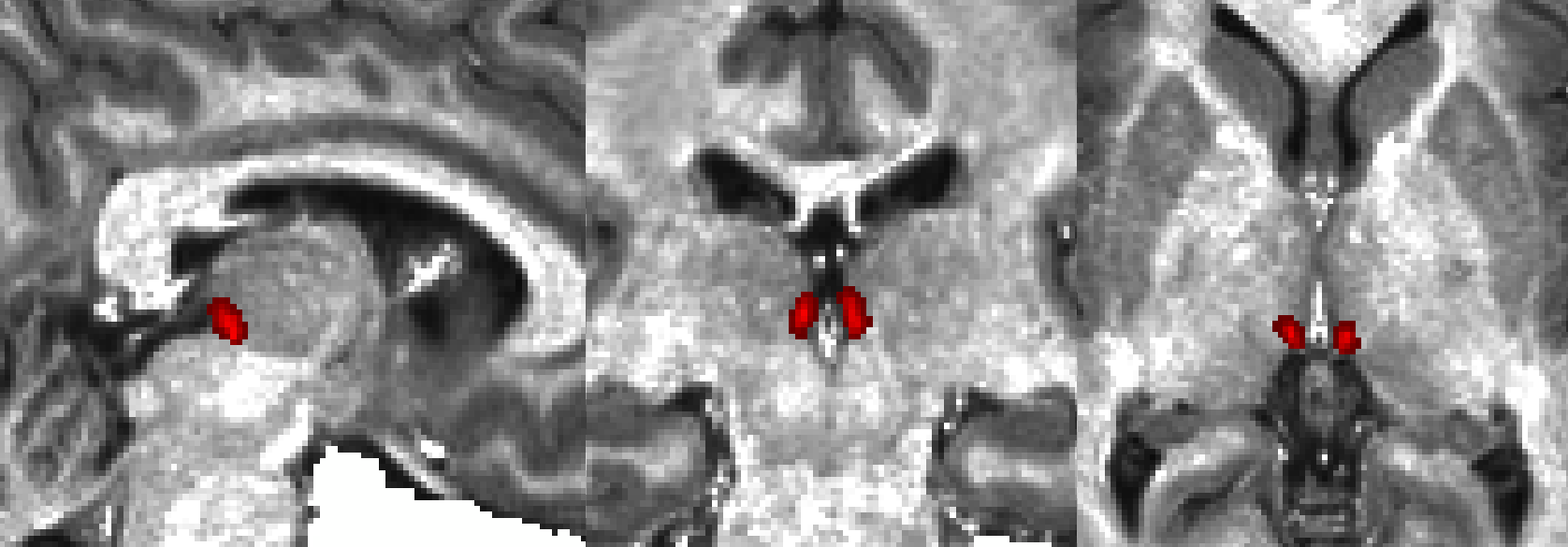 Hb connectivity develops early in life
Similar to healthy adults, includes reward, sensory, and salience areas
May correlate with clinical symptoms
Default network connectivity seen only in clinical subjects
REFERENCES
Fakhoury M. (2017), ‘The habenula in psychiatric disorders: More than three decades of translational investigation’, Neurosci Biobehav Rev, vol. 83.
Ely BA et al. (2016), ‘Resting-state functional connectivity of the human habenula in healthy individuals: associations with subclinical depression’, Hum Brain Mapp, vol. 37.
Ely BA et al. (in prep), ‘Human Habenula Functional Connectivity with Monoamine, Sensory, and Salience Systems’.
Kim JW et al. (2016), ‘Human habenula segmentation using myelin content’, NeuroImage, vol. 130.
Presentation 320.11
Habenula Connectivity in Adolescent Mental Illness
Benjamin A. Ely,1,2* Junqian Xu,1-3 Vilma Gabbay1,2,4,5
Icahn School of Medicine at Mount Sinai 1Neuroscience, 2Graduate School, 3Radiology, 4Psychiatry
5Nathan S. Kline Institute for Psychiatric Research			*Contact: benjamin.ely@mssm.edu
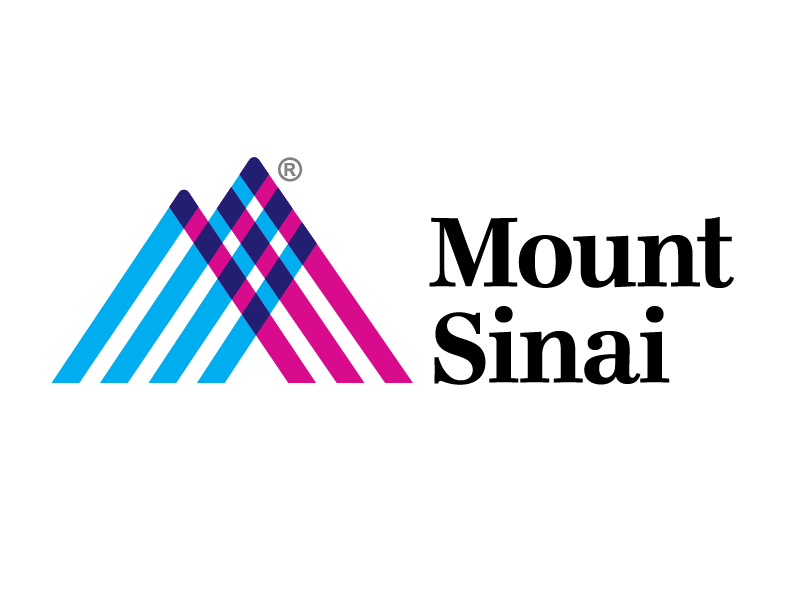 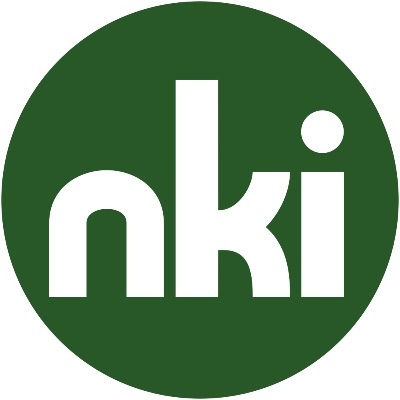 Mount Sinai
Hb Segmentation – Native Subject Space, Anatomical Resolution
INTRODUCTION
METHODS II
Mental illness often emerges in adolescence
The habenula (Hb) inhibits midbrain monoamine signalling and may play a clinical roll in reward deficits1 
The small size of the human Hb has limited in vivo research2
Using an optimized high-resolution fMRI approach,3 we examined Hb connectivity in adolescents with a range of mood, anxiety, and behavior disorder symptoms
Defining the Habenula:
Semi-automated Hb segmentation4
Optimized transformation to MNI3






Functional Connectivity Analysis:
ROI timeseries extraction via Conn
Whole-brain Hb connectivity via Connectome Workbench
Threshold-free cluster enhancement (TFCE) + FWE correction via PALM
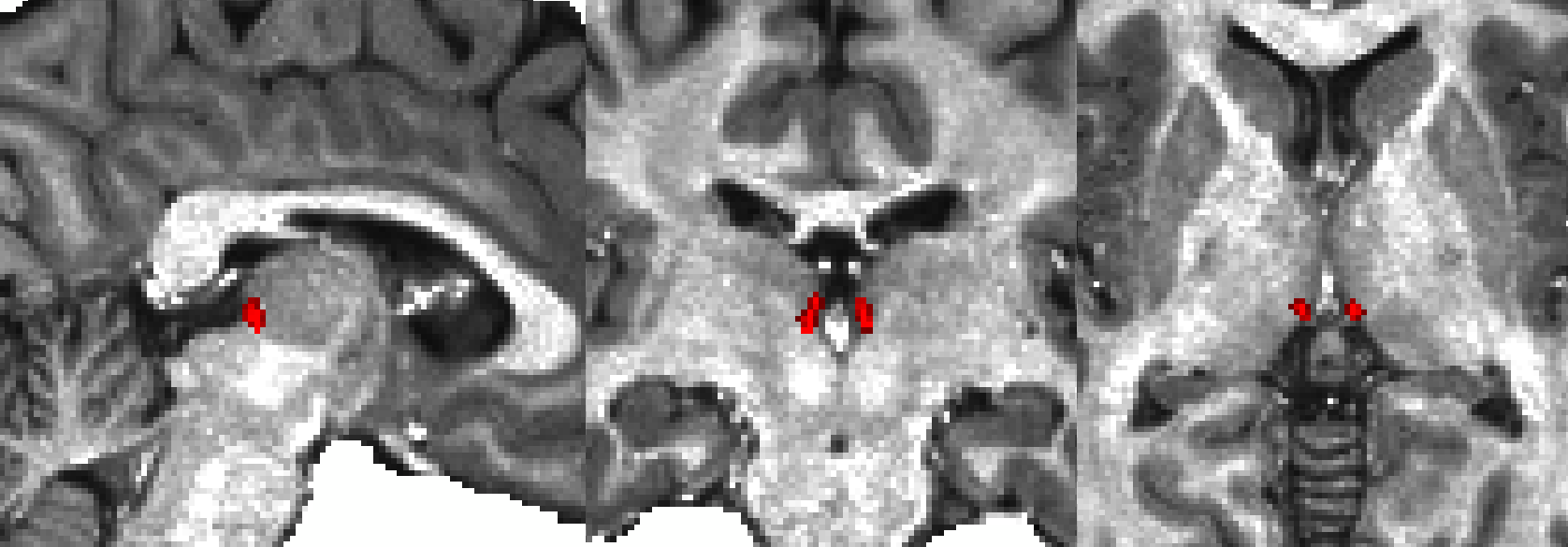 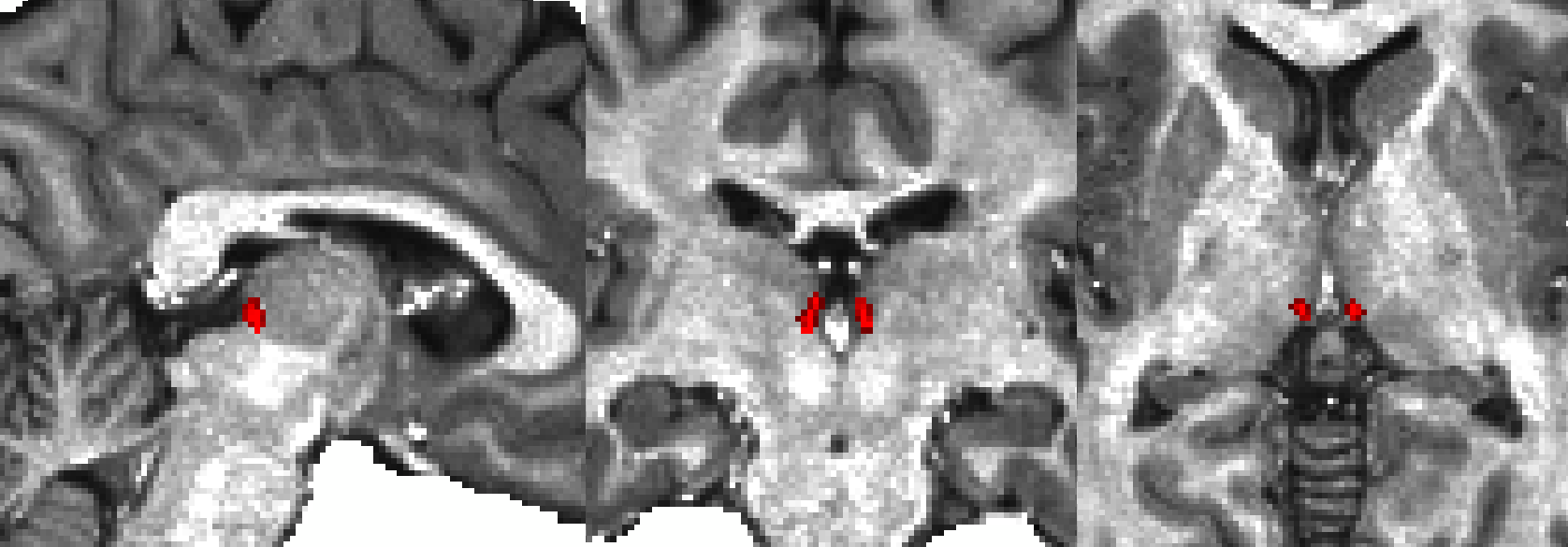 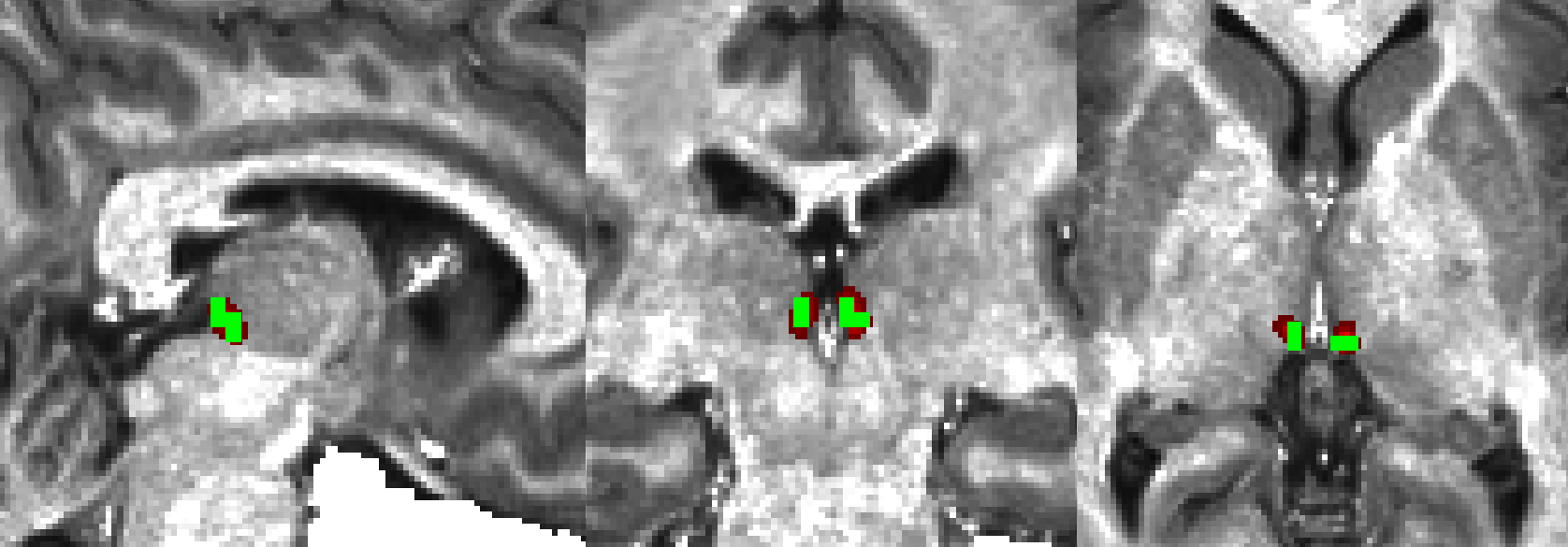 2.3mm Hb Seed (MNI)
0.9mm Segmented Hb (Native)
METHODS I
Subjects:
64 Adolescents (ages 12 - 20)
15 Healthy controls
49 Clinical subjects
Depression (BDI), anxiety (MASC), and anhedonia (TEPS) scales
Image Acquisition and Processing:
3T Siemens Skyra with 16-ch coil
T1w MPRAGE/T2w SPACE (0.8mm)
10min rest EPI (2.3mm, 1s TR)
HCP preprocessing pipelines
Denoising via ICA-FIX, CompCor, 4mm smoothing*, 0.1-0.01Hz band-pass, and thalamic ROI regression4
*After ROI timeseries extracted
Full Hb ROI – MNI Space, Functional Resolution
CONCLUSIONS
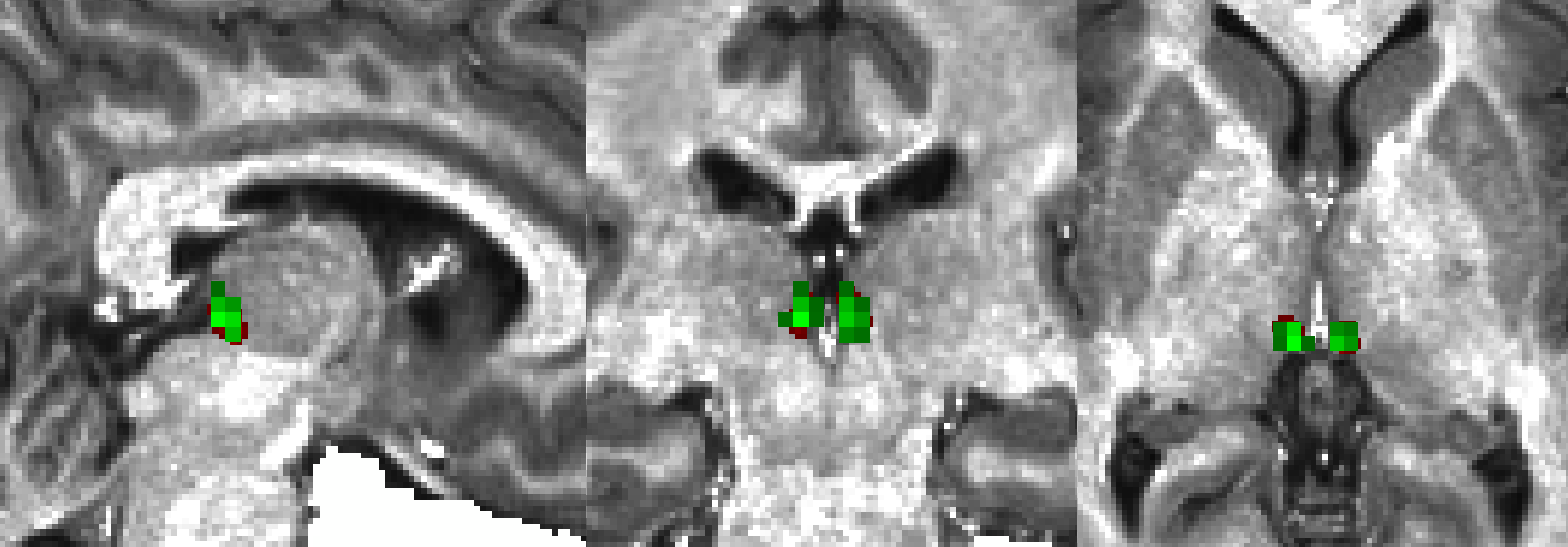 Hb connectivity develops early in life
Similar to healthy adults, includes reward, sensory, and salience areas
May correlate with clinical symptoms
Default network connectivity seen only in clinical subjects
REFERENCES
Fakhoury M. (2017), ‘The habenula in psychiatric disorders: More than three decades of translational investigation’, Neurosci Biobehav Rev, vol. 83.
Ely BA et al. (2016), ‘Resting-state functional connectivity of the human habenula in healthy individuals: associations with subclinical depression’, Hum Brain Mapp, vol. 37.
Ely BA et al. (in prep), ‘Human Habenula Functional Connectivity with Monoamine, Sensory, and Salience Systems’.
Kim JW et al. (2016), ‘Human habenula segmentation using myelin content’, NeuroImage, vol. 130.
Presentation 320.11
Habenula Connectivity in Adolescent Mental Illness
Benjamin A. Ely,1,2* Junqian Xu,1-3 Vilma Gabbay1,2,4,5
Icahn School of Medicine at Mount Sinai 1Neuroscience, 2Graduate School, 3Radiology, 4Psychiatry
5Nathan S. Kline Institute for Psychiatric Research			*Contact: benjamin.ely@mssm.edu
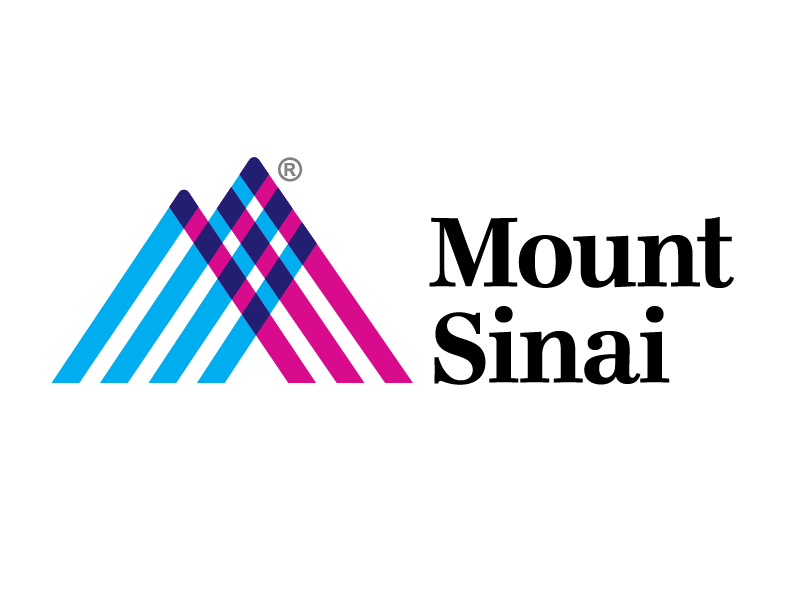 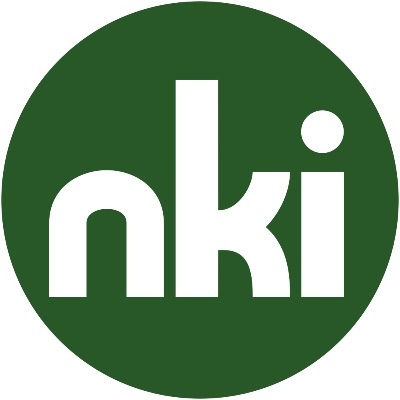 Mount Sinai
Hb Segmentation – Native Subject Space, Anatomical Resolution
INTRODUCTION
METHODS II
Mental illness often emerges in adolescence
The habenula (Hb) inhibits midbrain monoamine signalling and may play a clinical roll in reward deficits1 
The small size of the human Hb has limited in vivo research2
Using an optimized high-resolution fMRI approach,3 we examined Hb connectivity in adolescents with a range of mood, anxiety, and behavior disorder symptoms
Defining the Habenula:
Semi-automated Hb segmentation4
Optimized transformation to MNI3






Functional Connectivity Analysis:
ROI timeseries extraction via Conn
Whole-brain Hb connectivity via Connectome Workbench
Threshold-free cluster enhancement (TFCE) + FWE correction via PALM
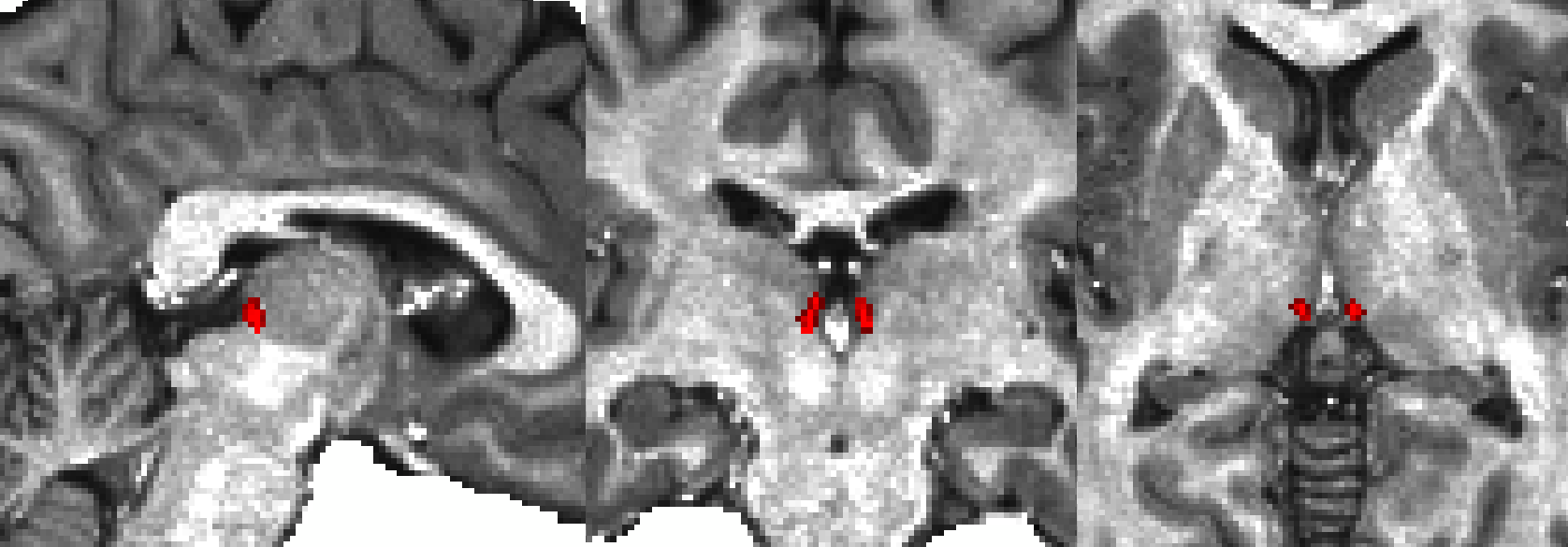 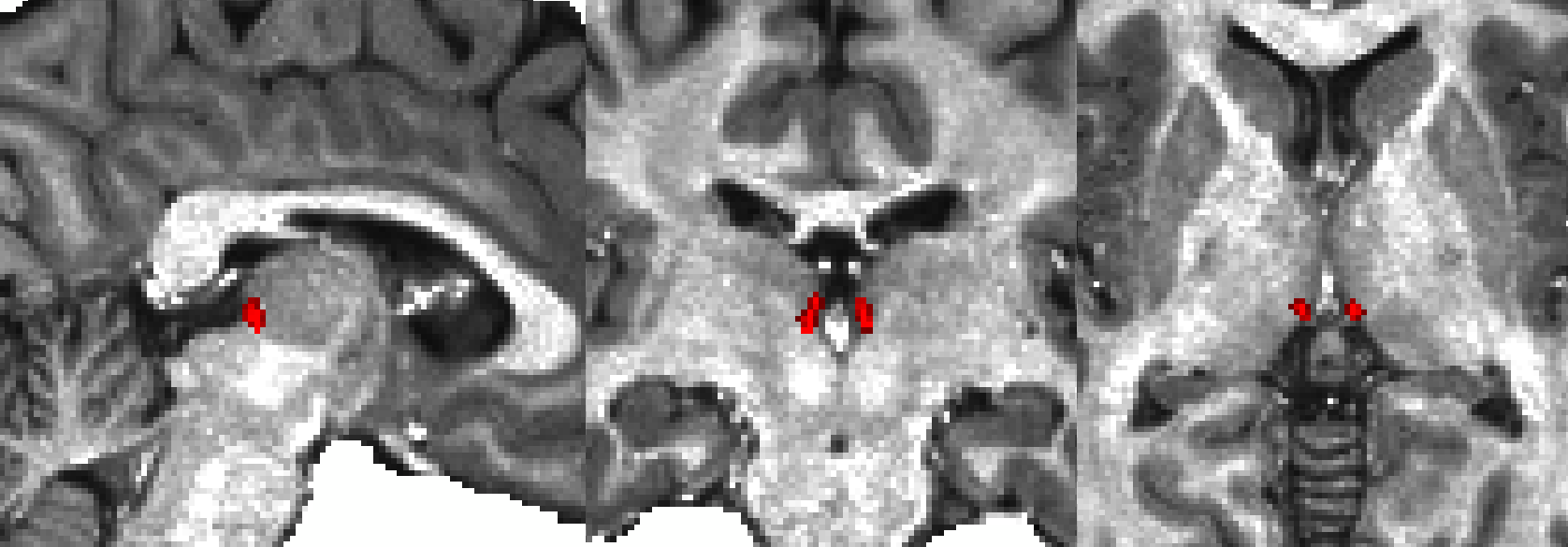 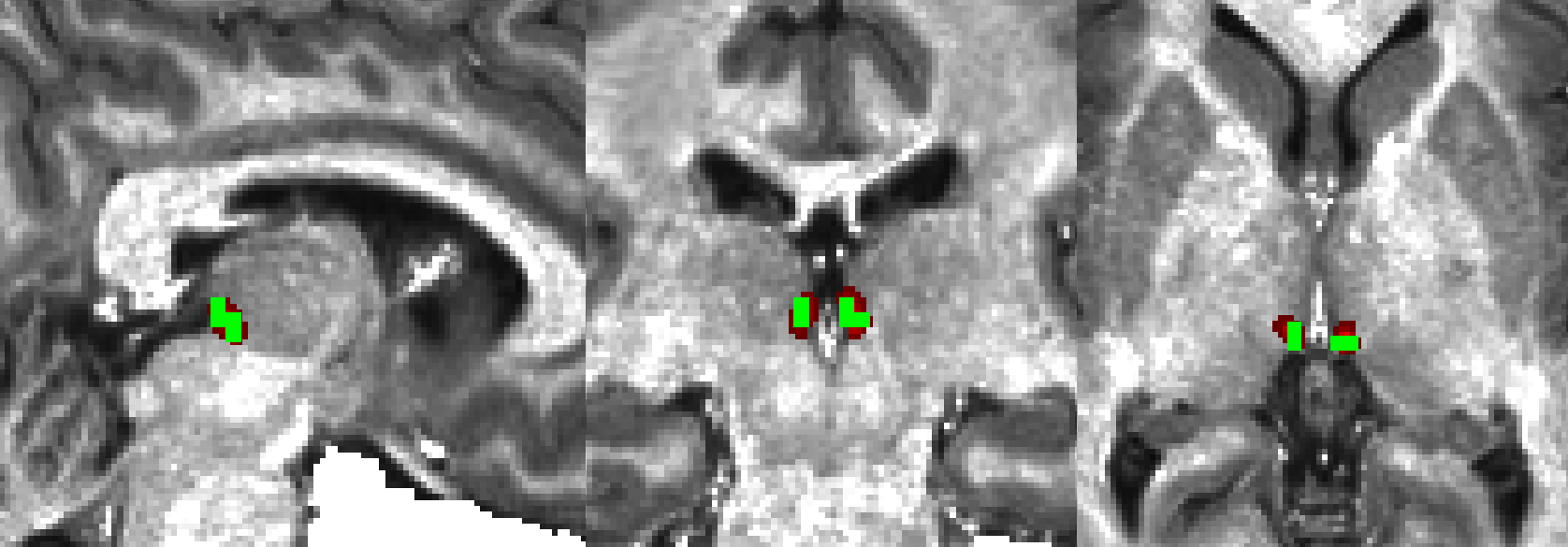 2.3mm Hb Seed (MNI)
0.9mm Segmented Hb (Native)
METHODS I
Subjects:
64 Adolescents (ages 12 - 20)
15 Healthy controls
49 Clinical subjects
Depression (BDI), anxiety (MASC), and anhedonia (TEPS) scales
Image Acquisition and Processing:
3T Siemens Skyra with 16-ch coil
T1w MPRAGE/T2w SPACE (0.8mm)
10min rest EPI (2.3mm, 1s TR)
HCP preprocessing pipelines
Denoising via ICA-FIX, CompCor, 4mm smoothing*, 0.1-0.01Hz band-pass, and thalamic ROI regression4
*After ROI timeseries extracted
Thresholded Hb ROI – MNI Space, Functional Resolution
CONCLUSIONS
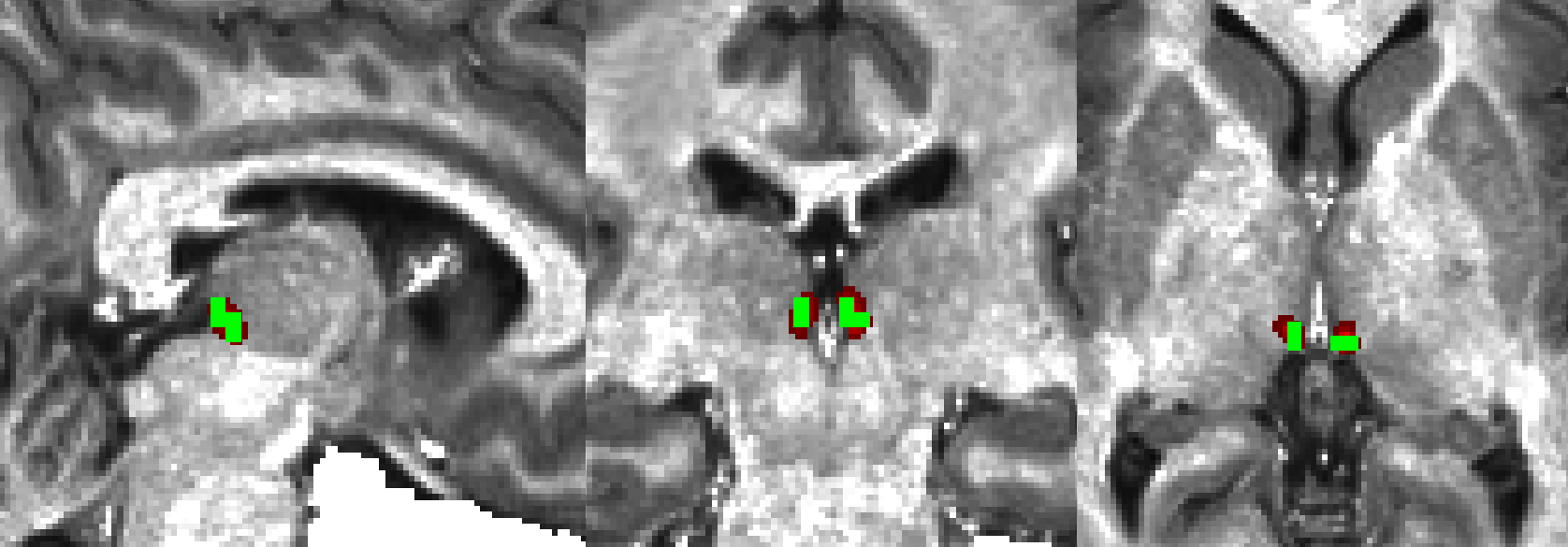 Hb connectivity develops early in life
Similar to healthy adults, includes reward, sensory, and salience areas
May correlate with clinical symptoms
Default network connectivity seen only in clinical subjects
REFERENCES
Fakhoury M. (2017), ‘The habenula in psychiatric disorders: More than three decades of translational investigation’, Neurosci Biobehav Rev, vol. 83.
Ely BA et al. (2016), ‘Resting-state functional connectivity of the human habenula in healthy individuals: associations with subclinical depression’, Hum Brain Mapp, vol. 37.
Ely BA et al. (in prep), ‘Human Habenula Functional Connectivity with Monoamine, Sensory, and Salience Systems’.
Kim JW et al. (2016), ‘Human habenula segmentation using myelin content’, NeuroImage, vol. 130.